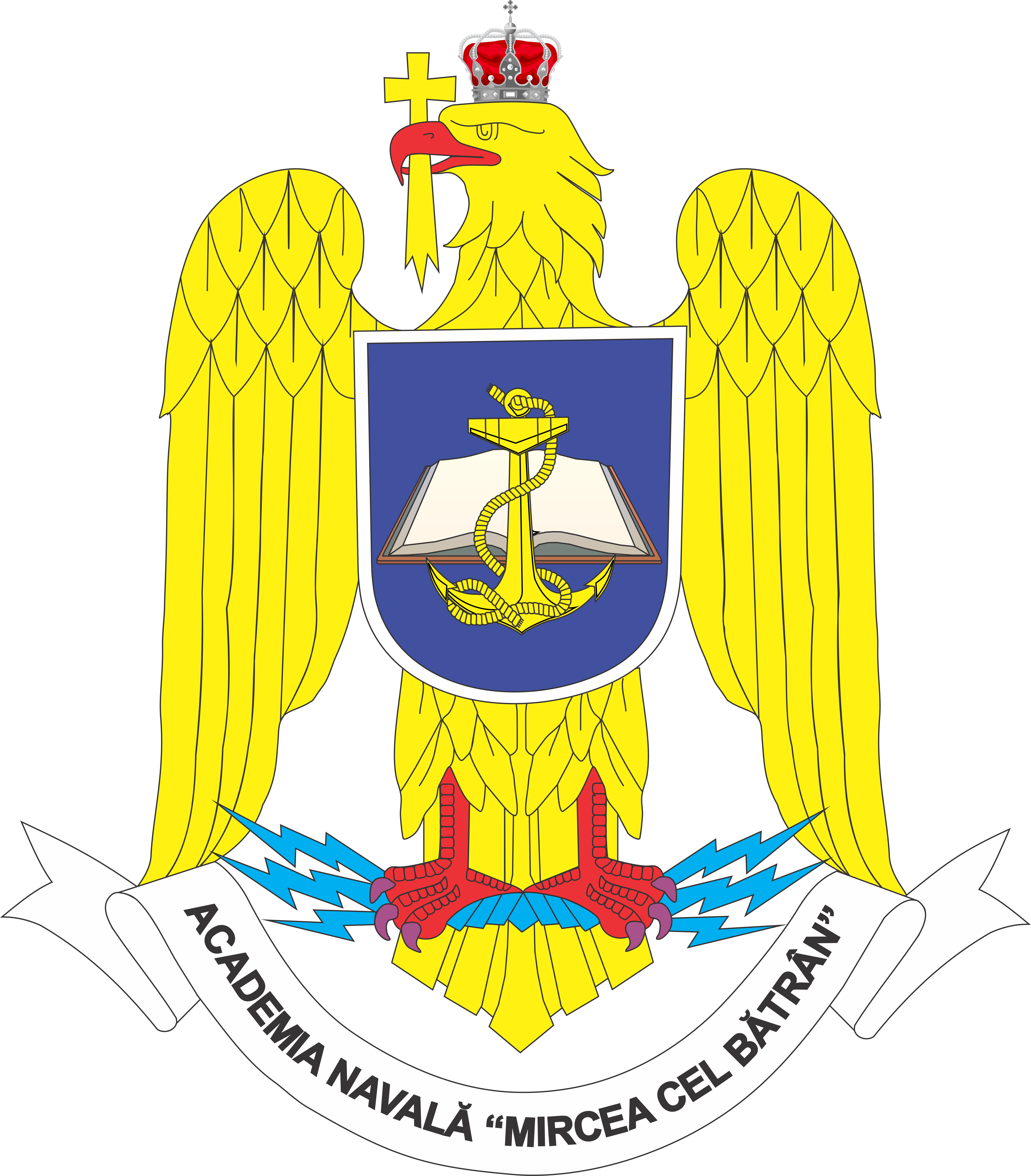 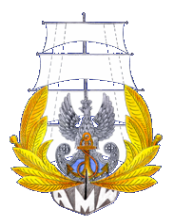 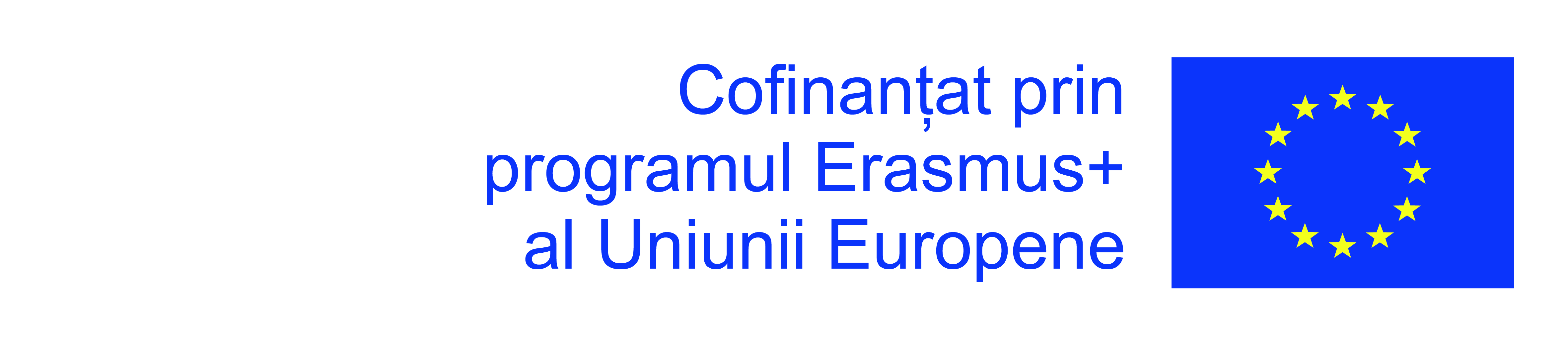 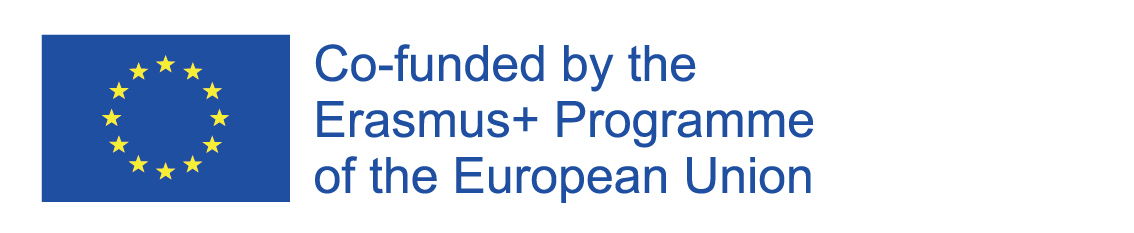 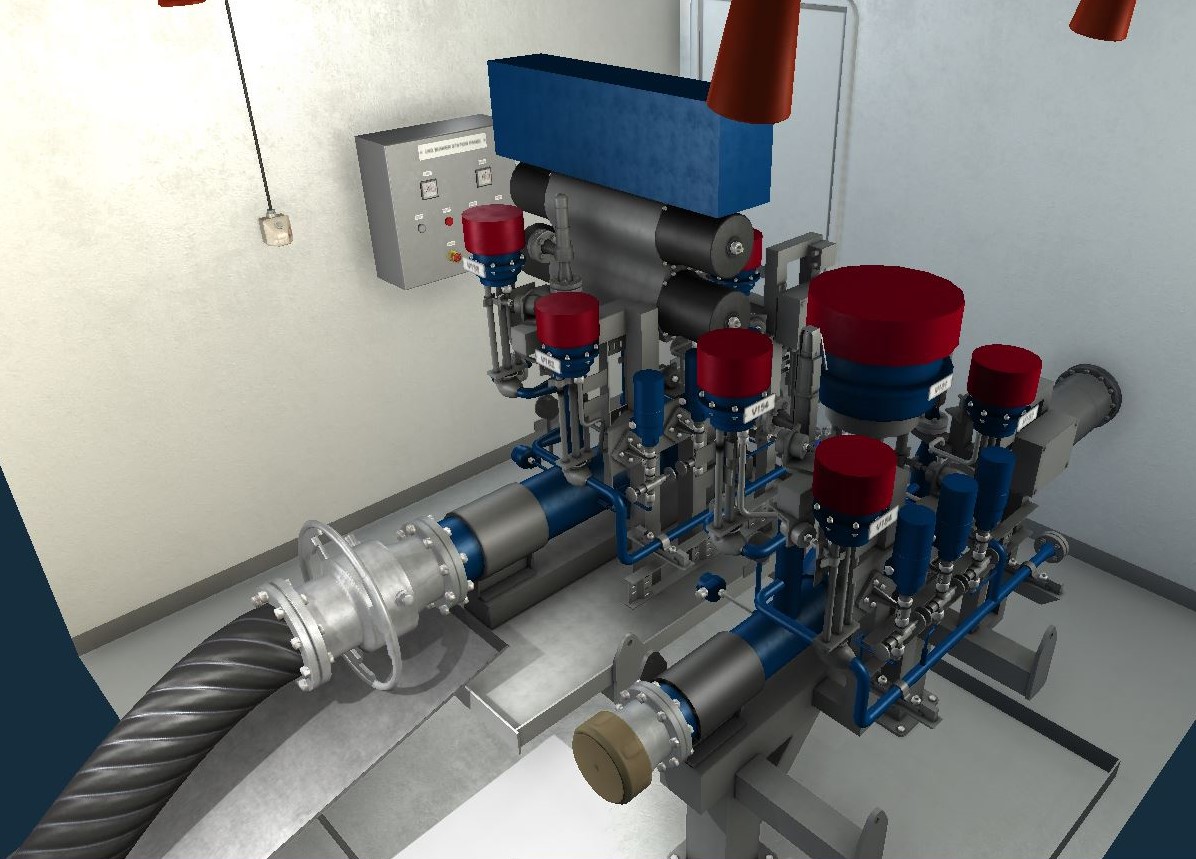 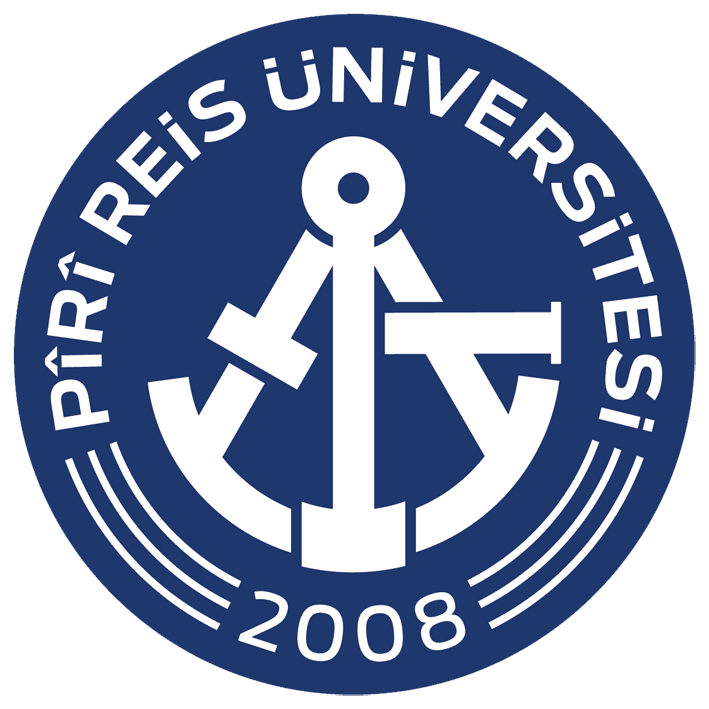 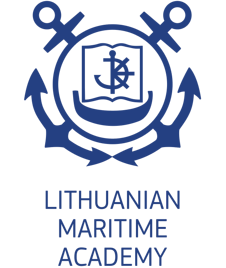 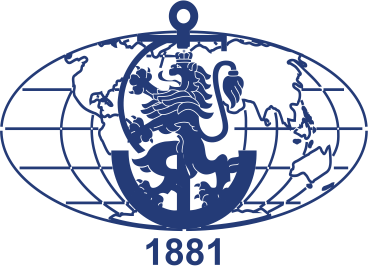 Loading LNG from the terminal to the ship’s tank
PREPARED BY

lect. MARIJUS JACEVICIUS

LITHUANIAN MARITIME ACADEMY
2023, Klaipeda
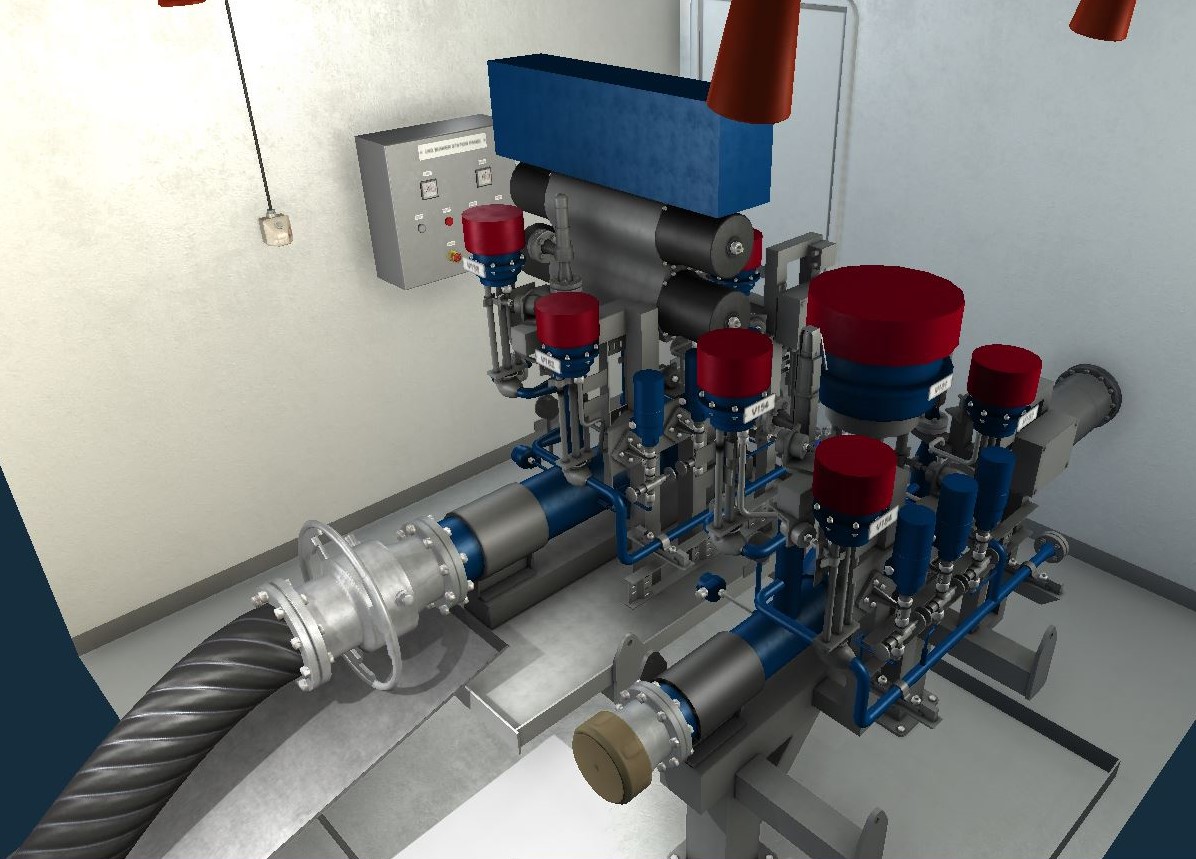 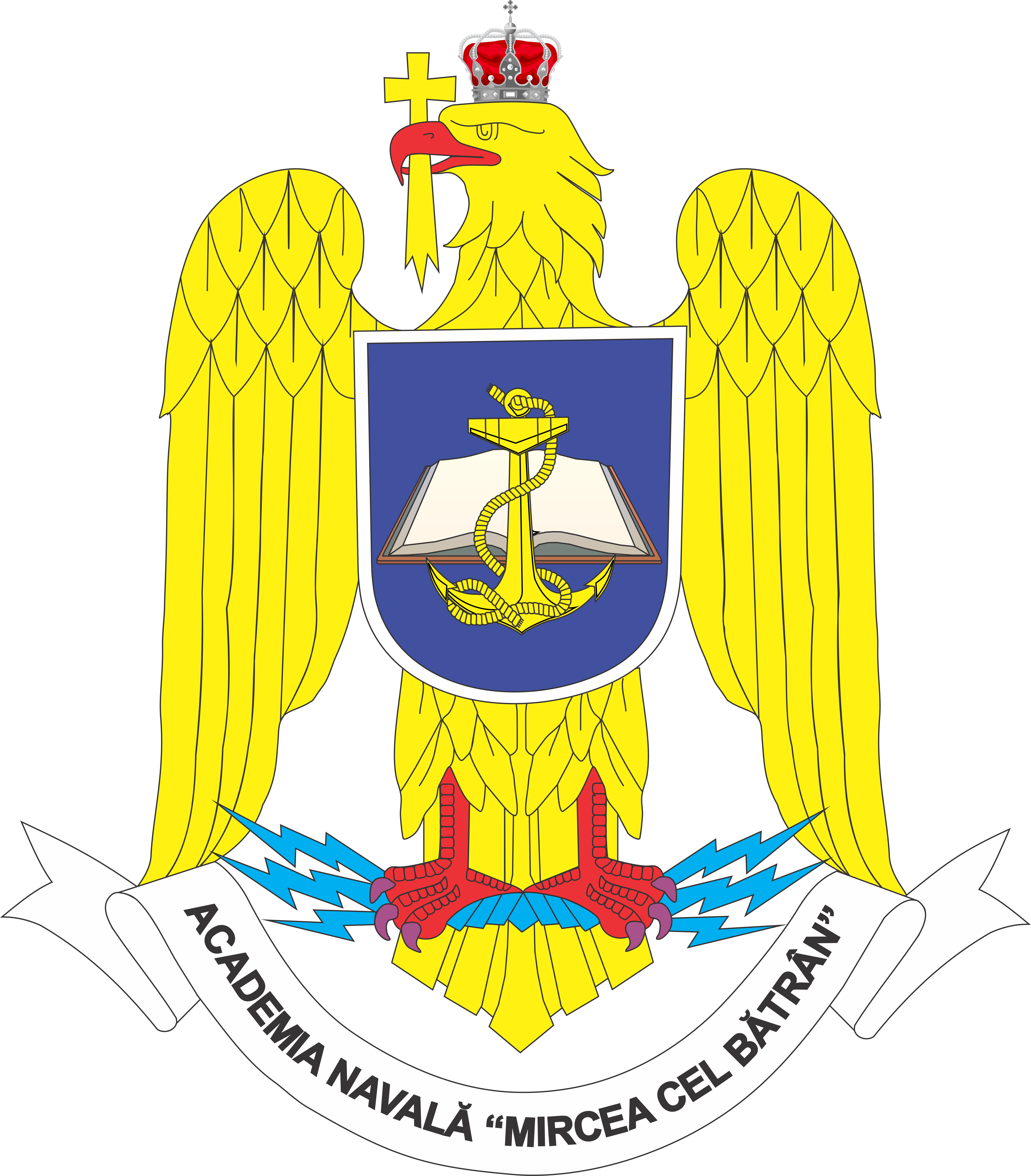 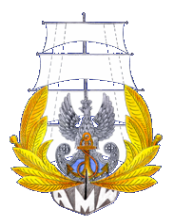 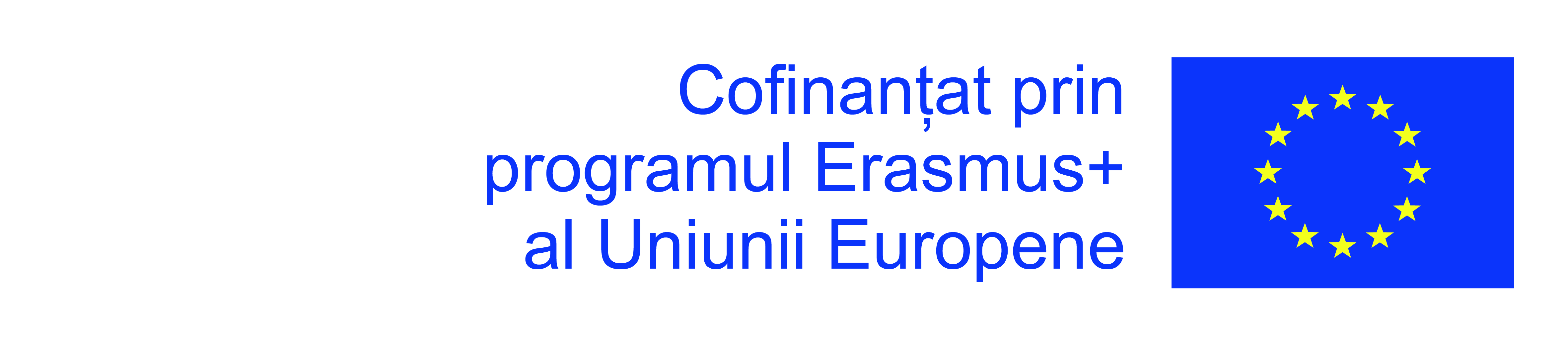 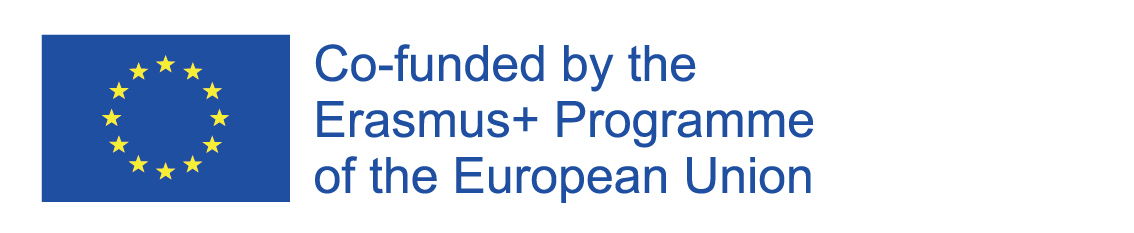 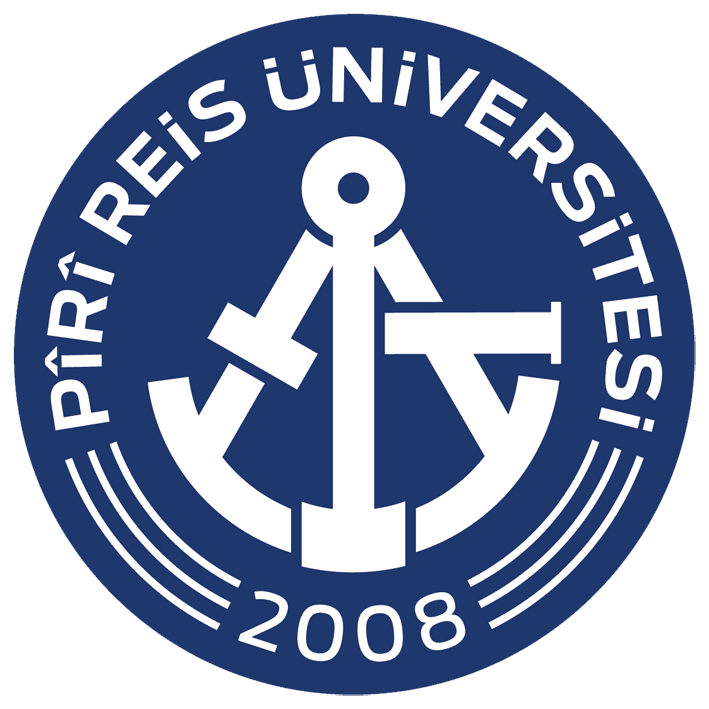 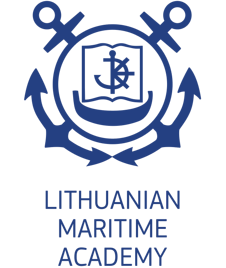 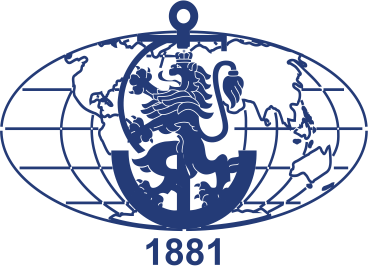 Initial condition:
LNG tank is 5% filled with liquid cargo at following conditions: -130 [°C], 6 [bar], bunkering station moored to terminal.

Task: 
- connect loading hose to manifold
- inert the hose
- start loading LNG from terminal to tank
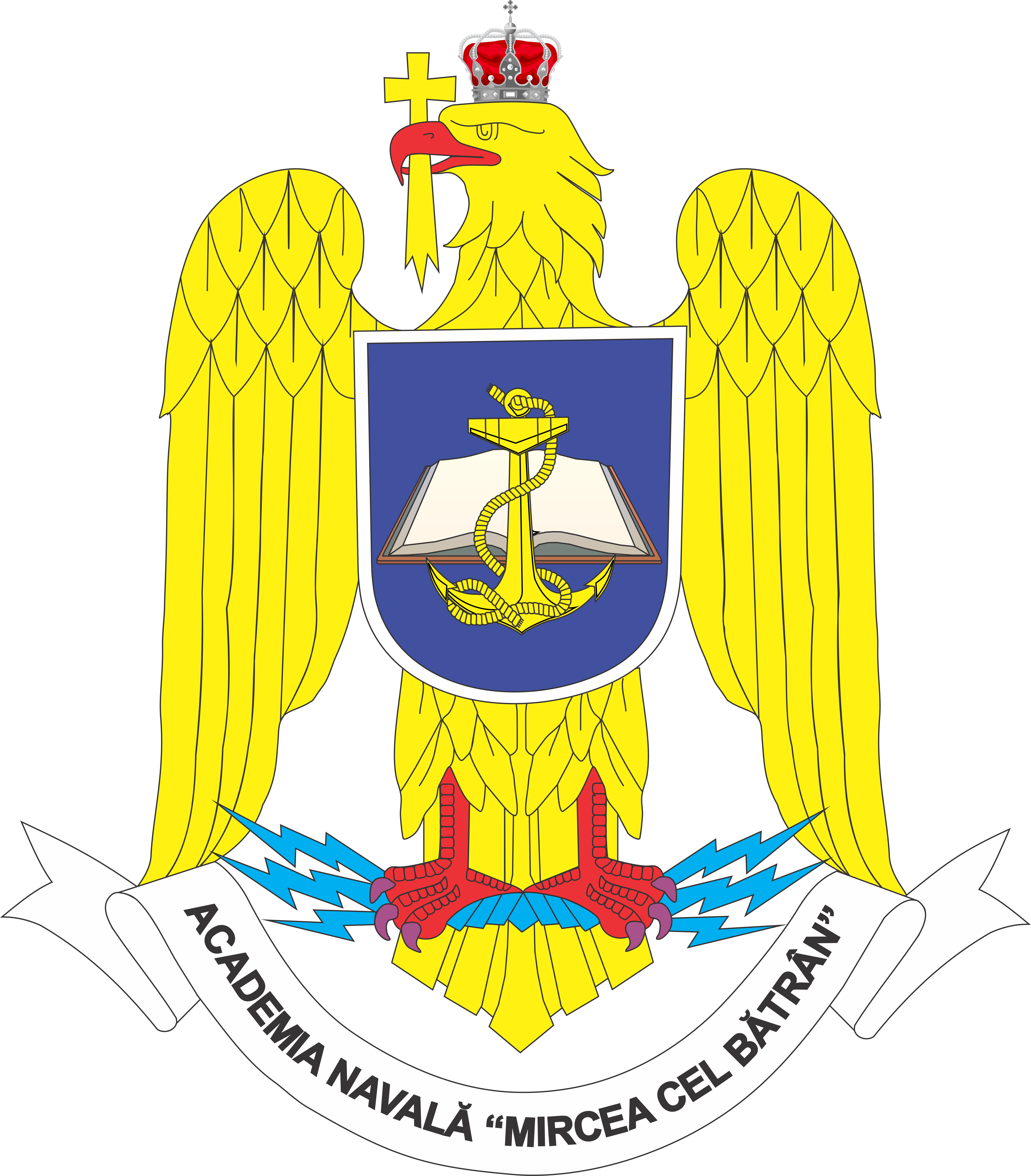 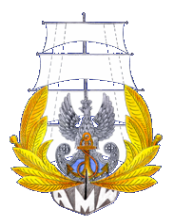 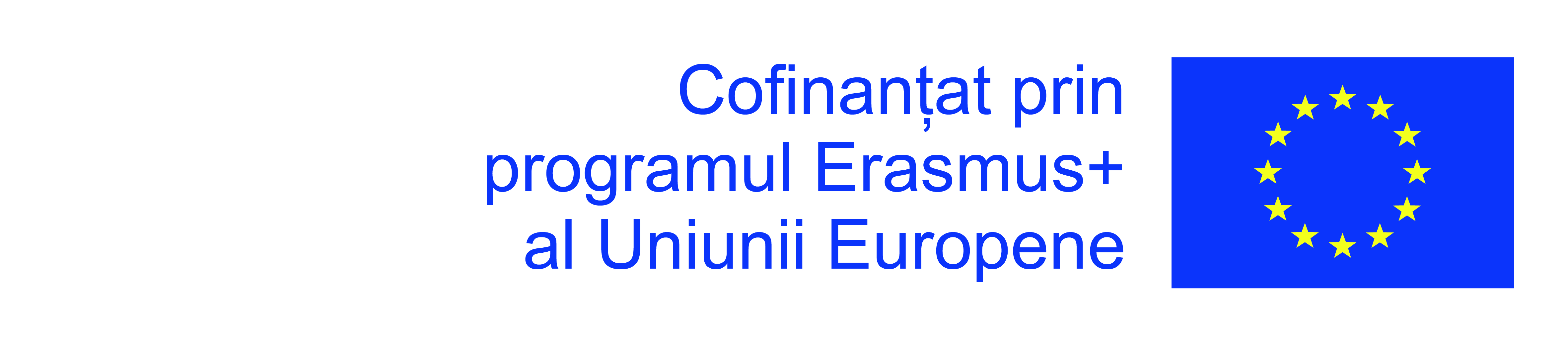 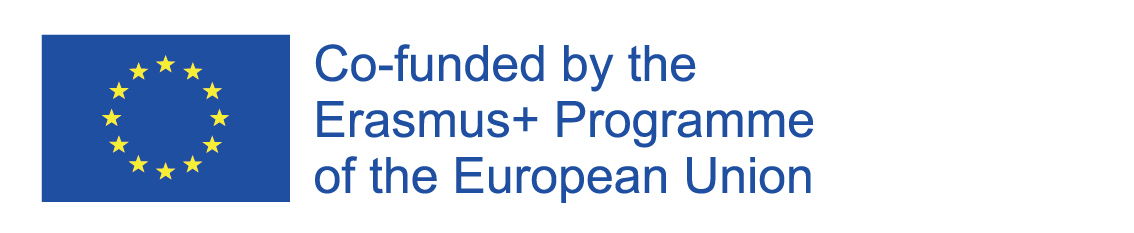 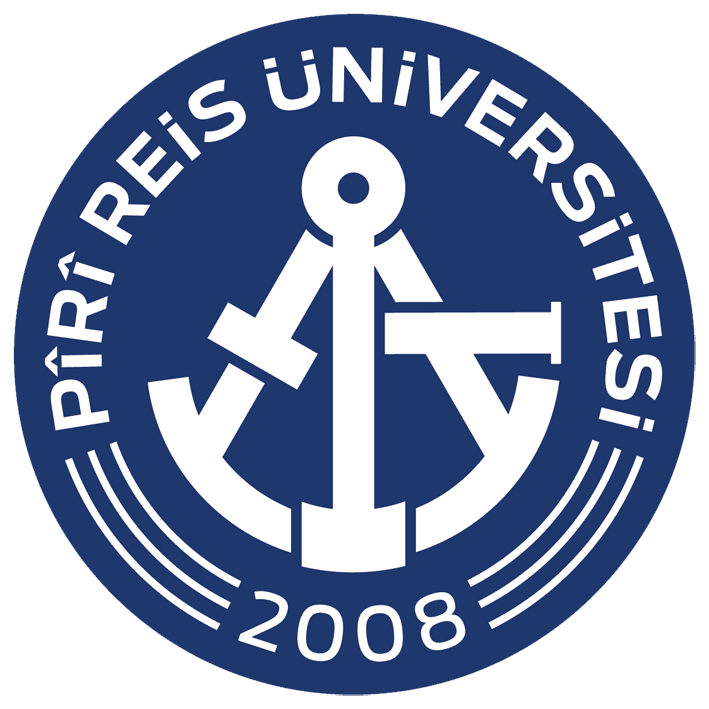 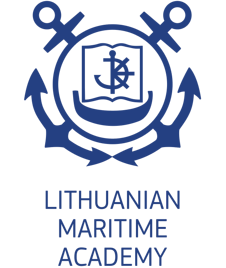 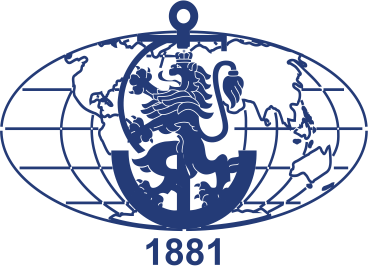 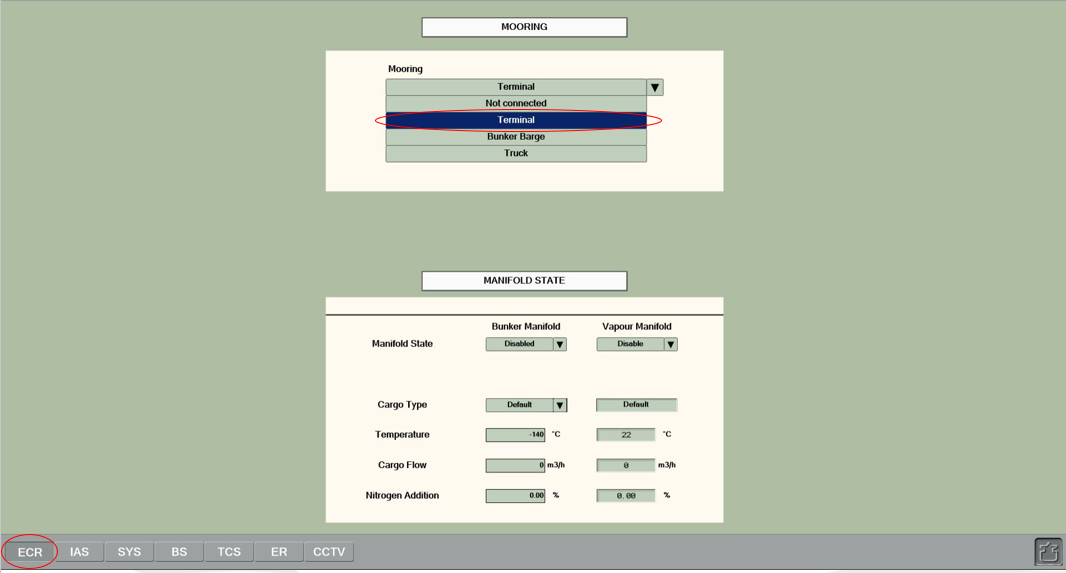 Bunkering station is moored to the terminal
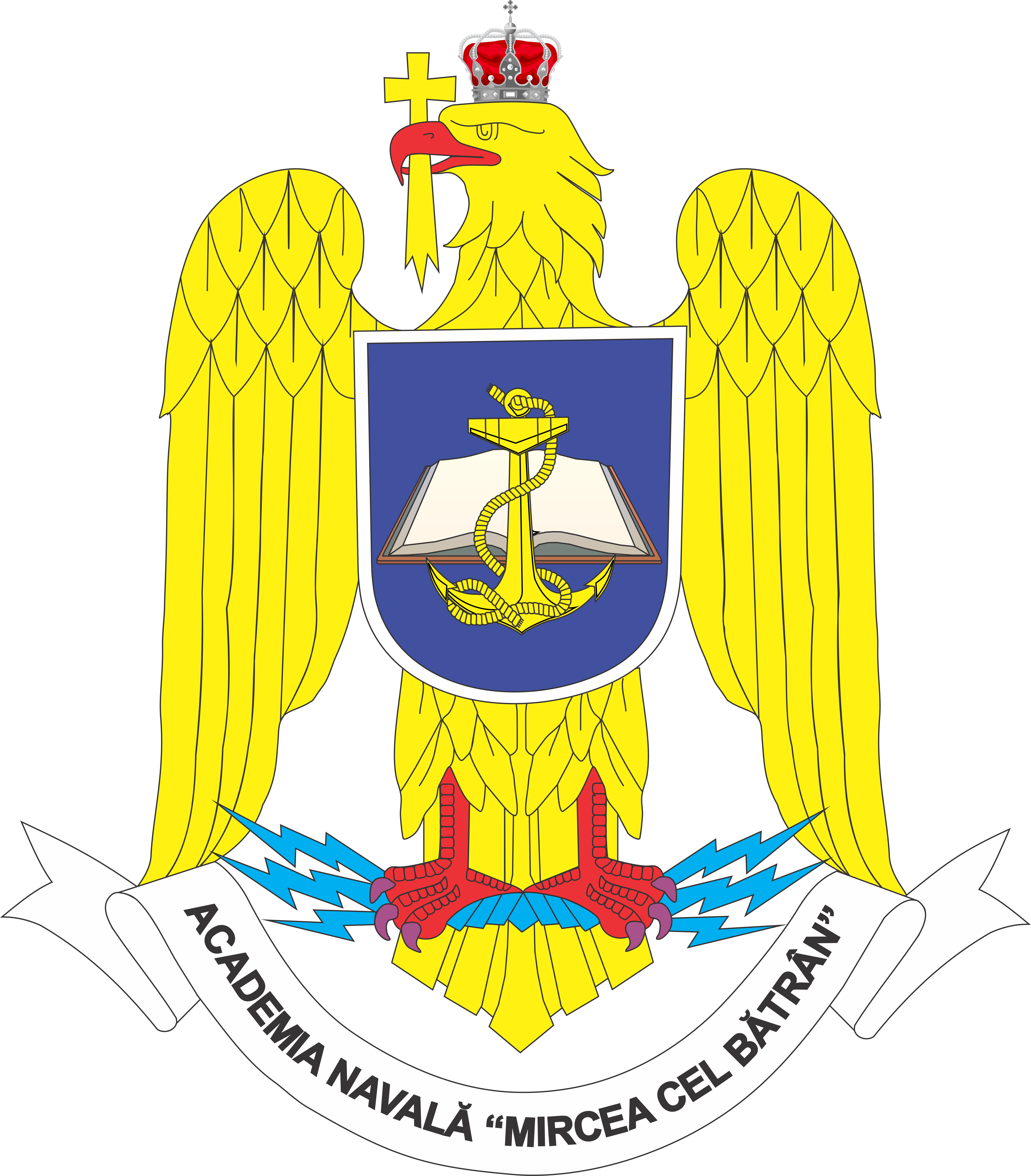 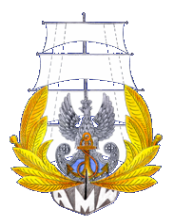 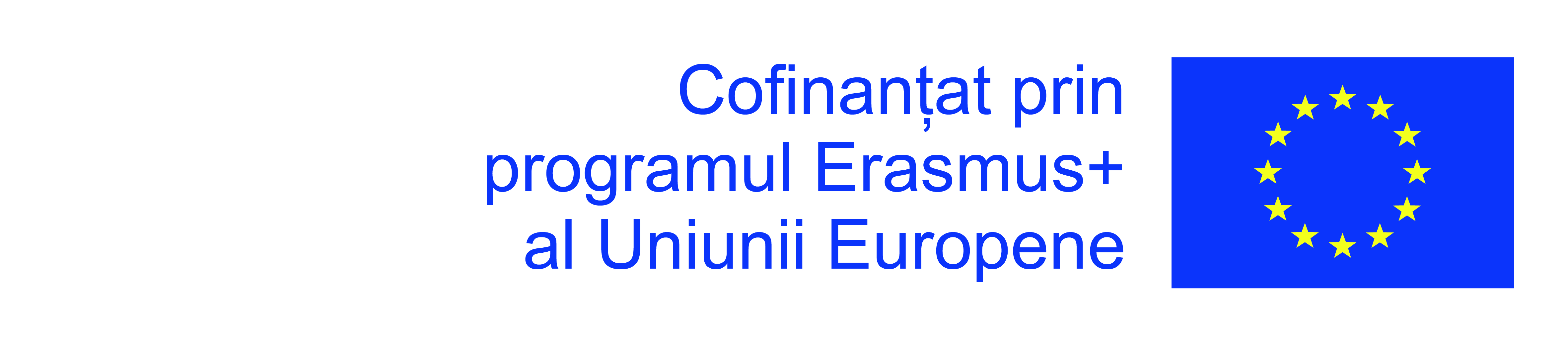 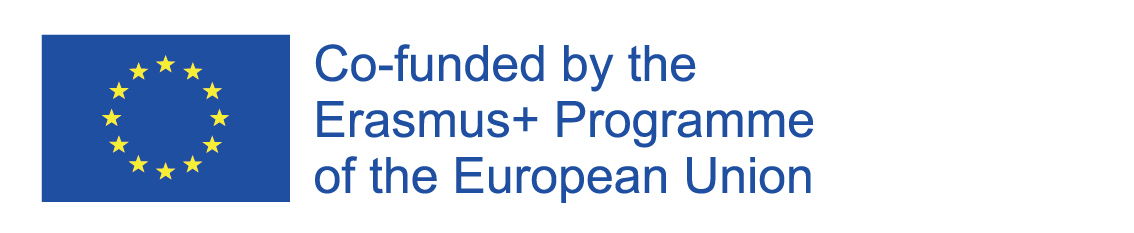 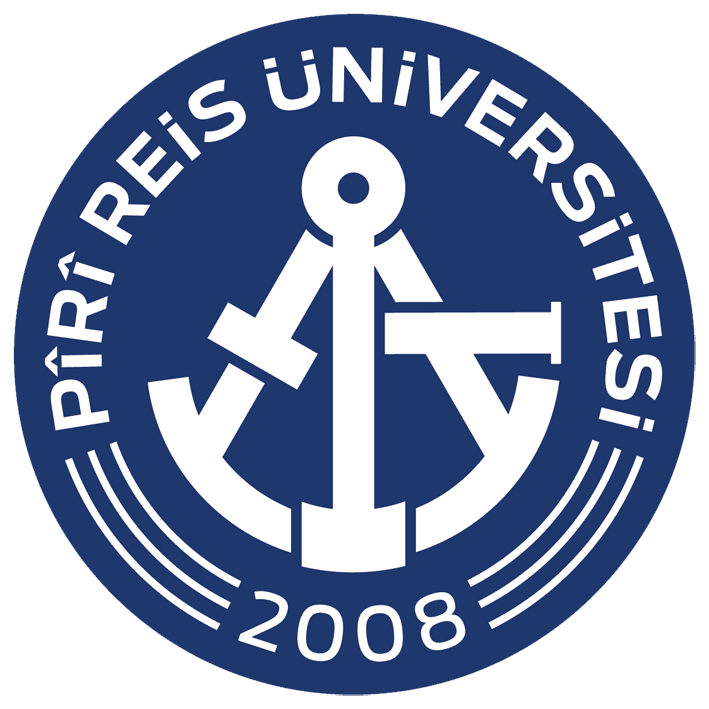 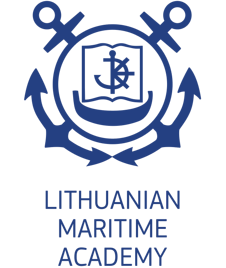 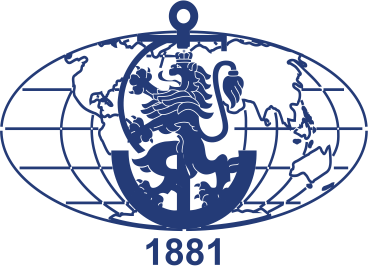 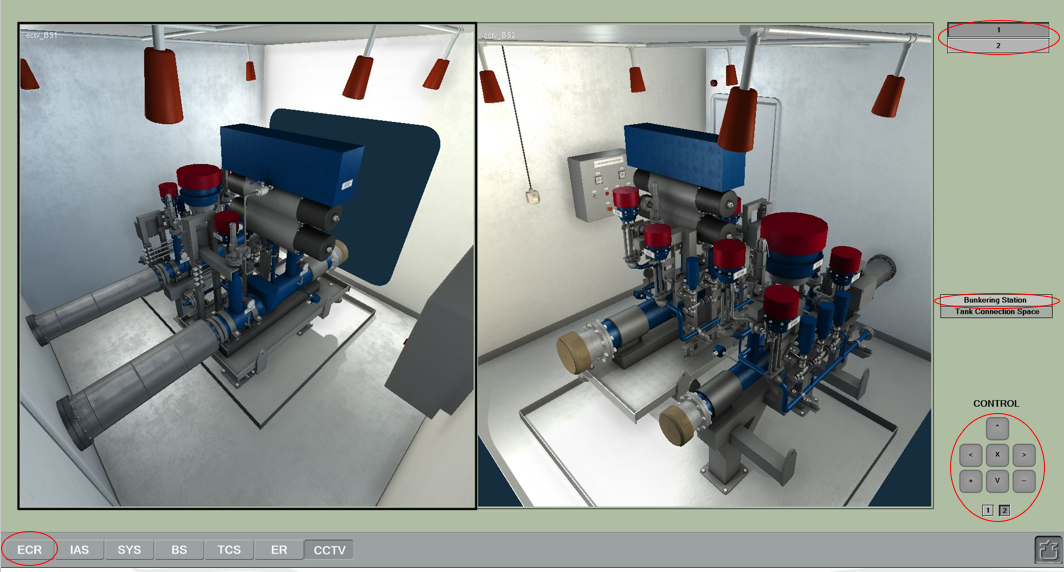 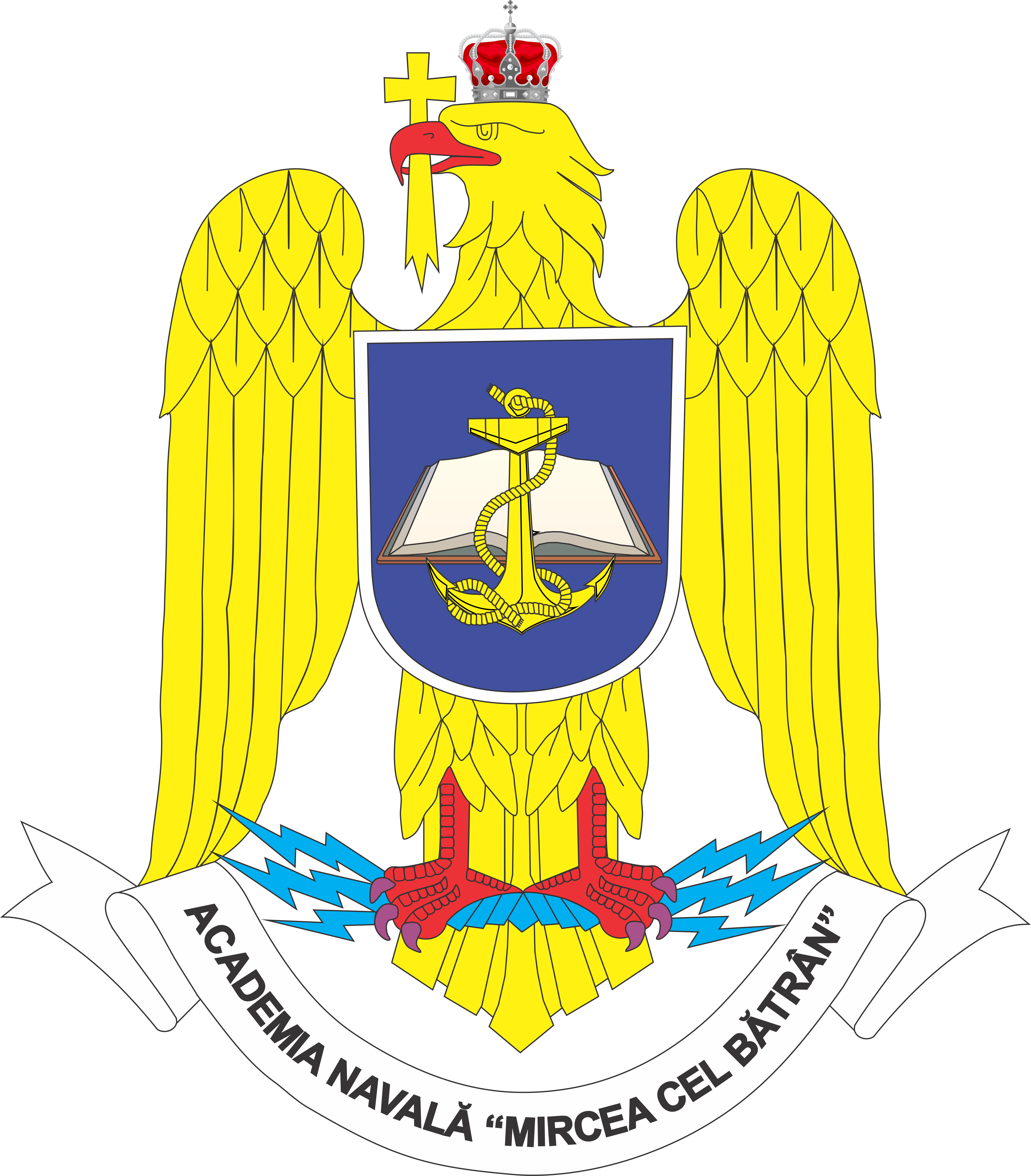 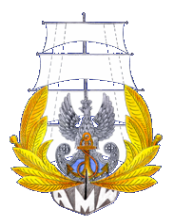 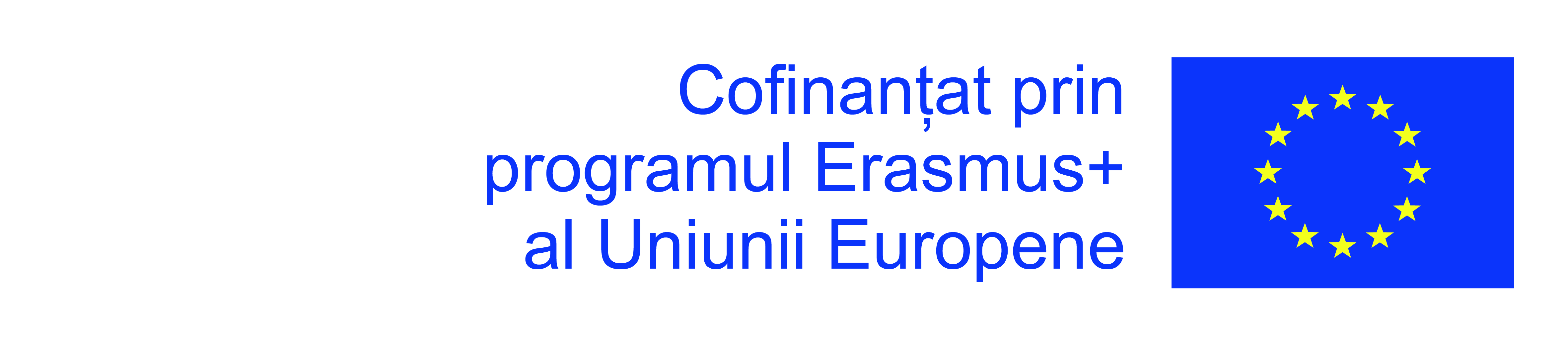 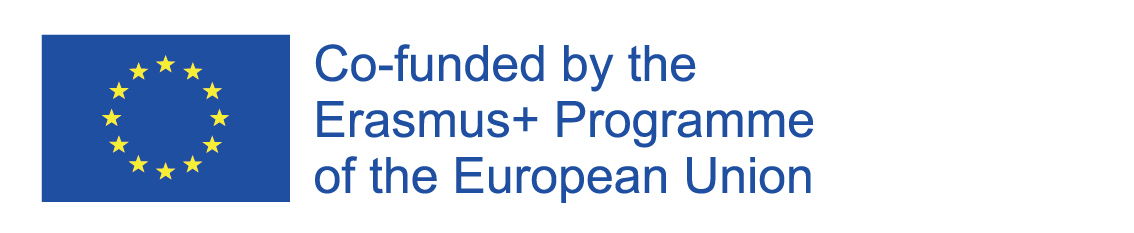 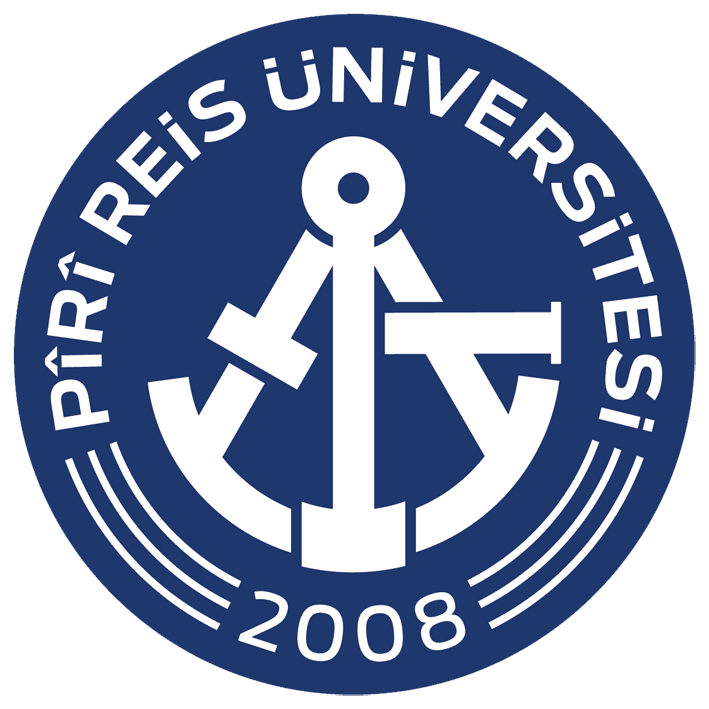 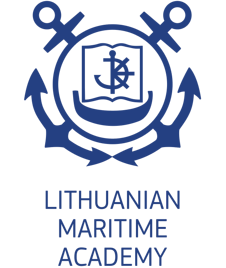 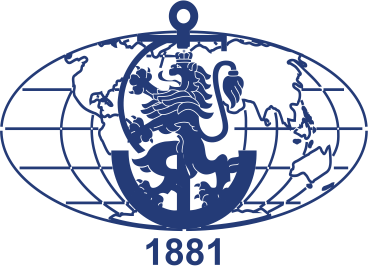 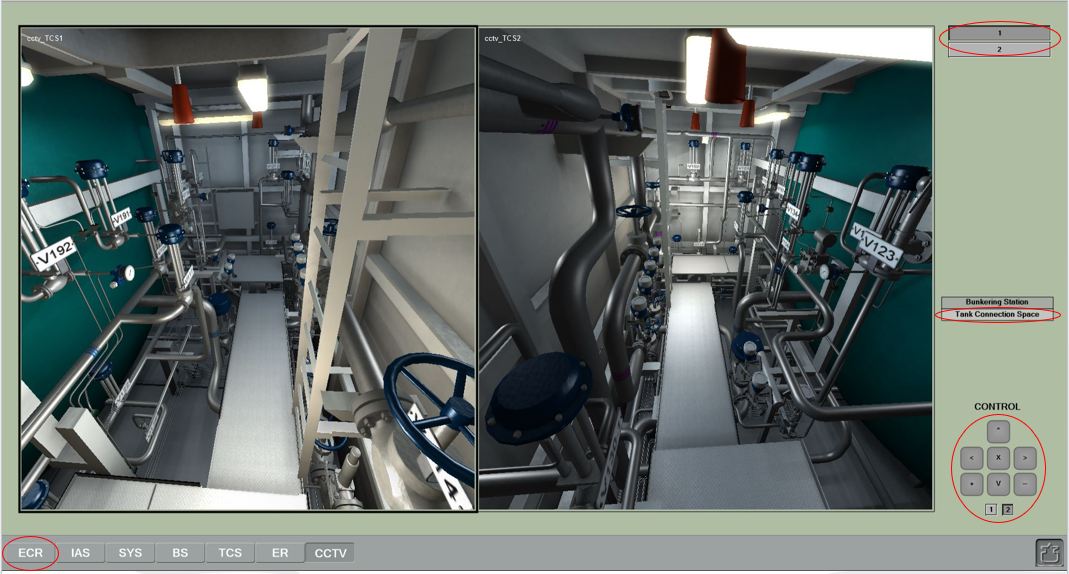 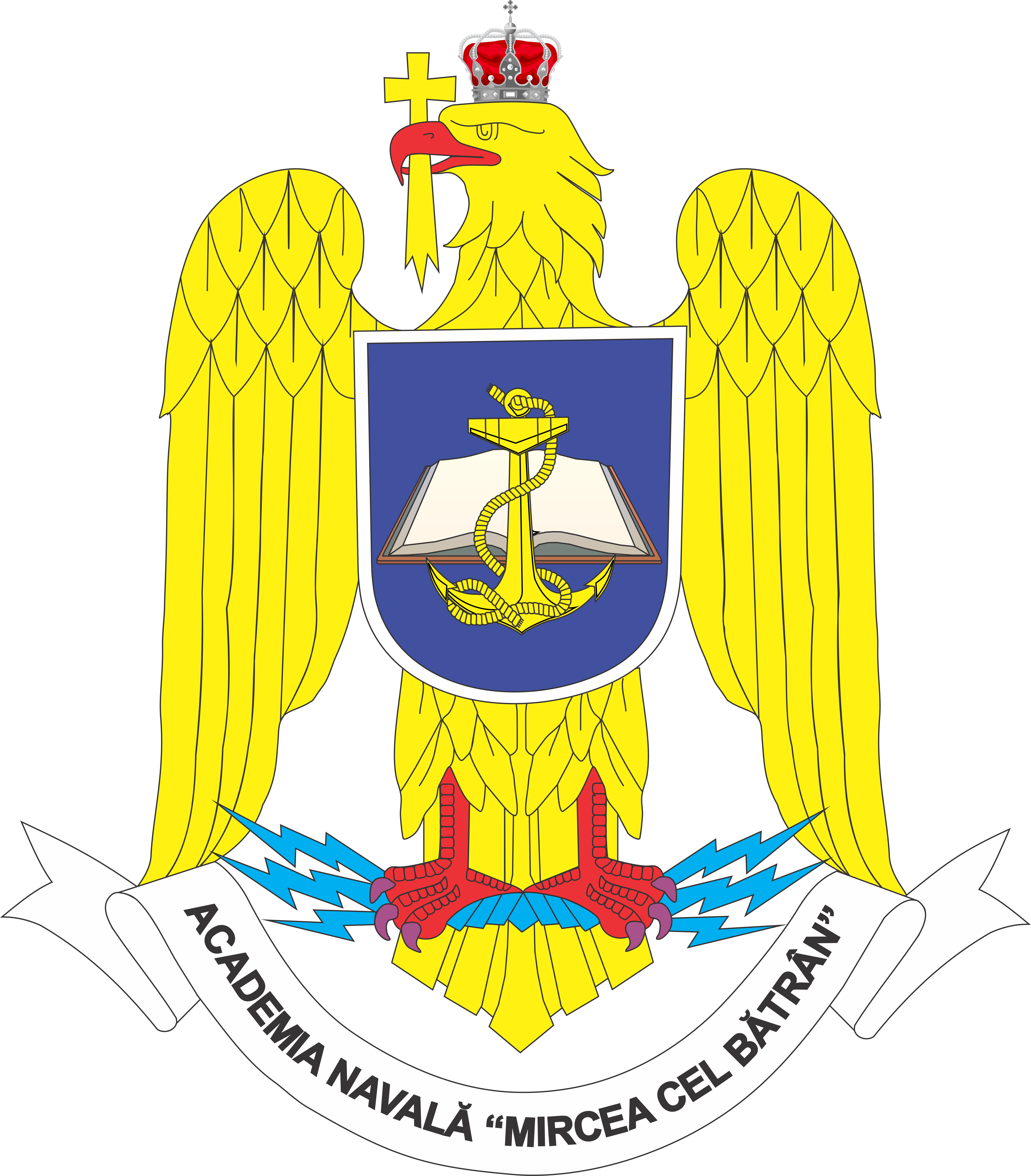 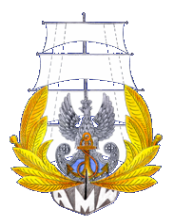 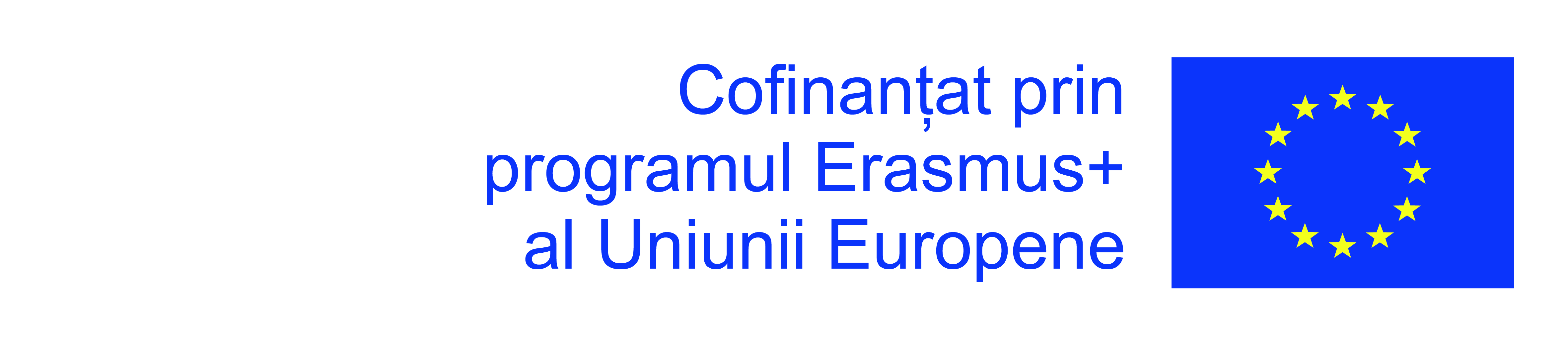 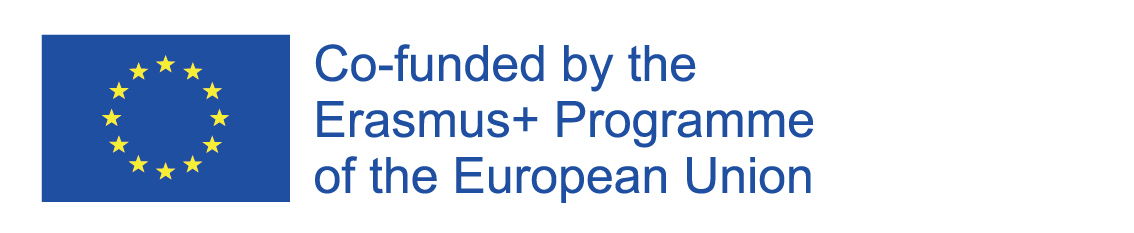 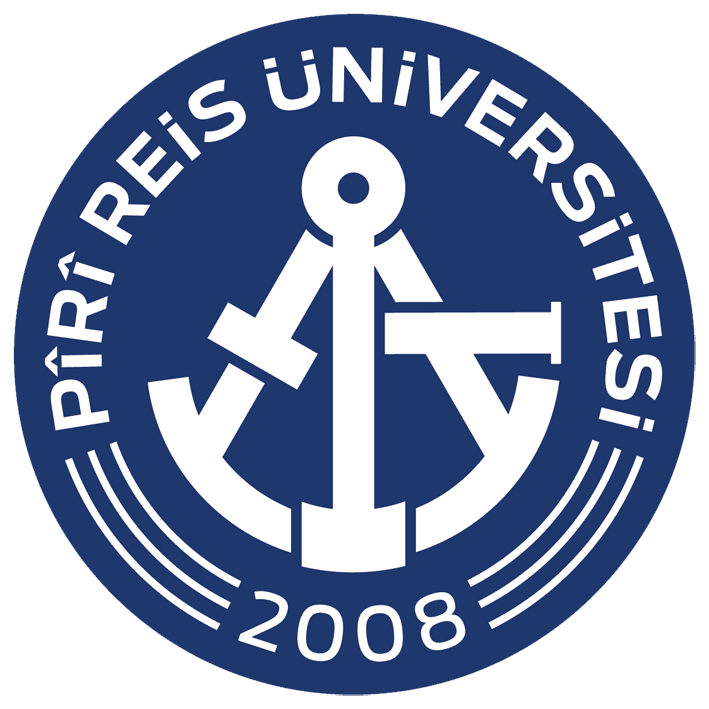 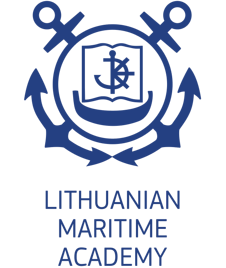 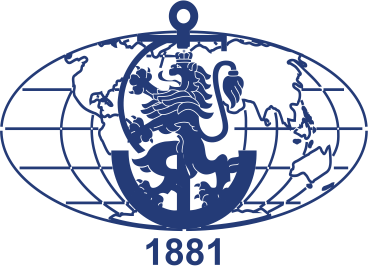 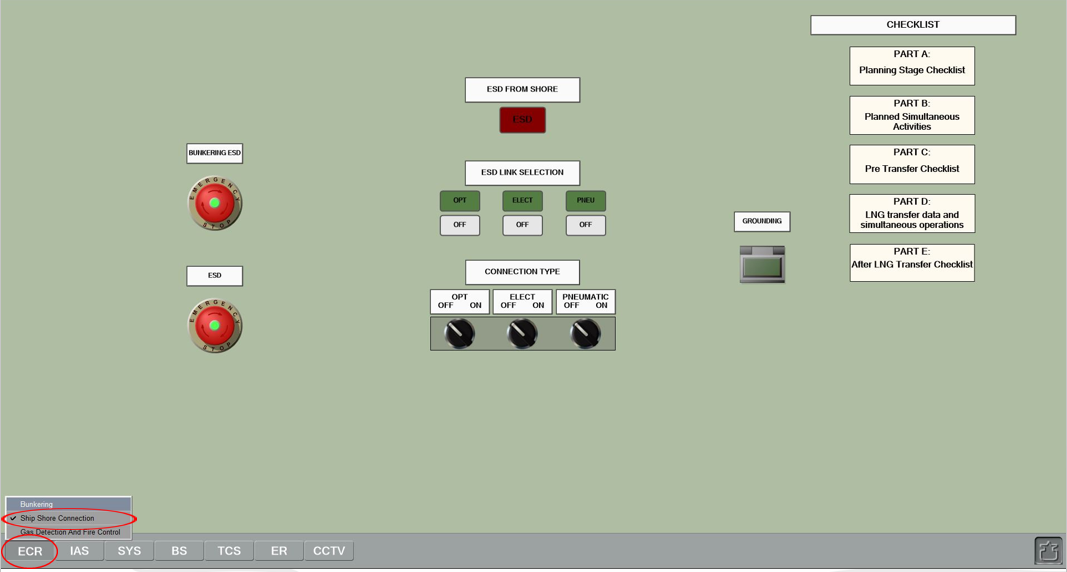 01. Connect the earthing cable and check the ship-to-shore link.
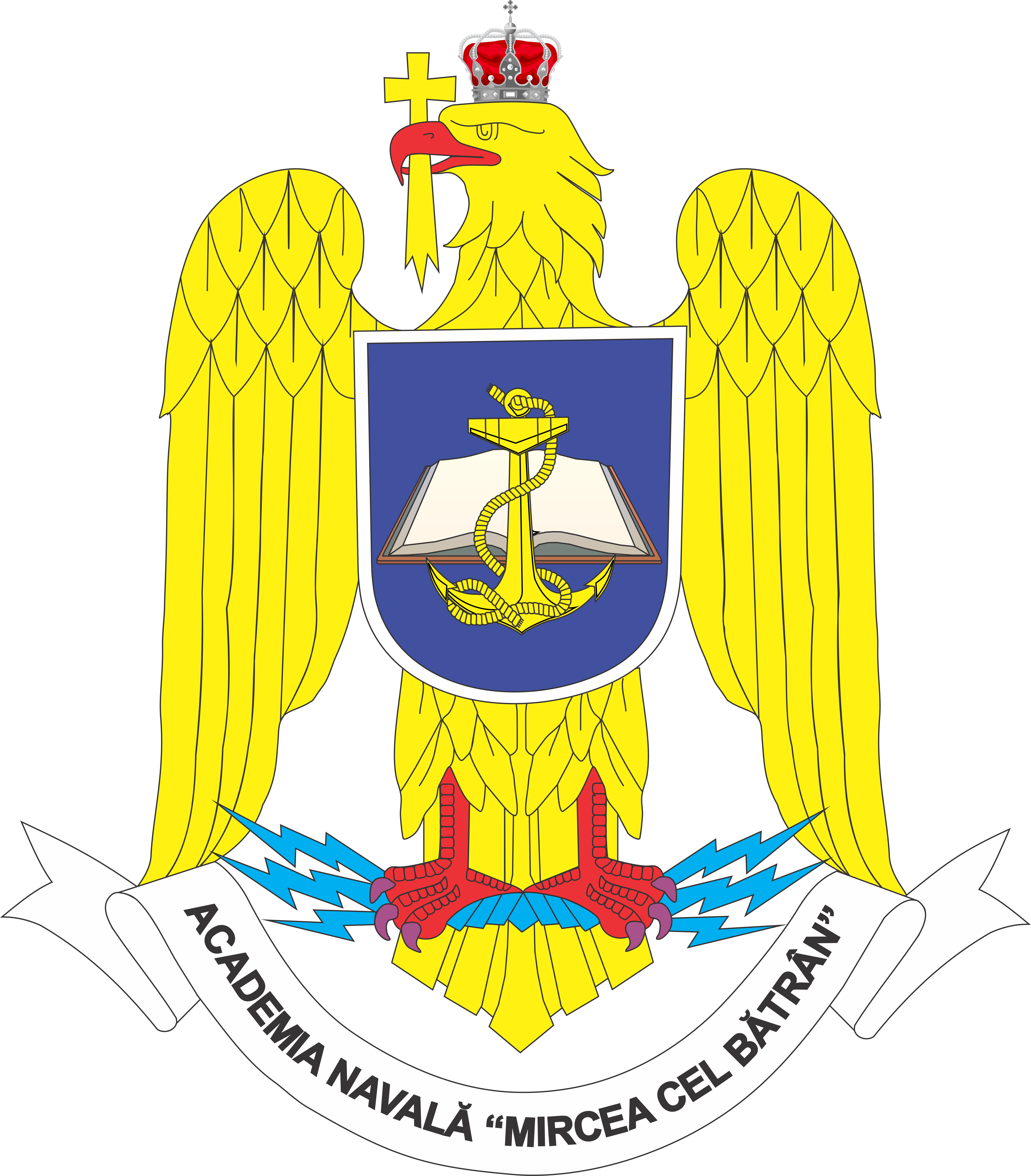 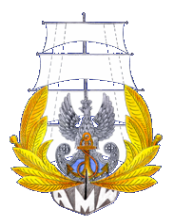 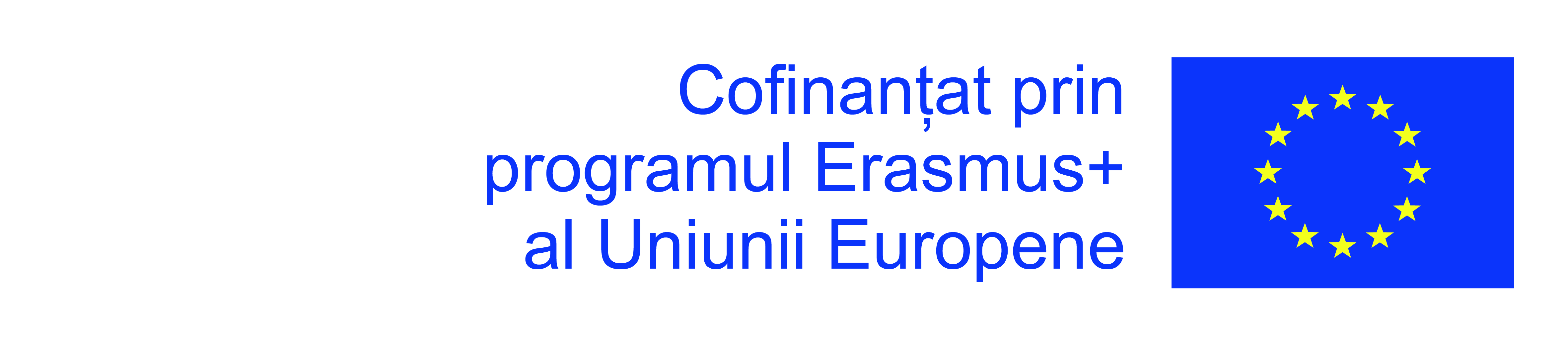 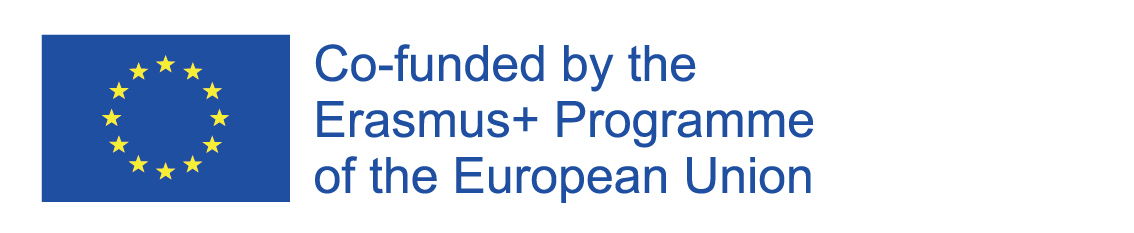 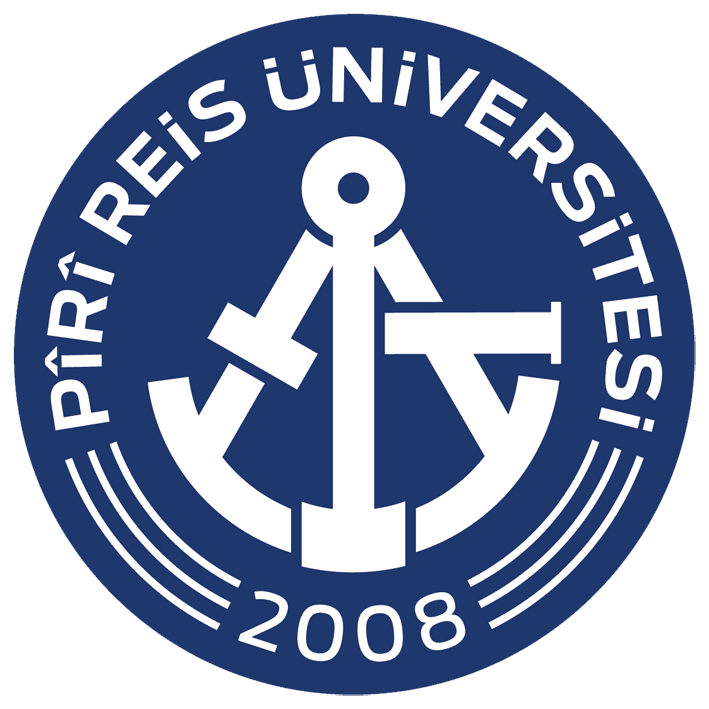 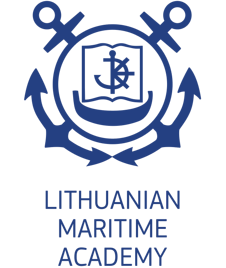 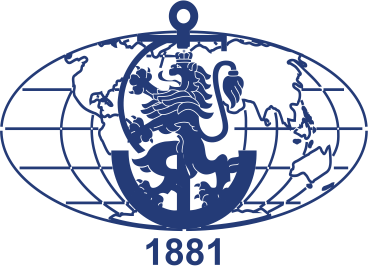 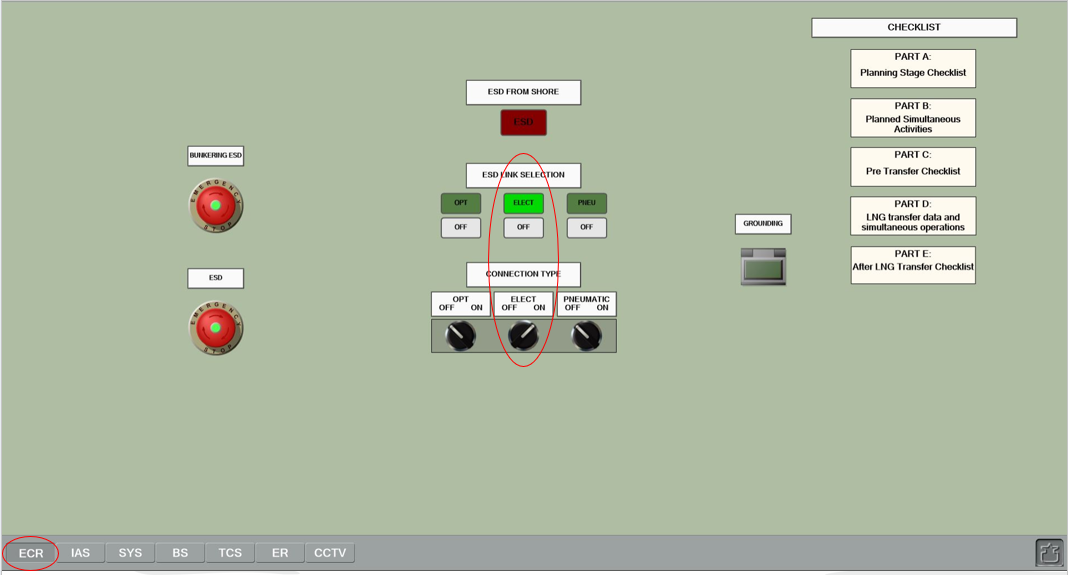 - Go to the ECR > Ship Shore Connection page. Change the ELECT switch state to ON to turn on the electrical ship-to-shore connection.
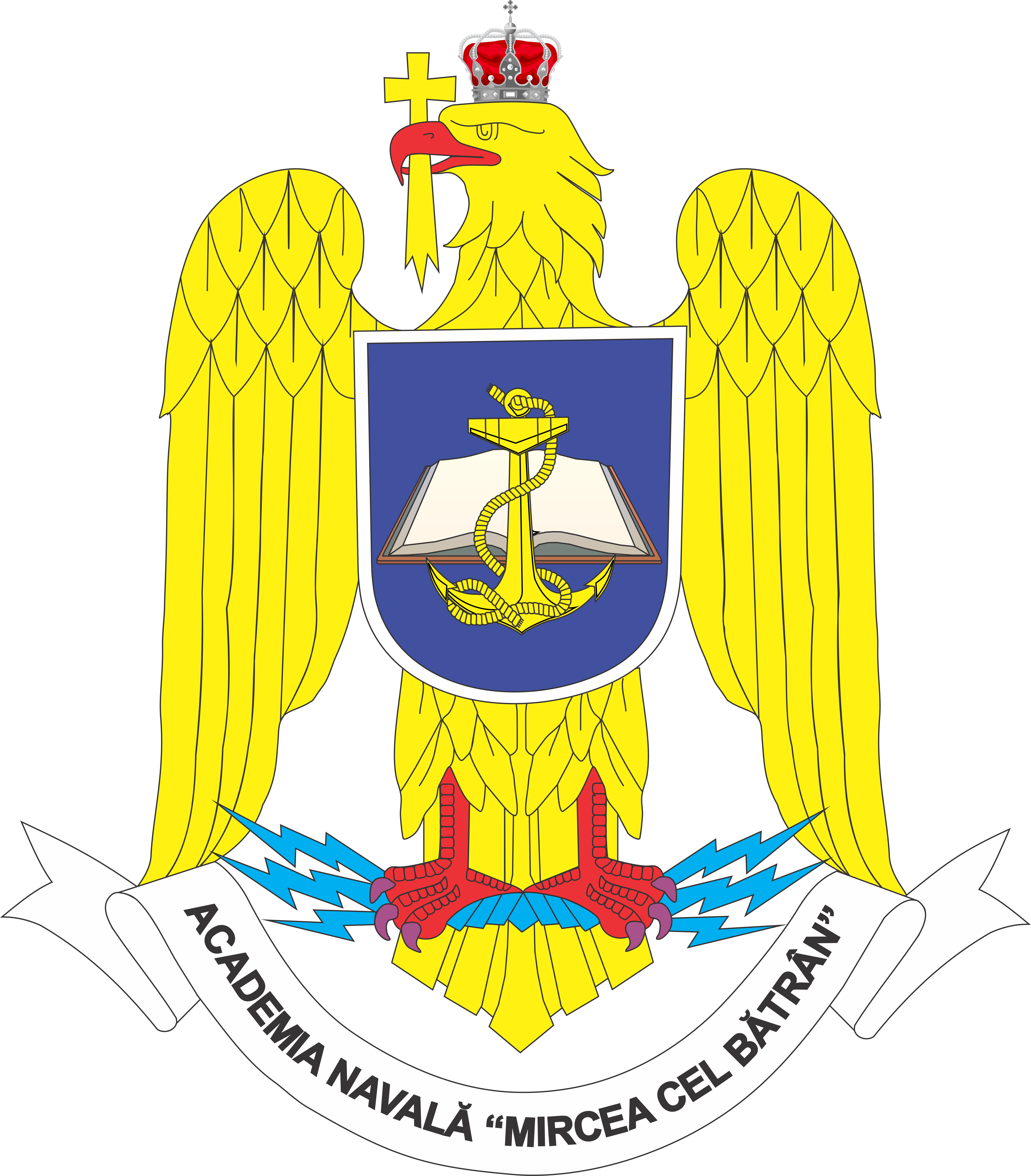 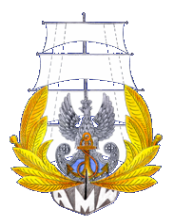 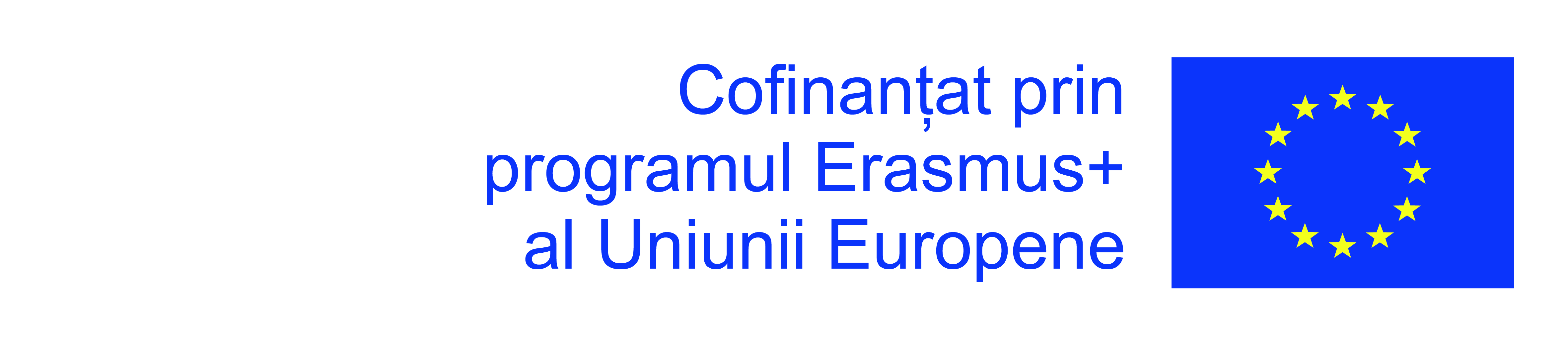 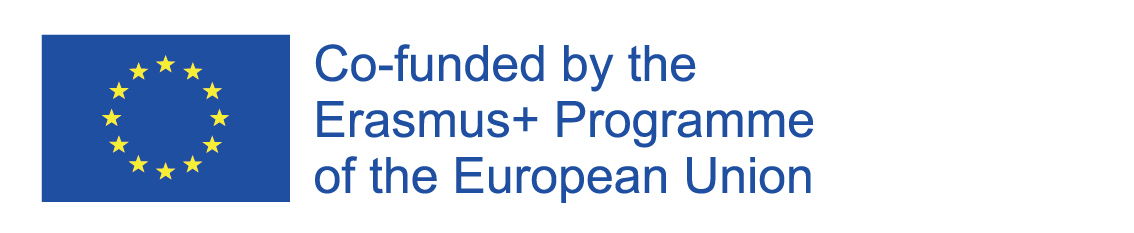 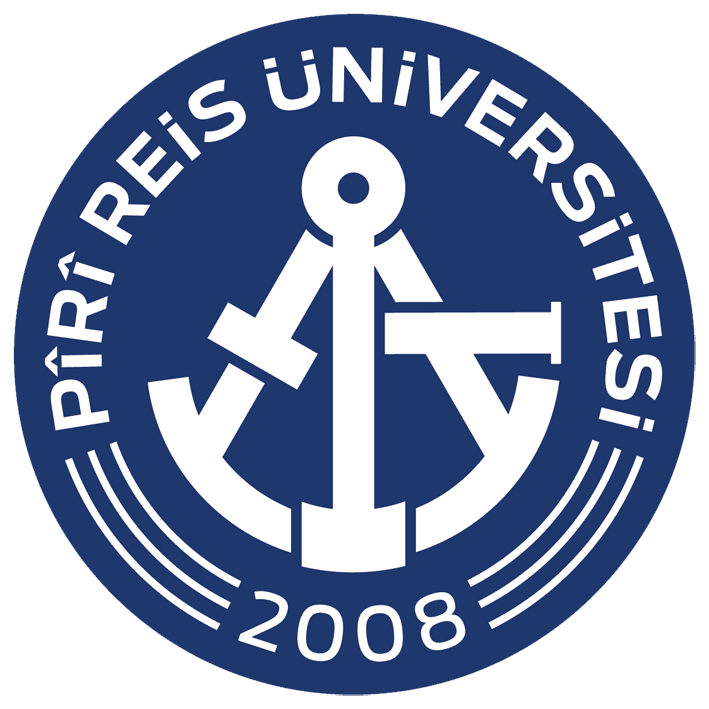 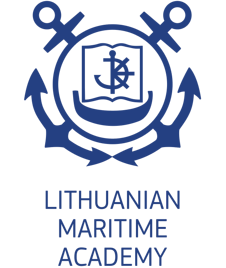 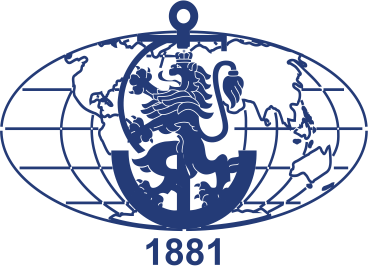 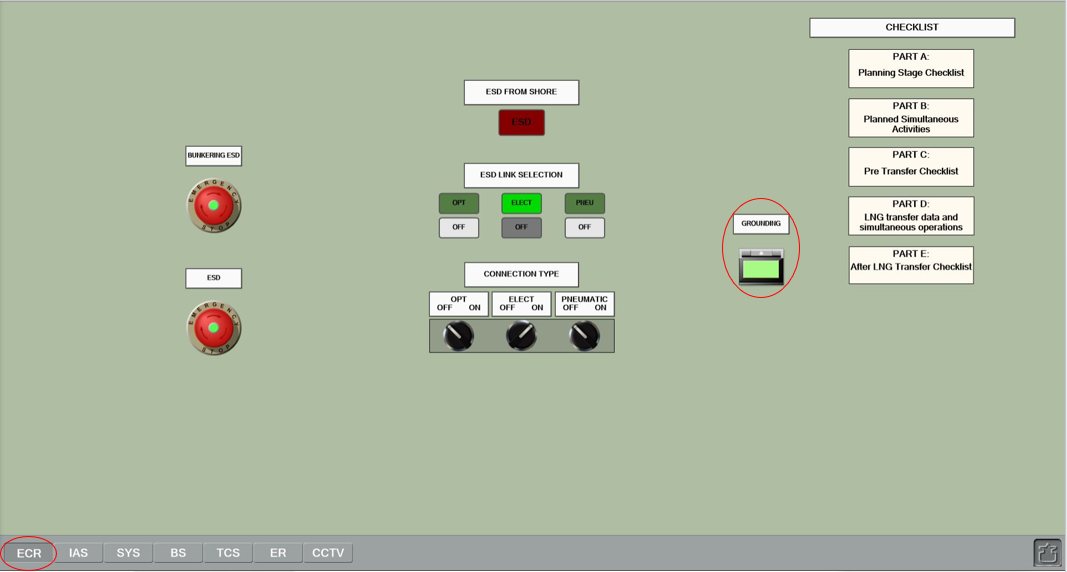 Click the Grounding button to remove the protecting coating. 
Click the button for the second time to connect the earthing cable. 
   The lamp inside the button should light up.
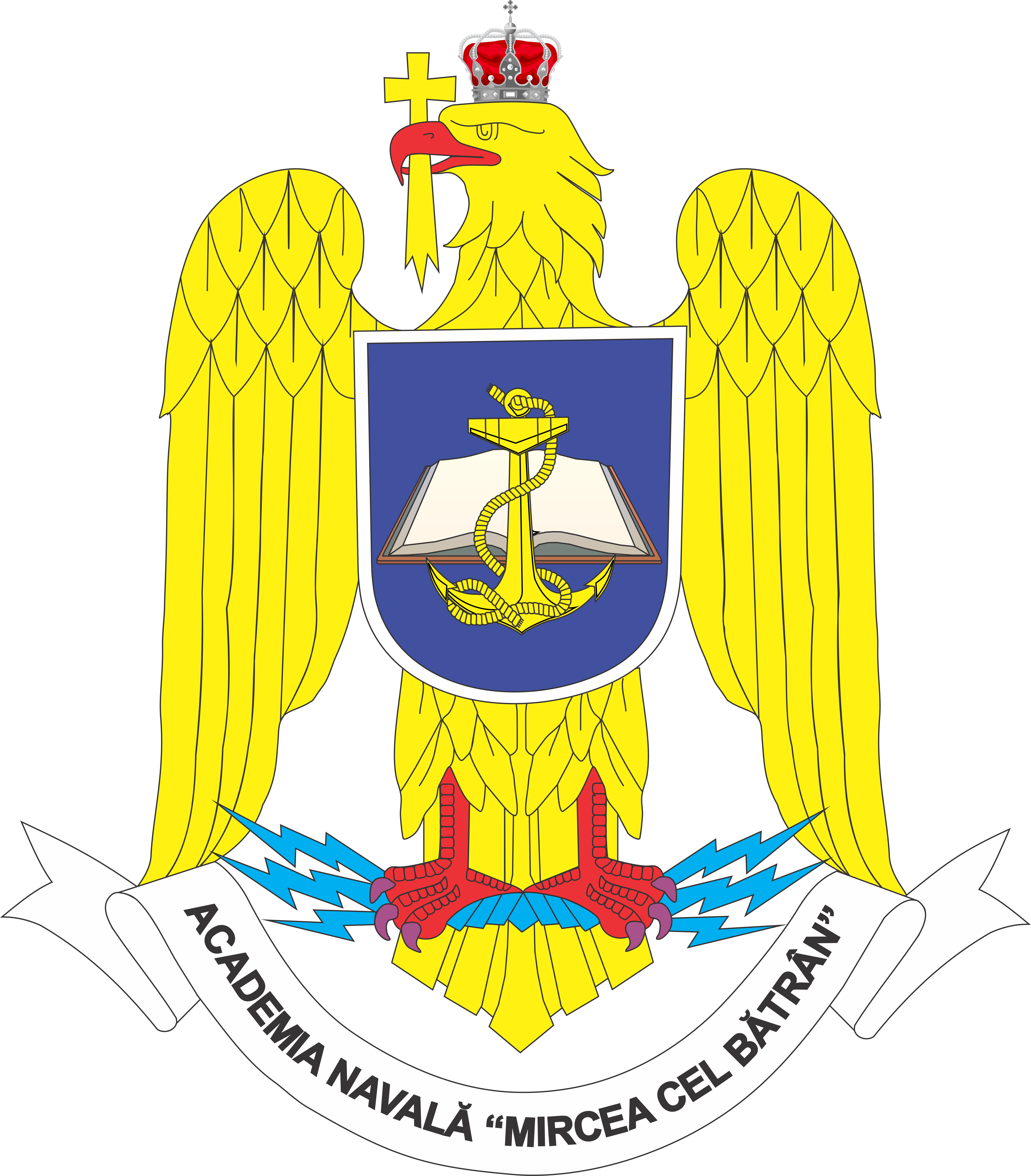 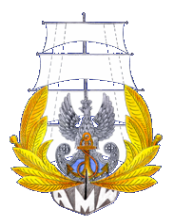 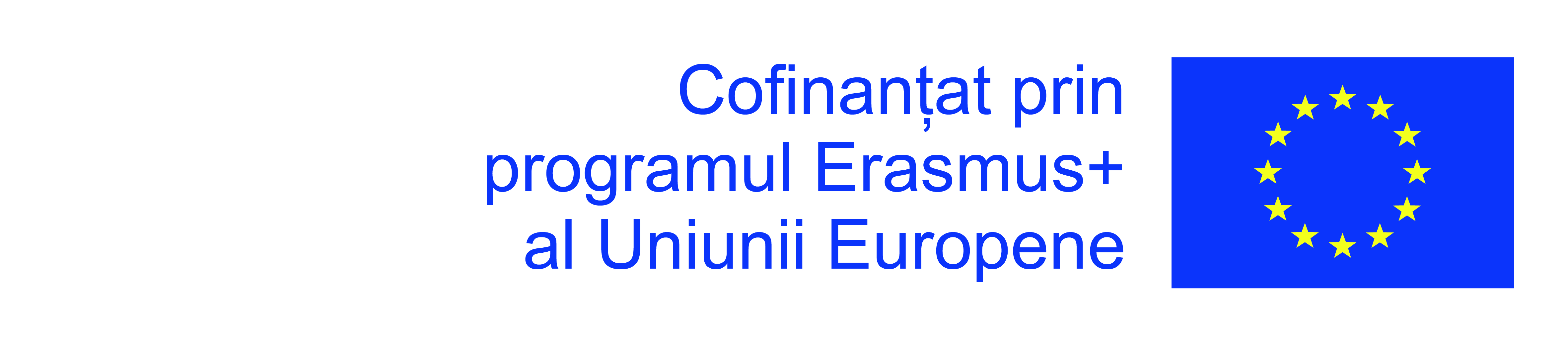 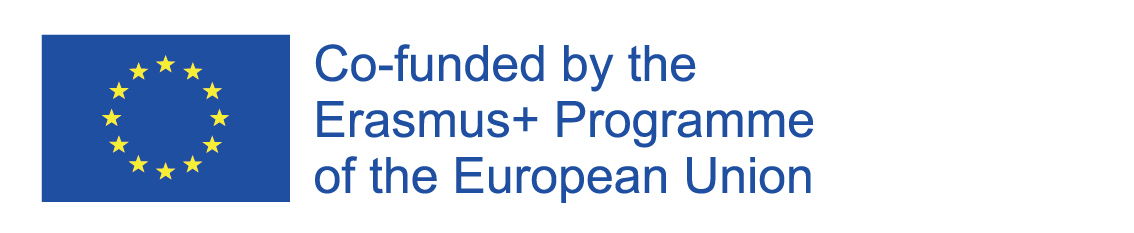 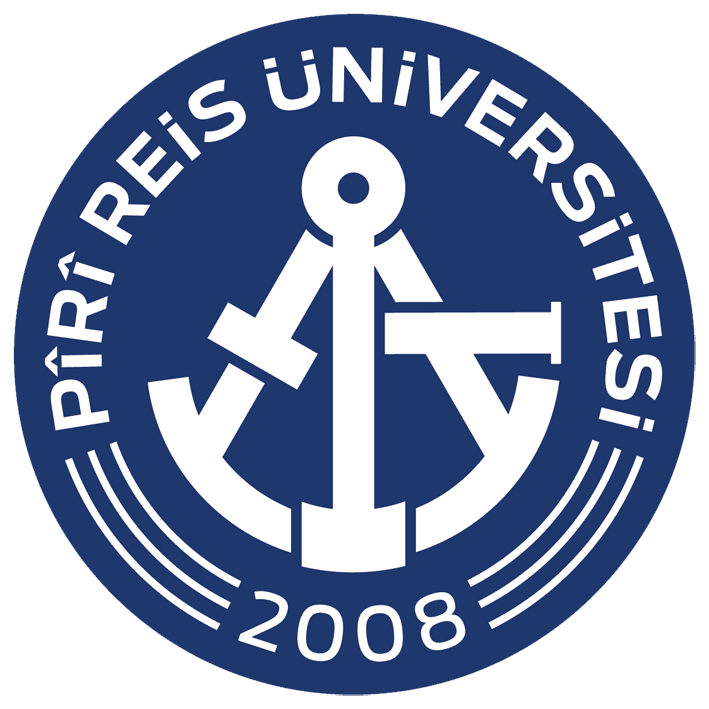 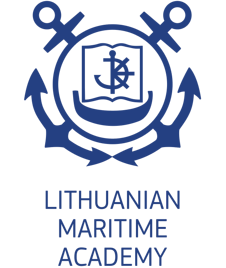 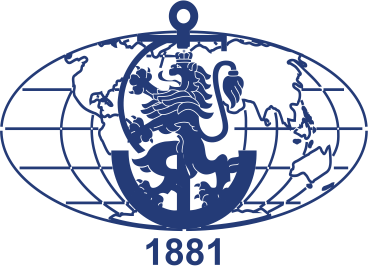 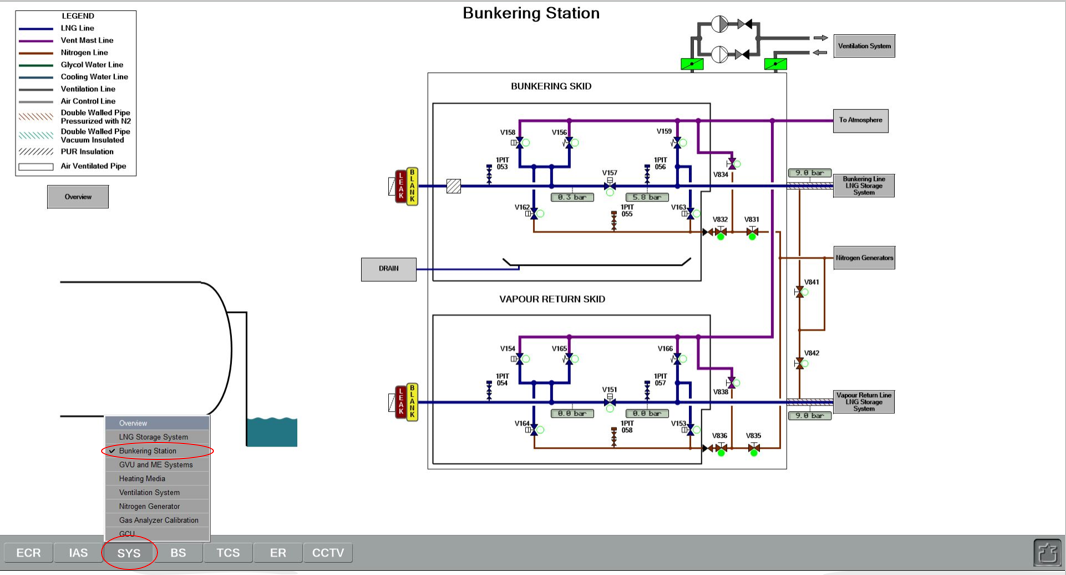 Connect loading hose to the ship‘s manifold
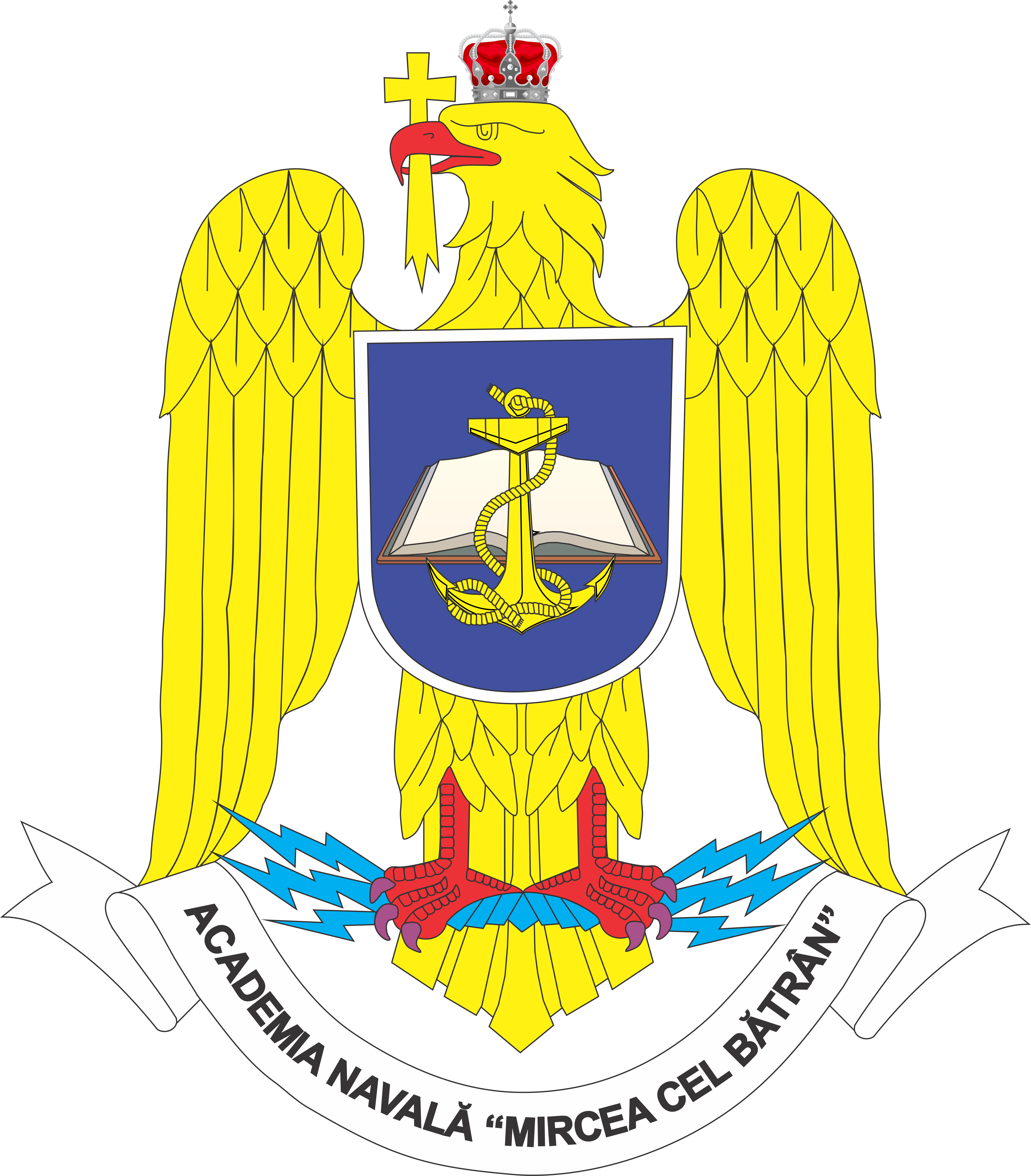 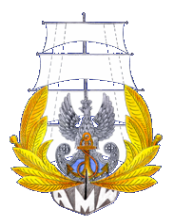 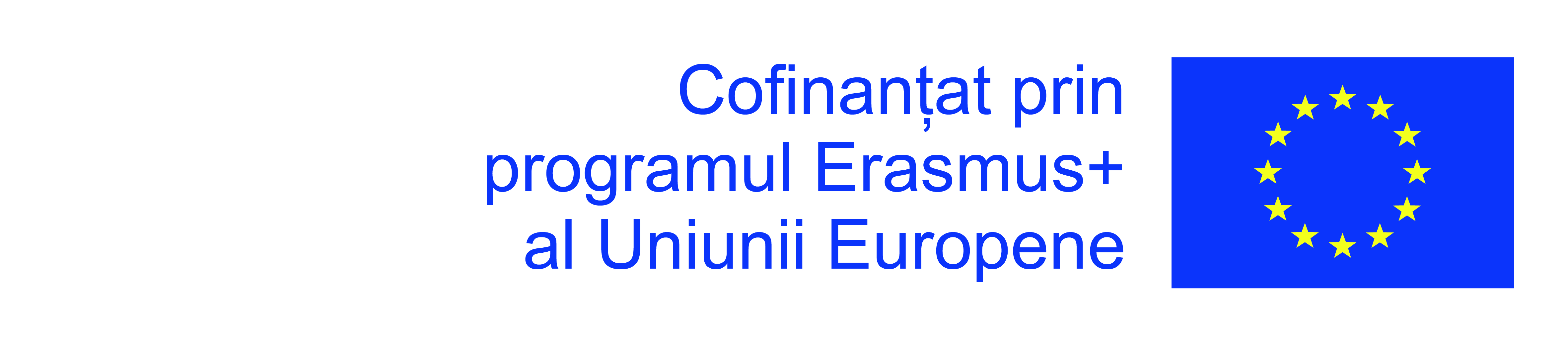 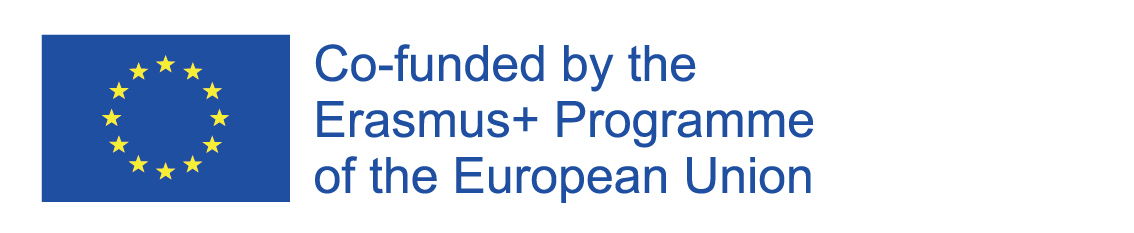 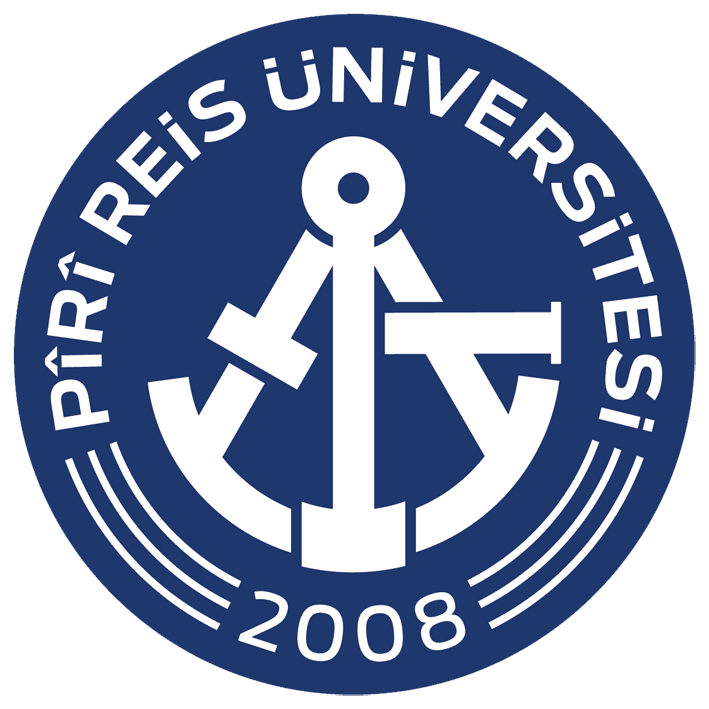 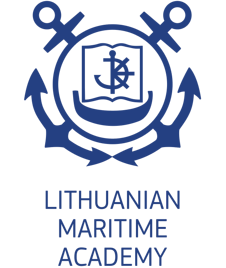 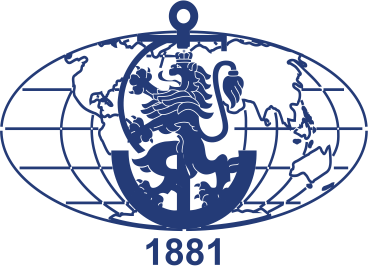 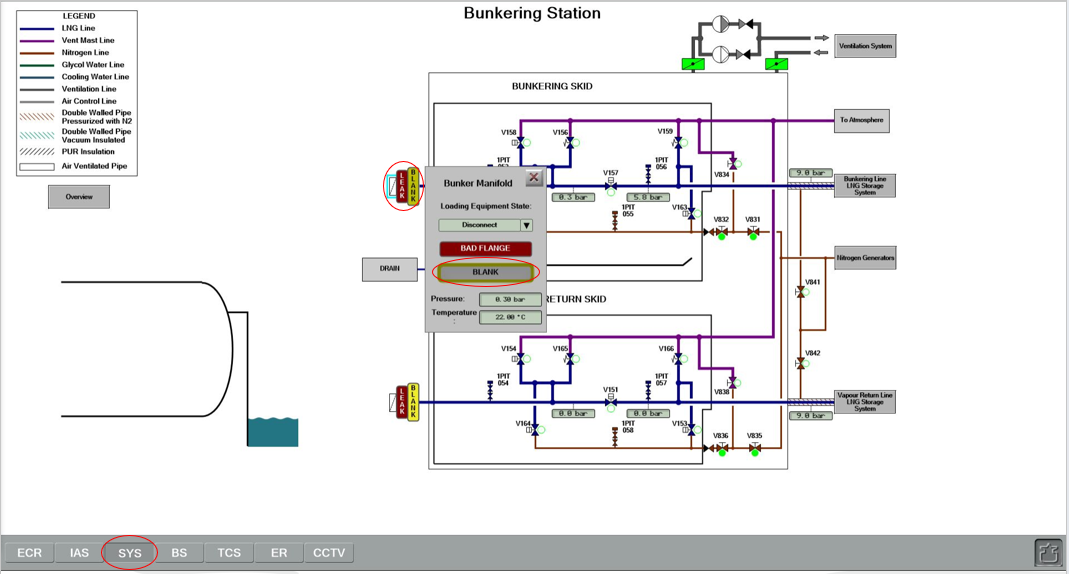 02 Remove the protection blank flange from the bunkering manifold.
-  Select the bunkering manifold. Click the BLANK button to remove the blank flange
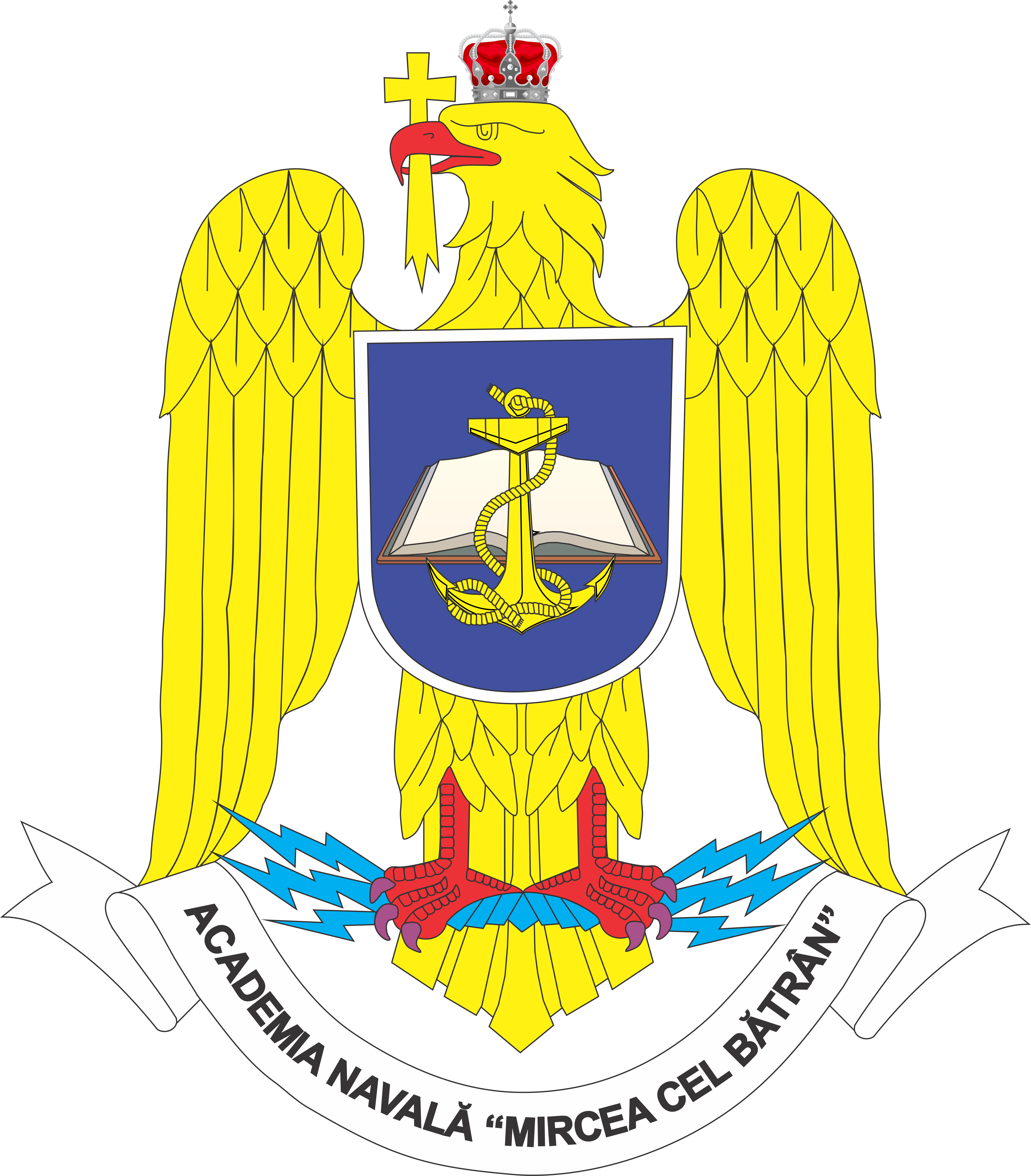 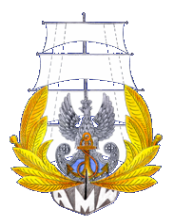 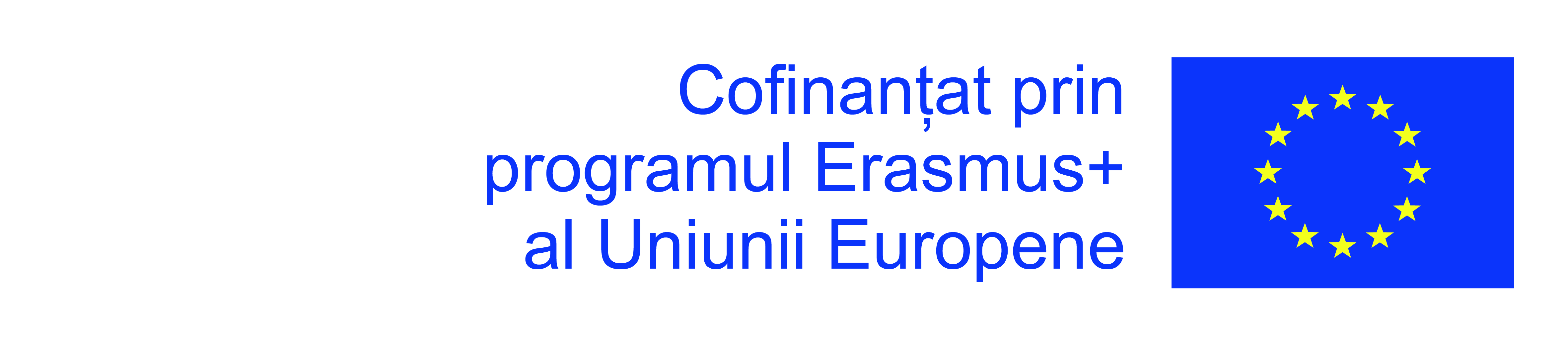 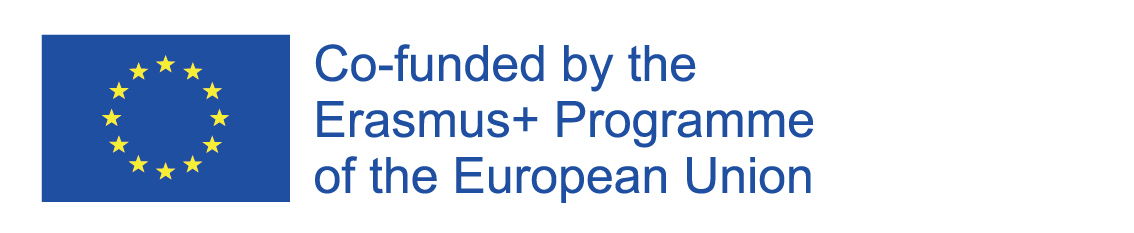 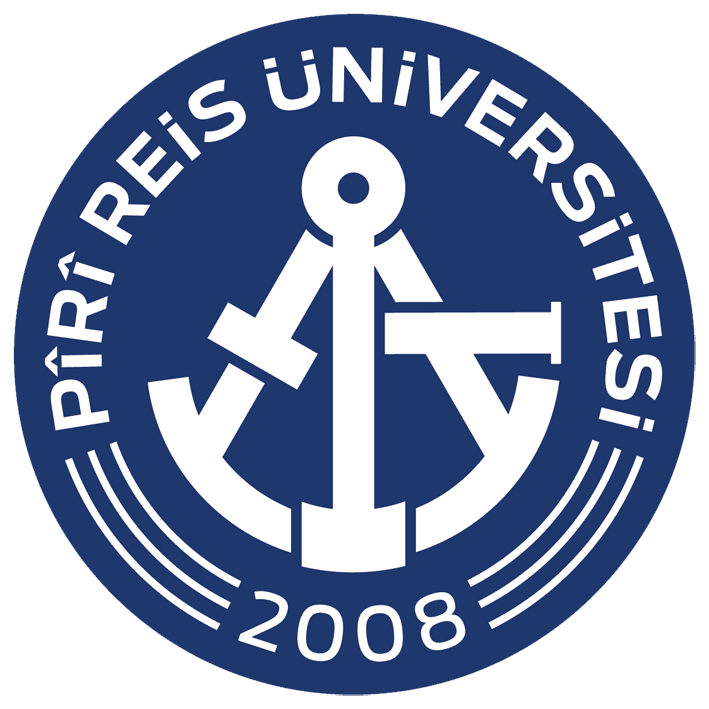 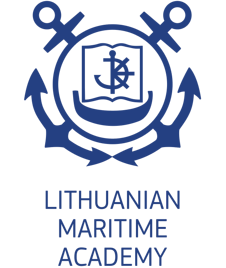 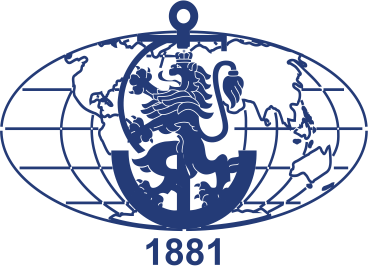 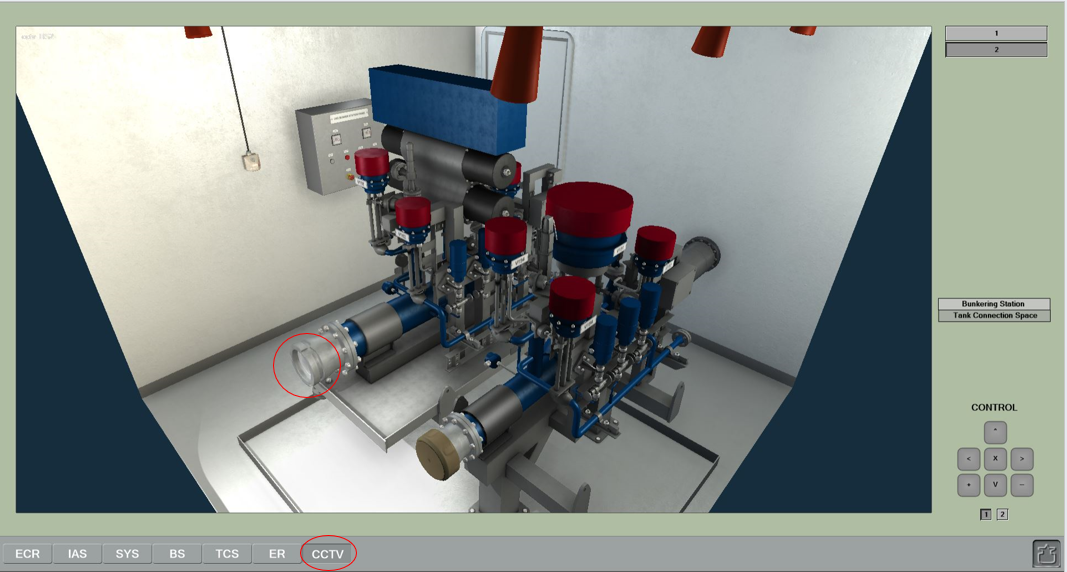 Check or the protection blank flange from the bunkering manifold is removed.
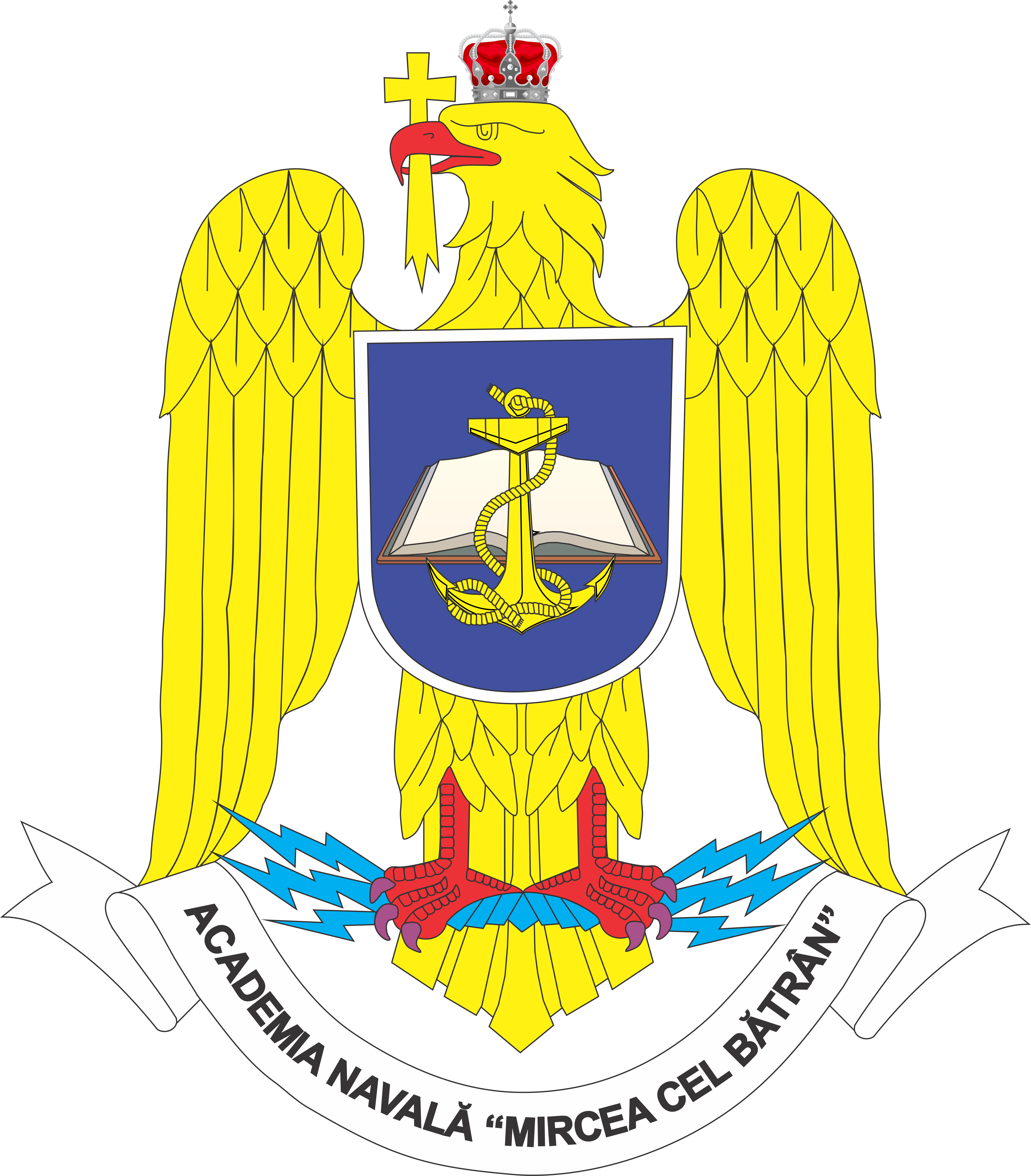 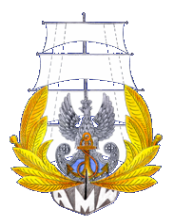 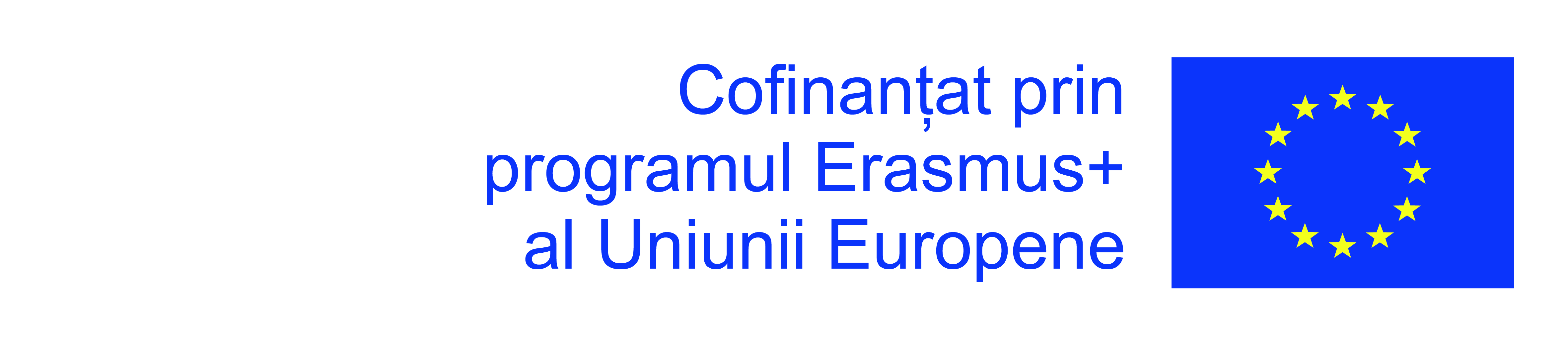 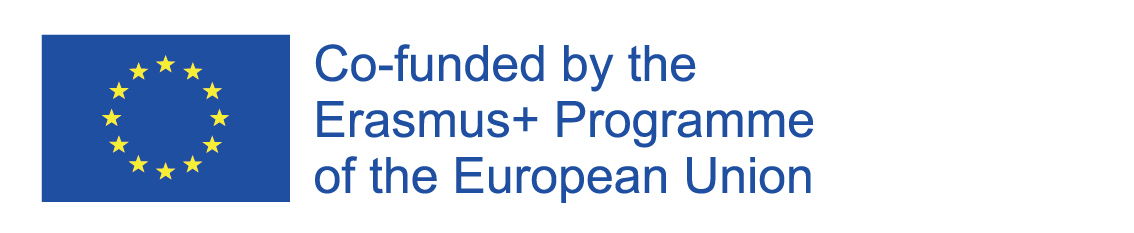 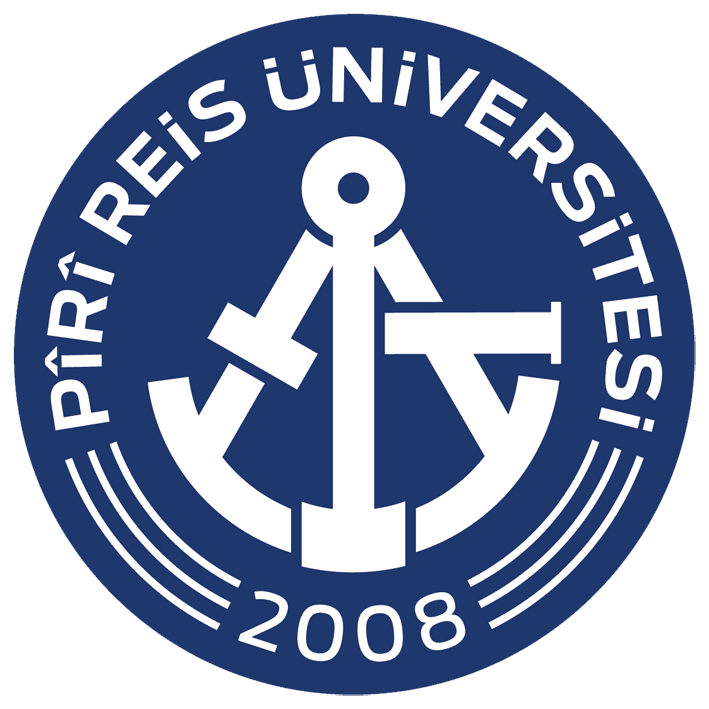 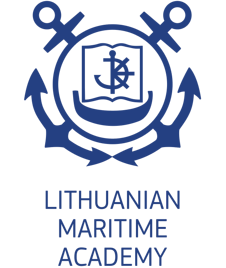 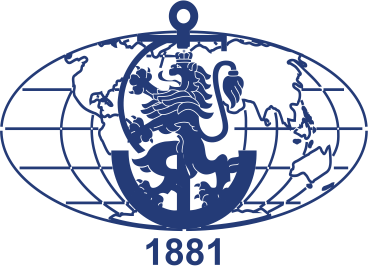 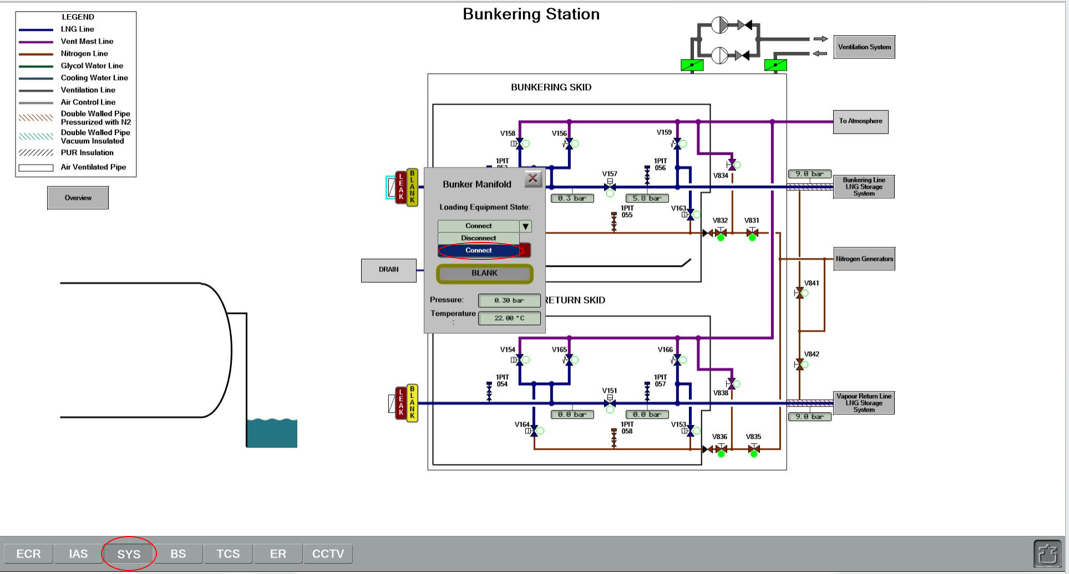 Connect loading hose to the ship‘s manifold. 
Select Connect for the Loading Equipment State in the combobox
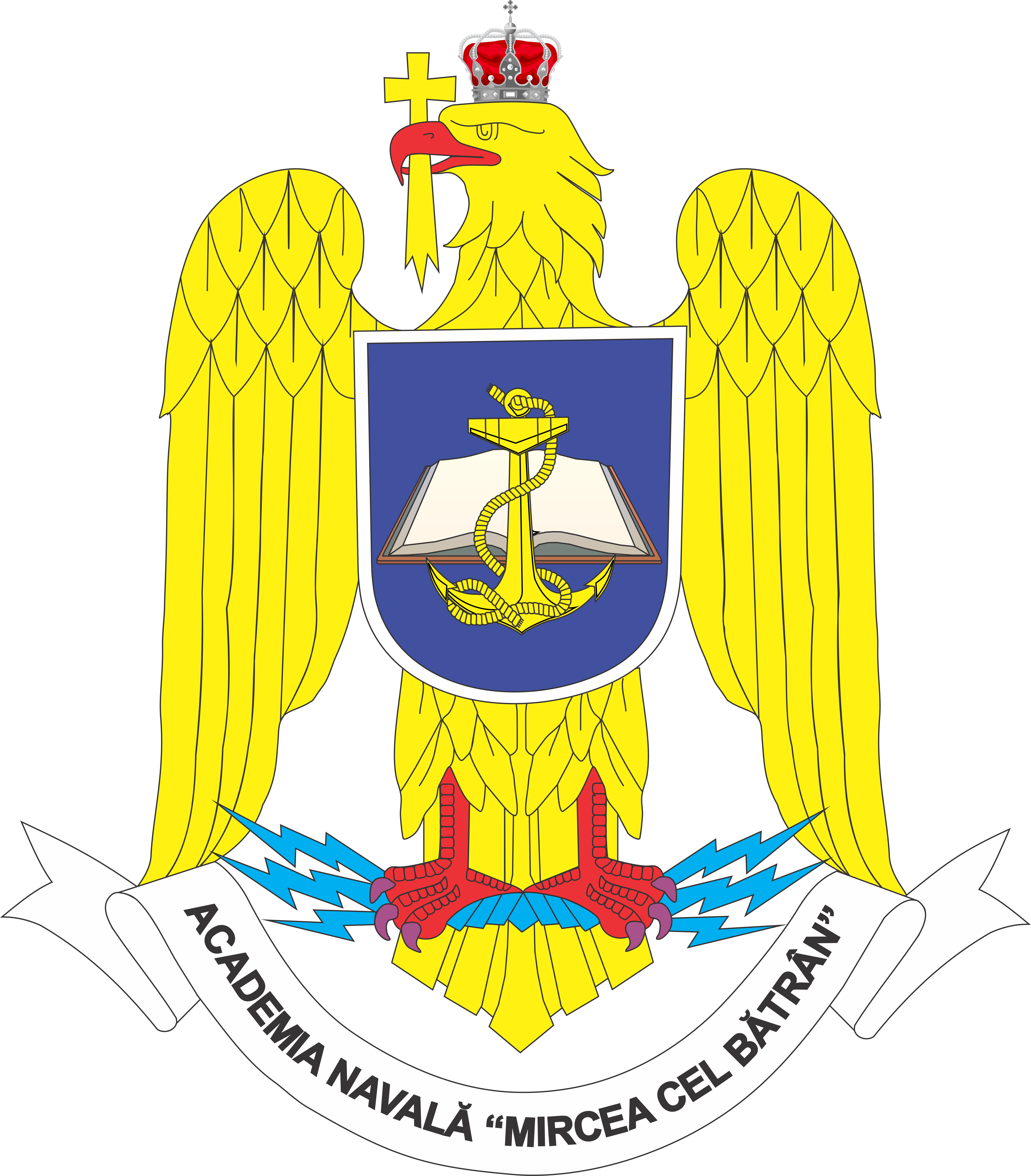 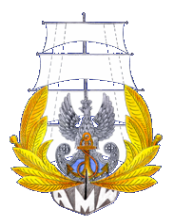 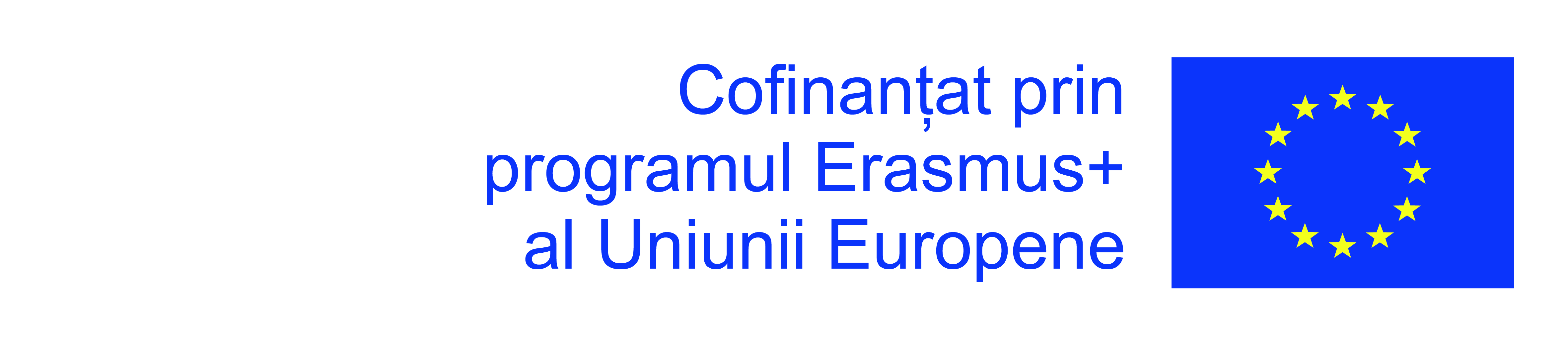 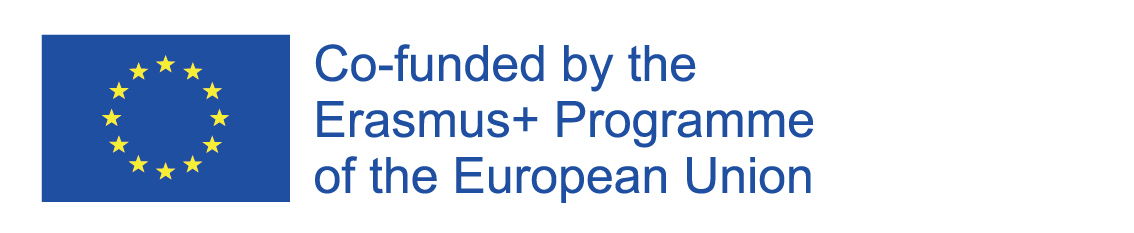 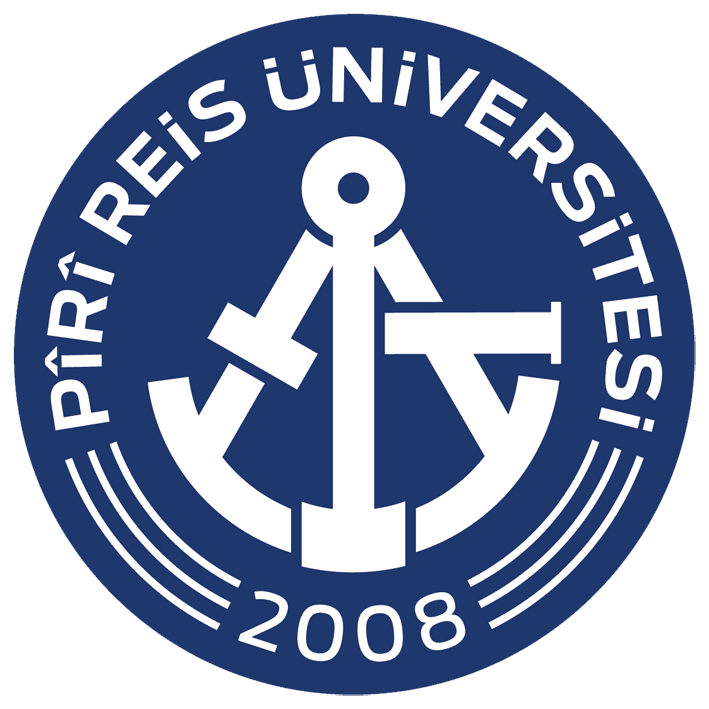 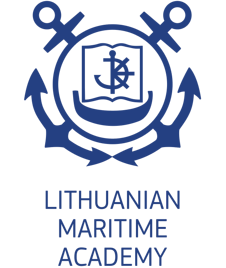 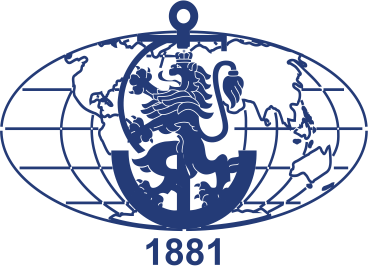 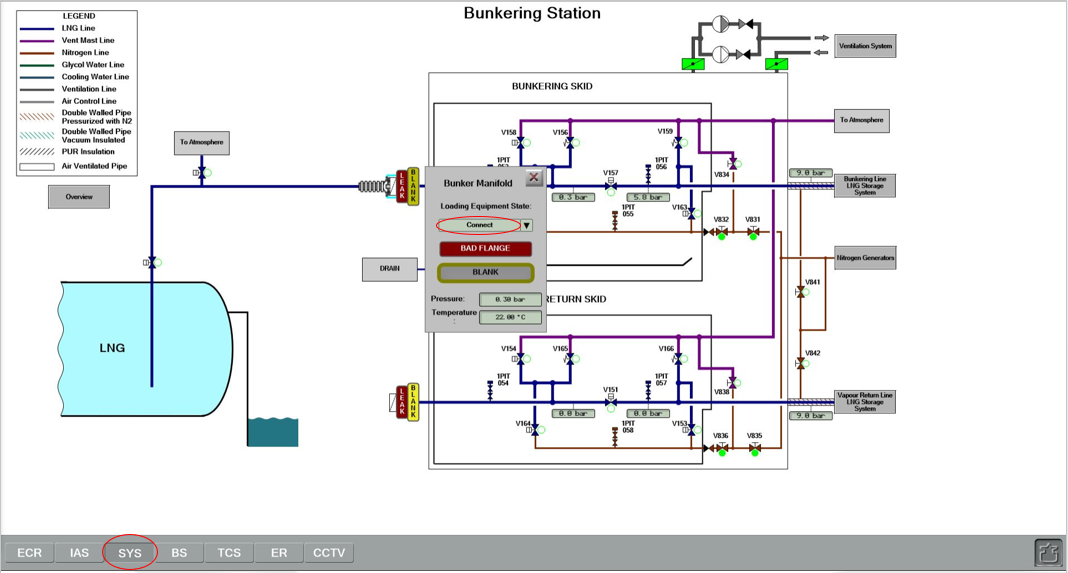 Loading hose is connected to the ship‘s manifold.
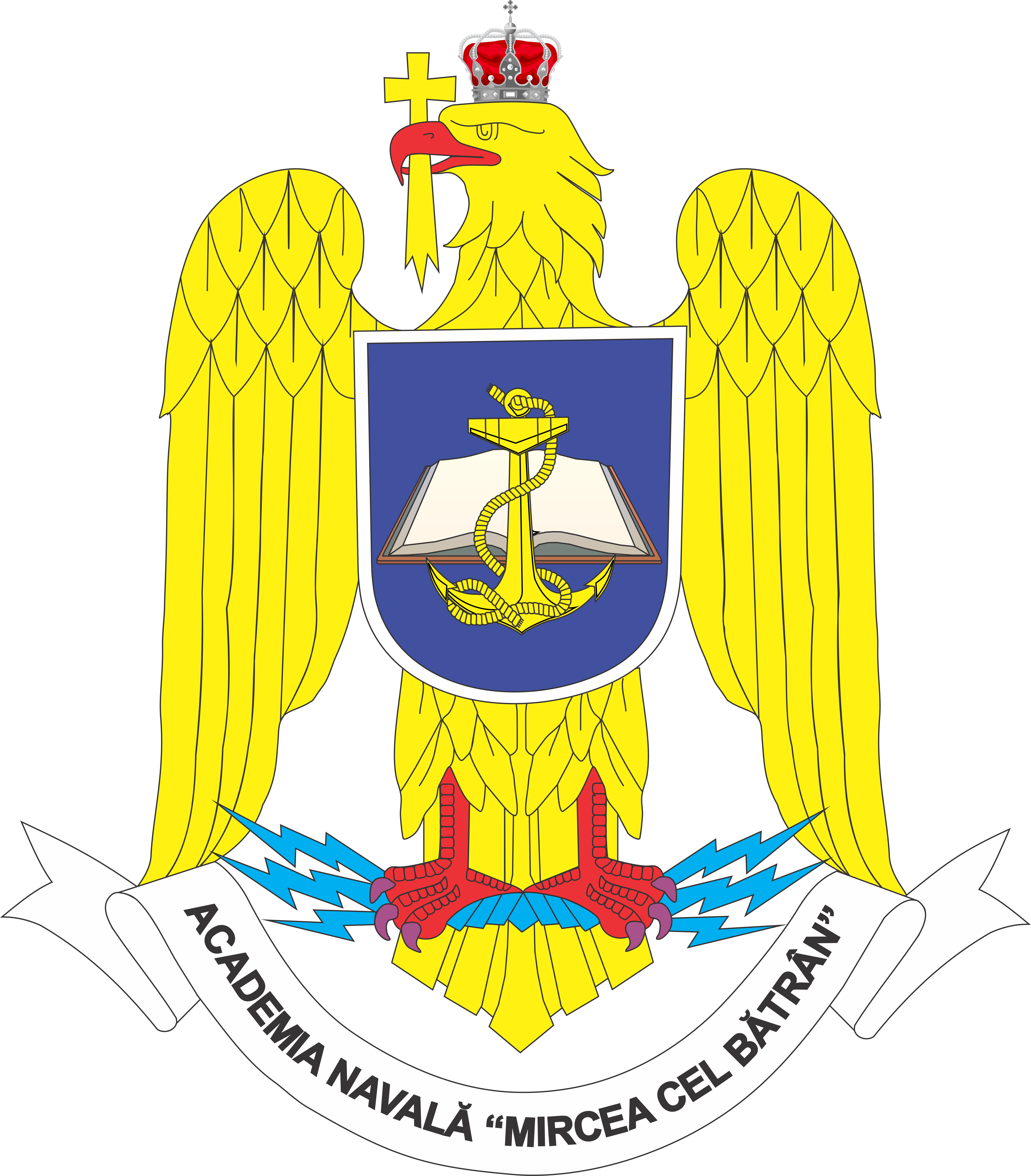 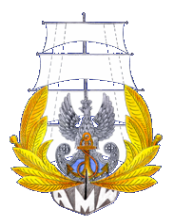 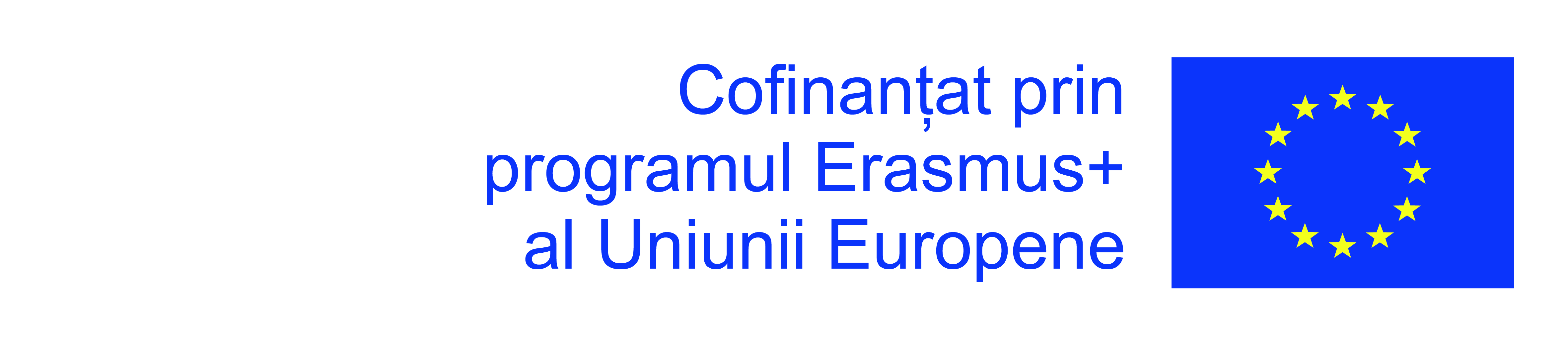 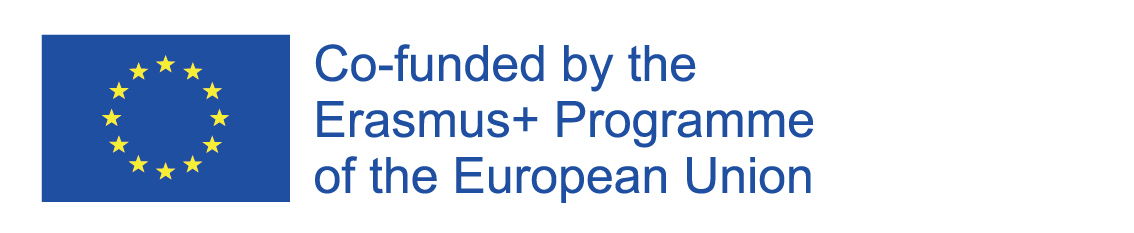 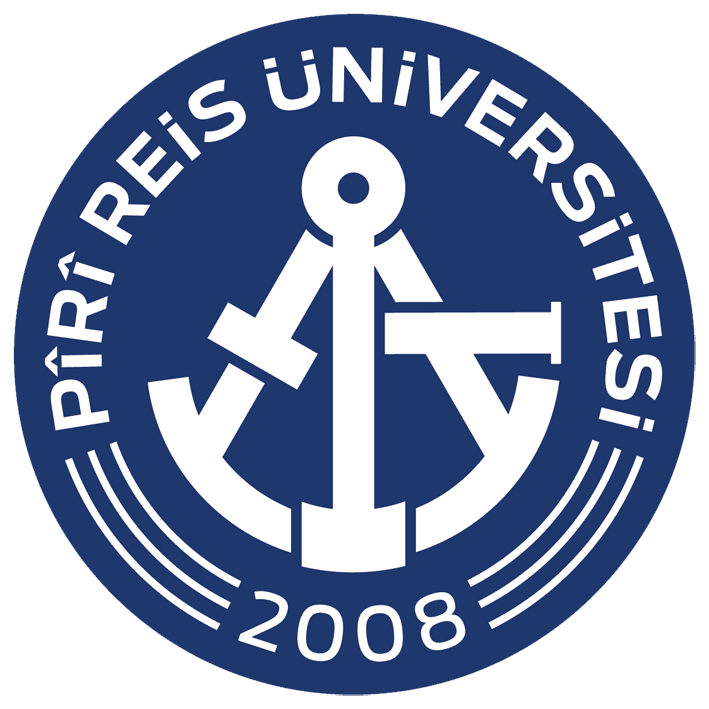 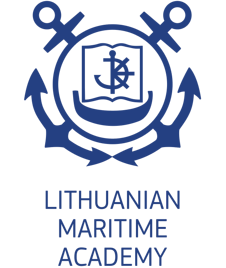 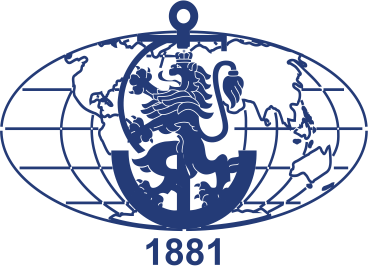 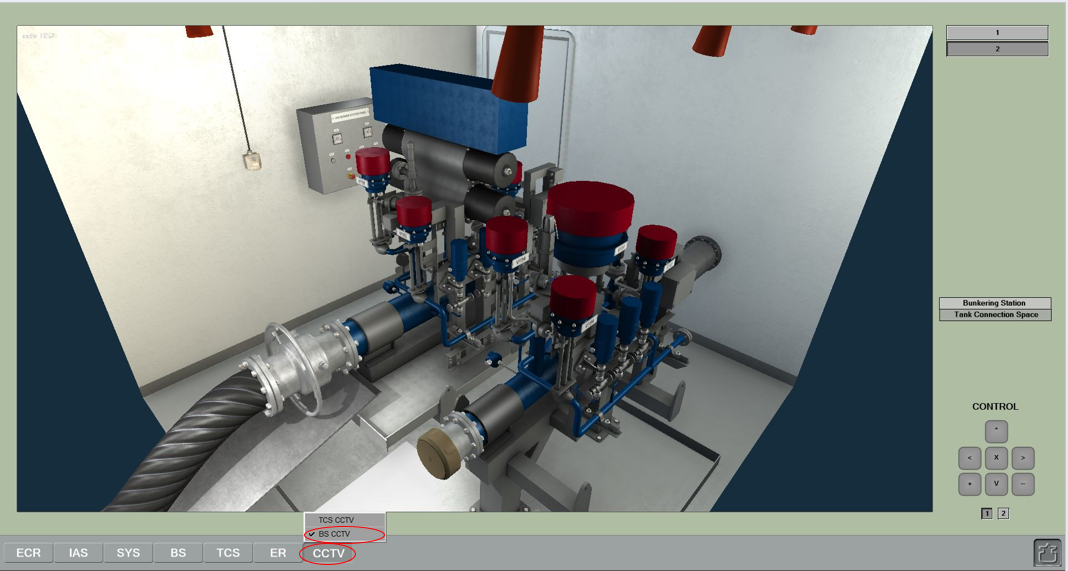 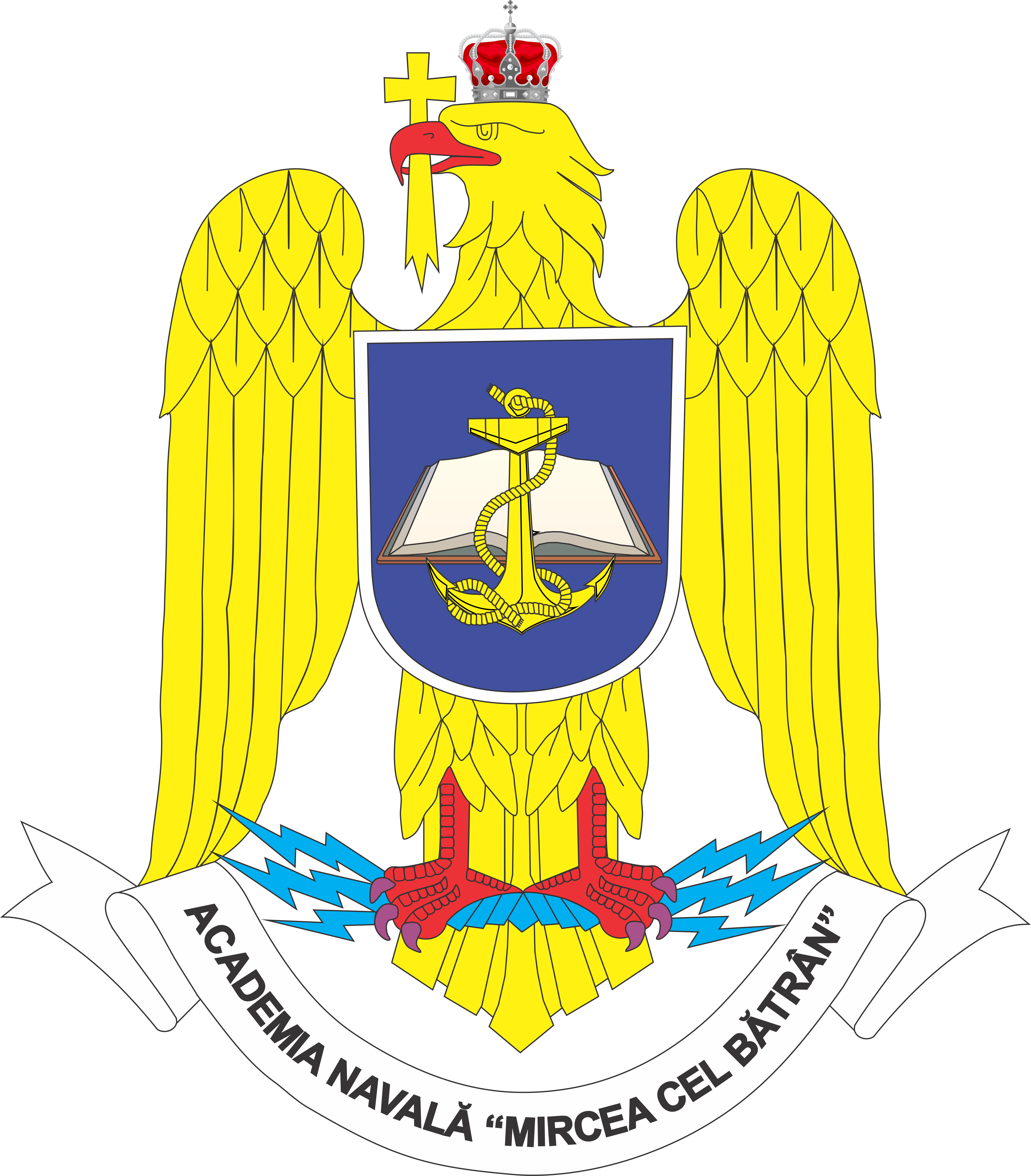 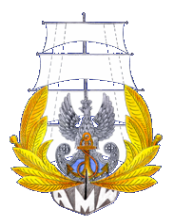 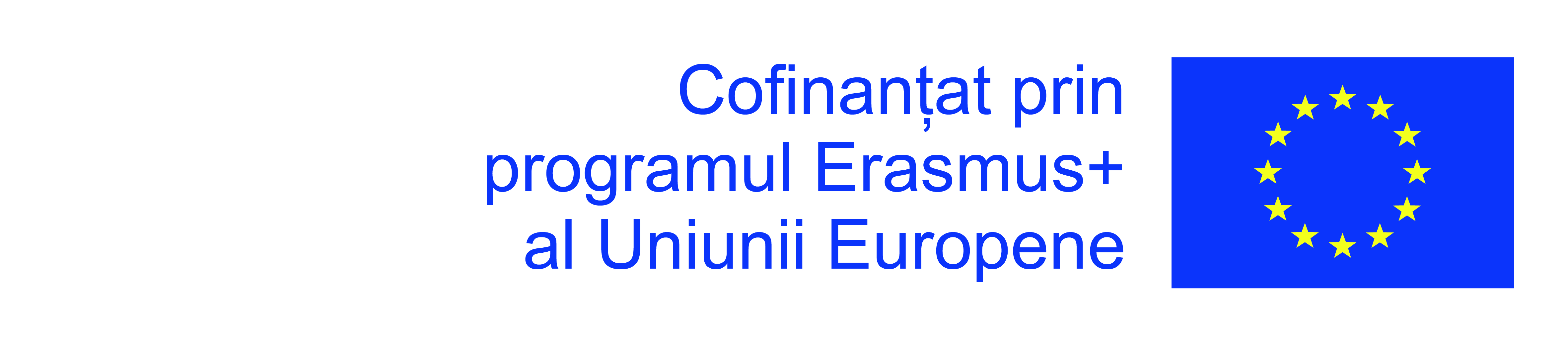 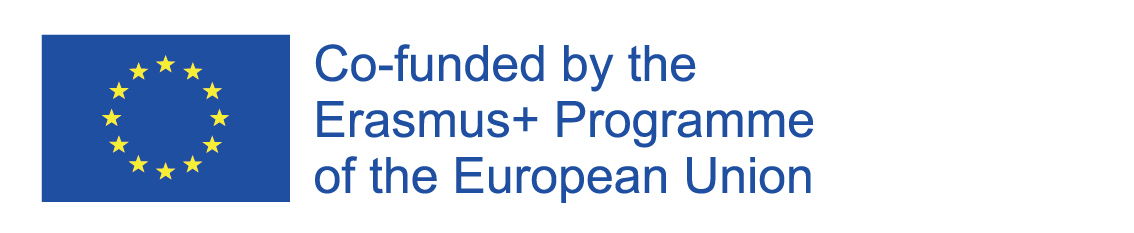 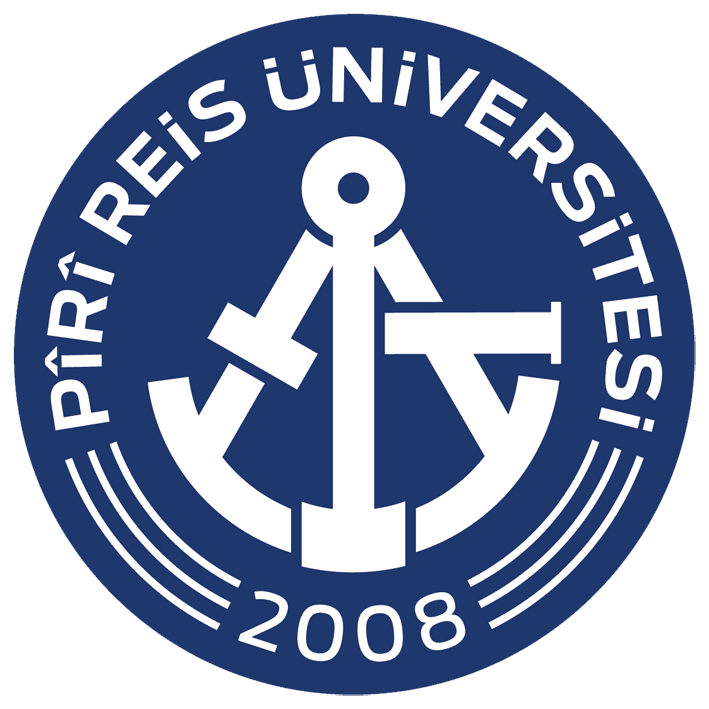 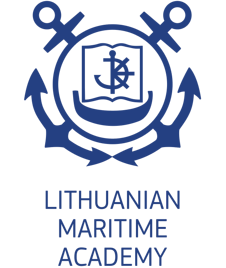 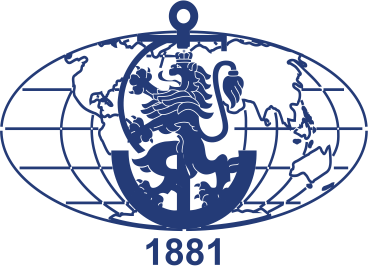 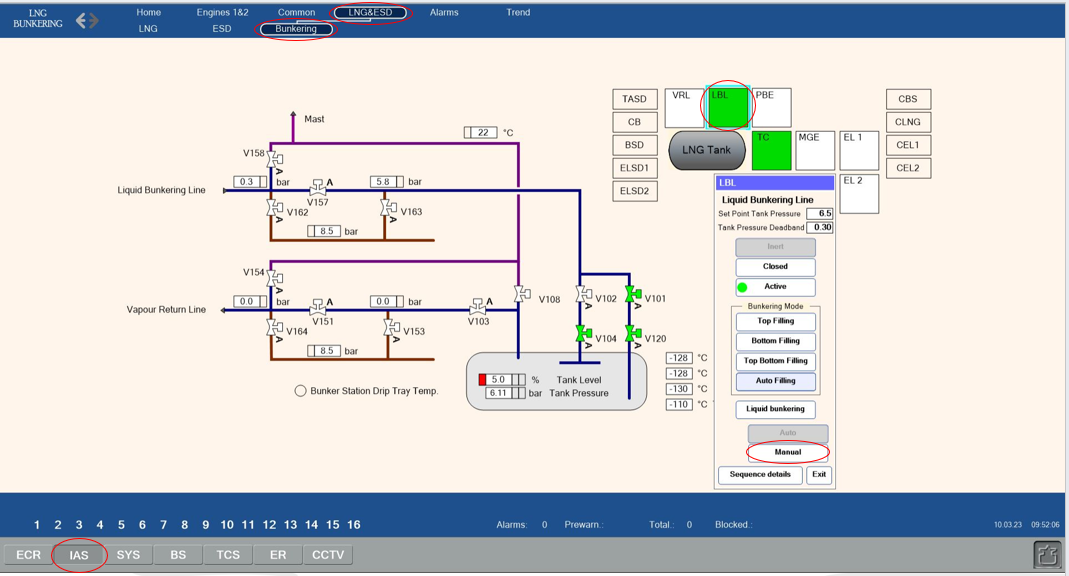 Inert the hose
04 Switch the bunkering line control to the manual mode.
- Go to the IAS > LNG&ESD > Bunkering page to switch the bunkering line control to the manual mode. Select the LBL control box and press the Manual button.
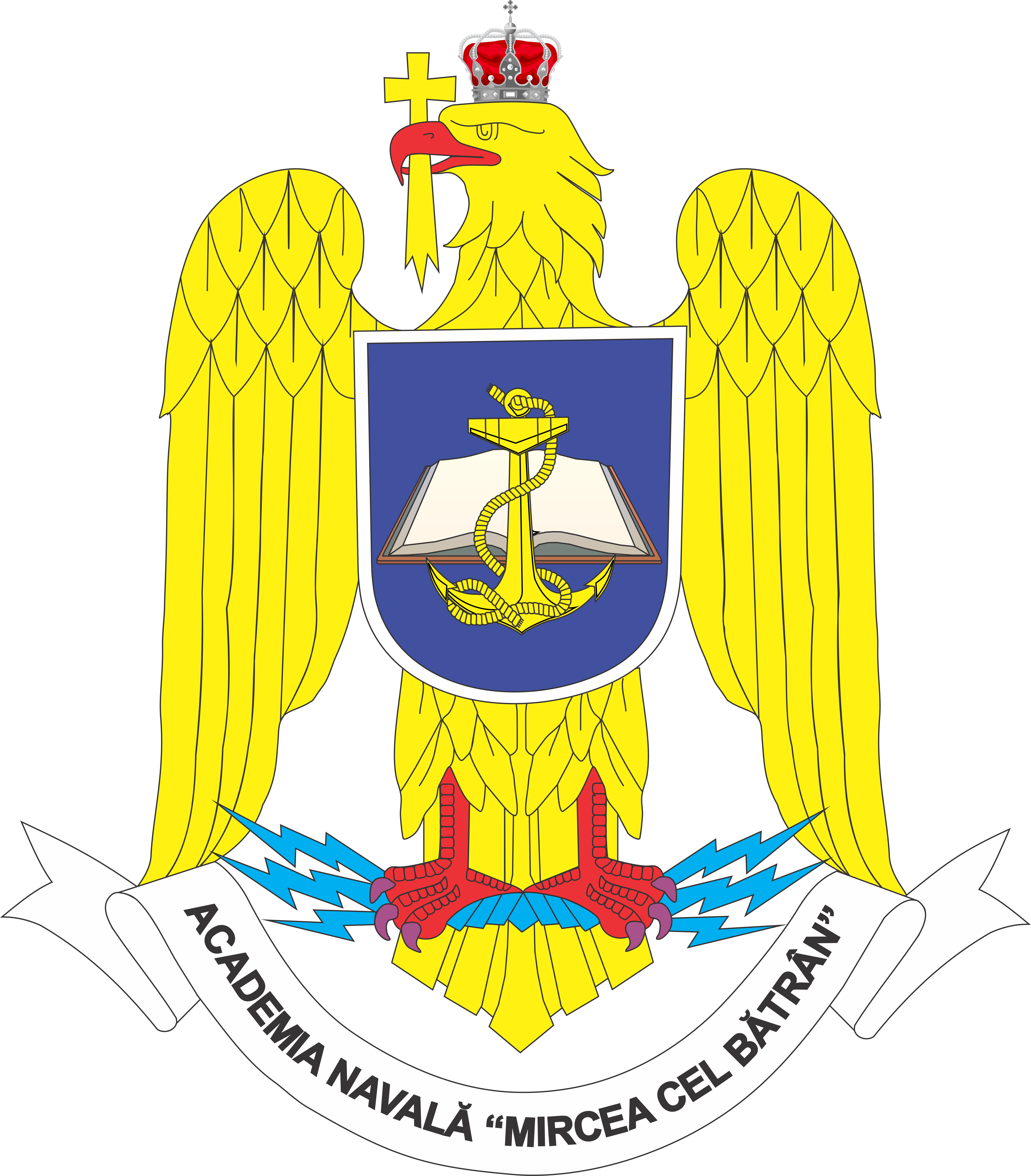 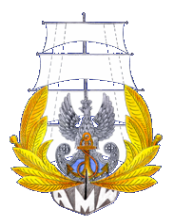 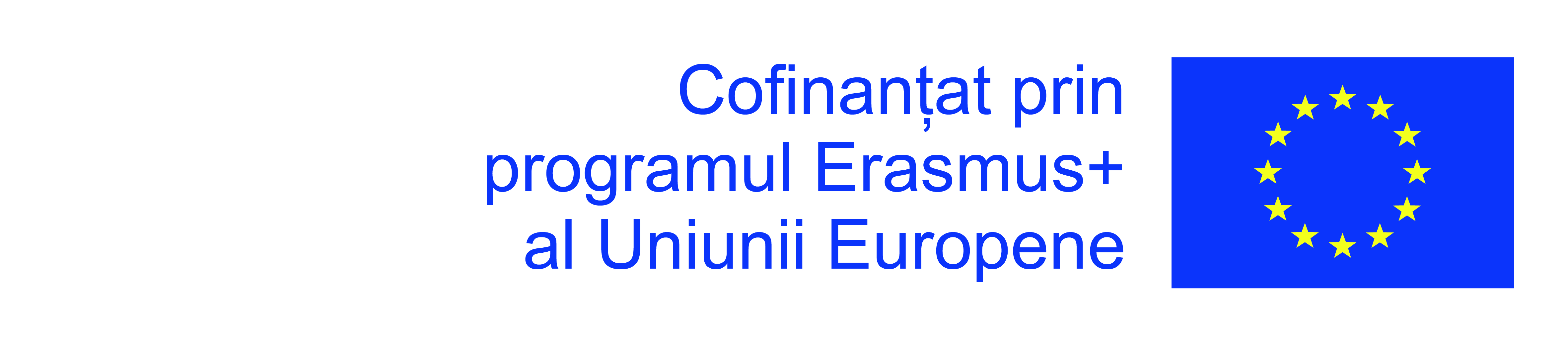 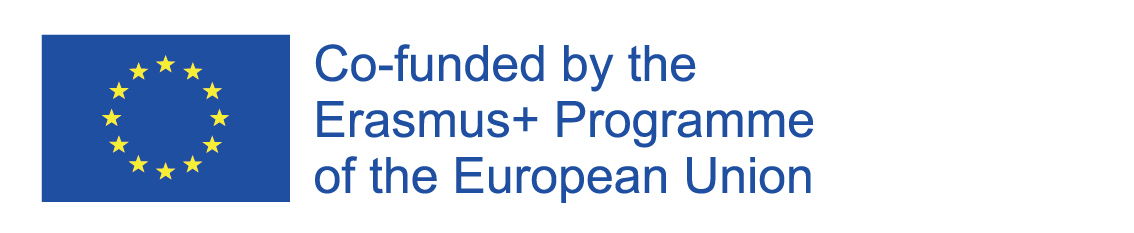 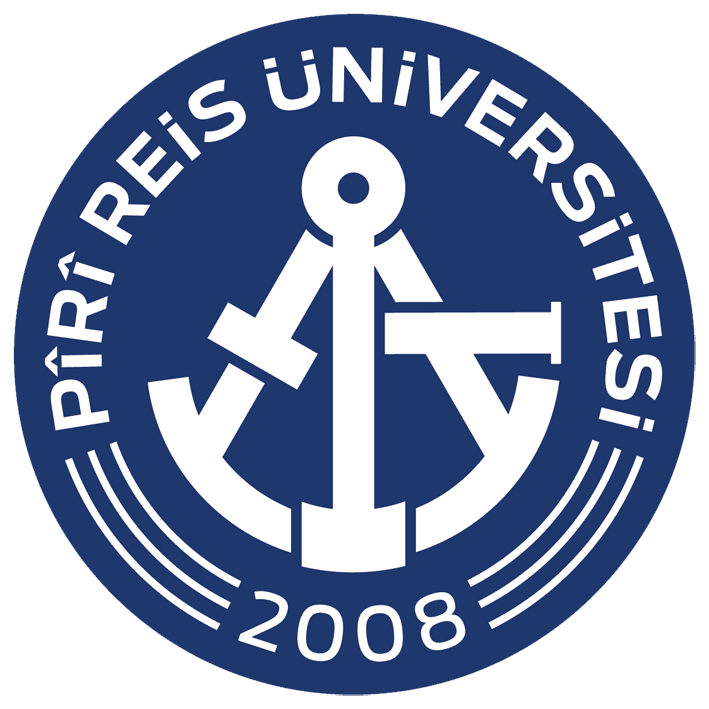 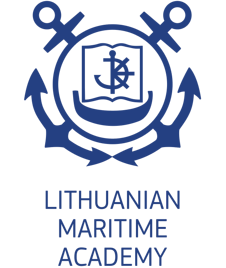 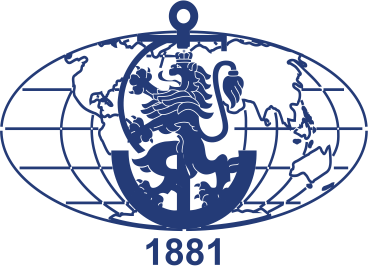 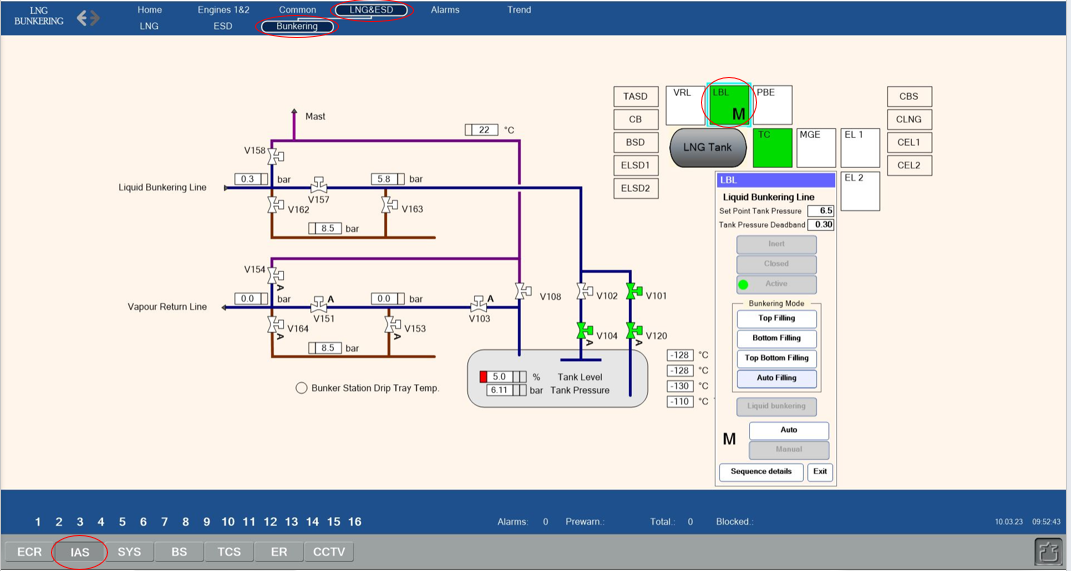 LBL control status is changed to M (Manual)
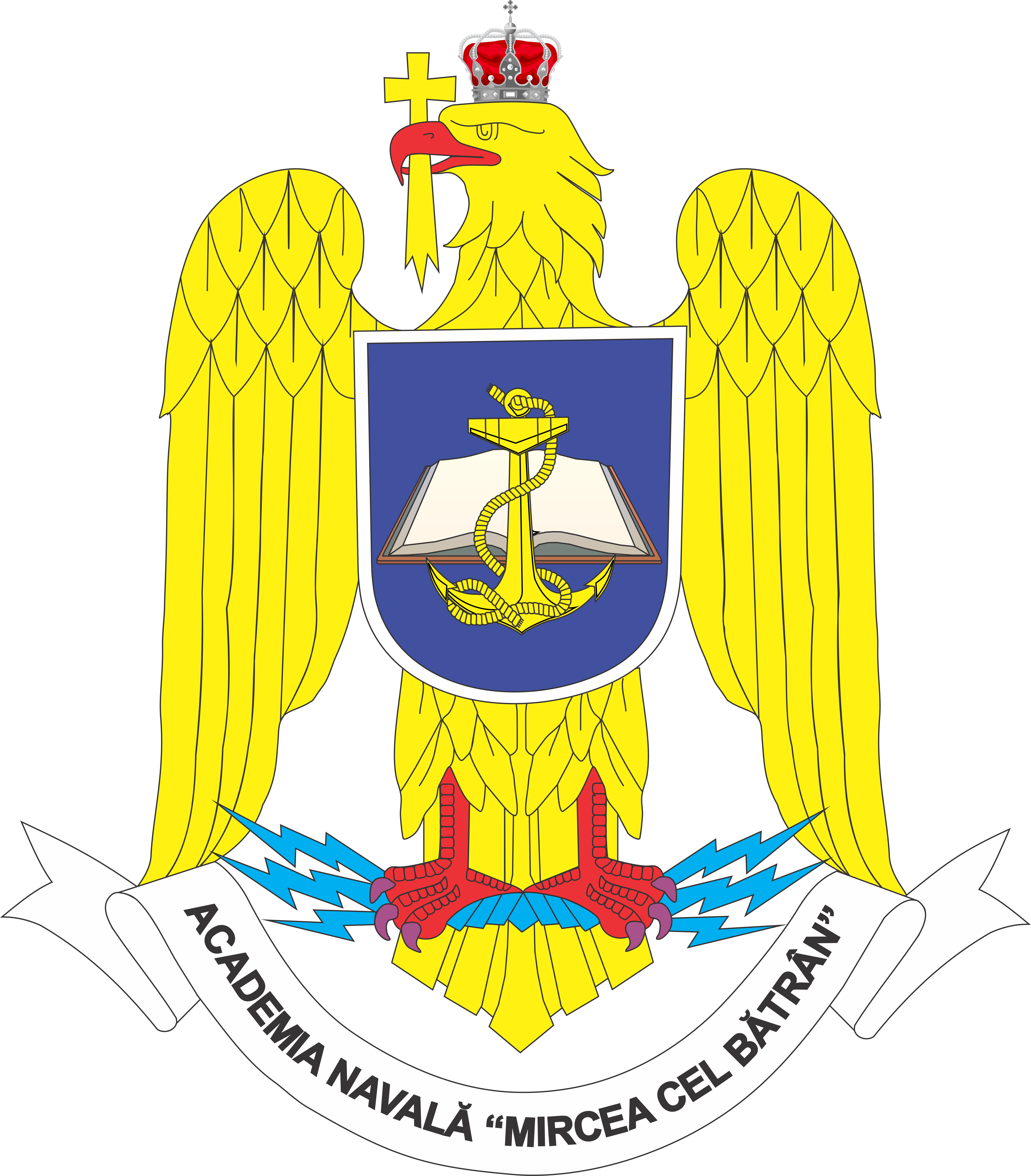 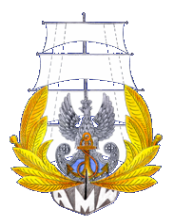 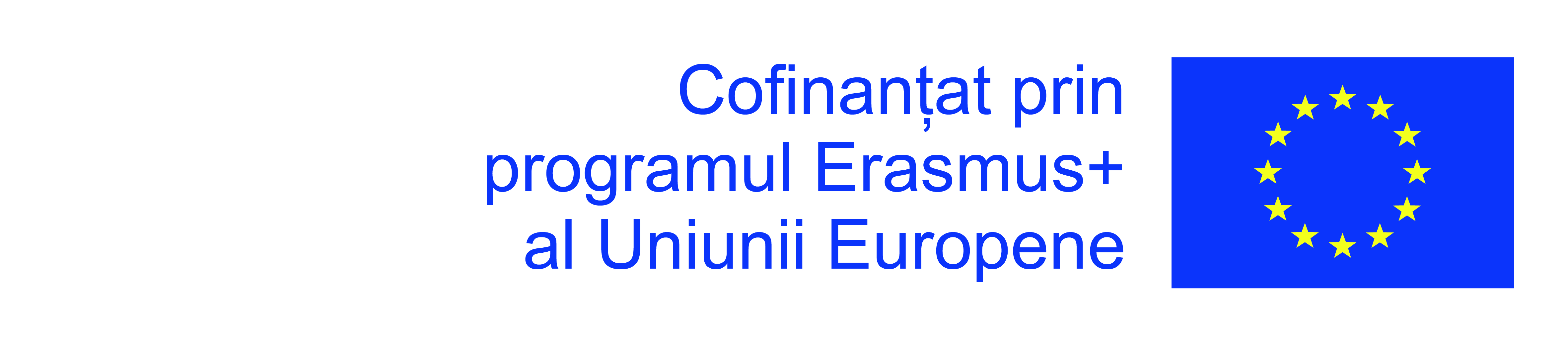 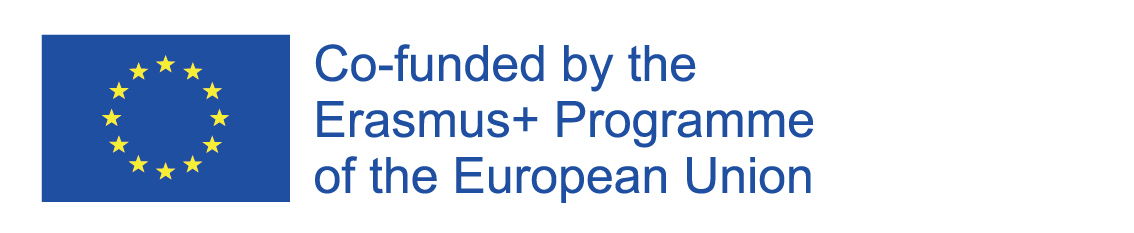 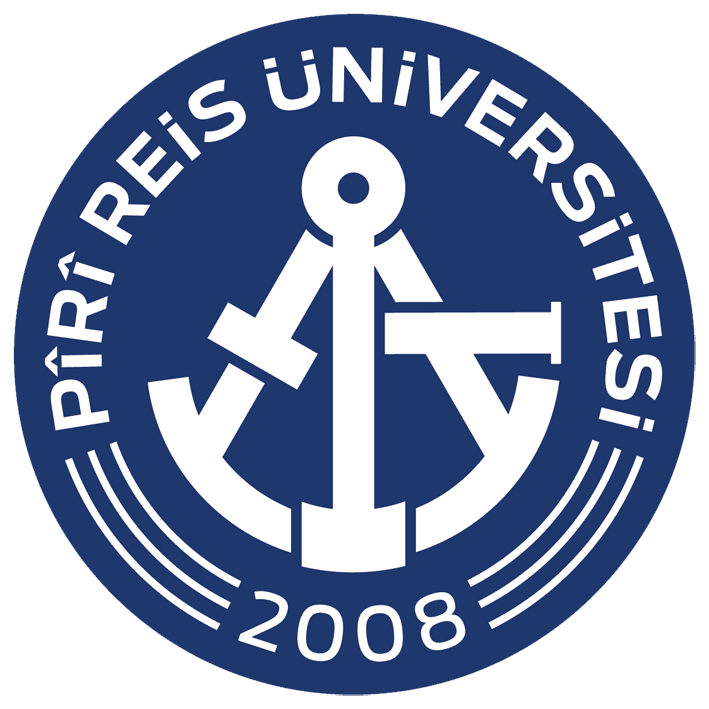 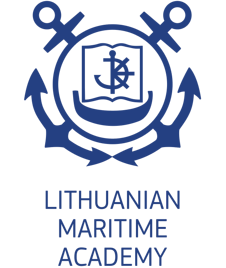 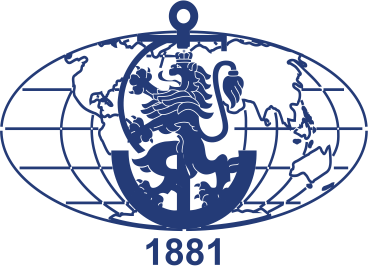 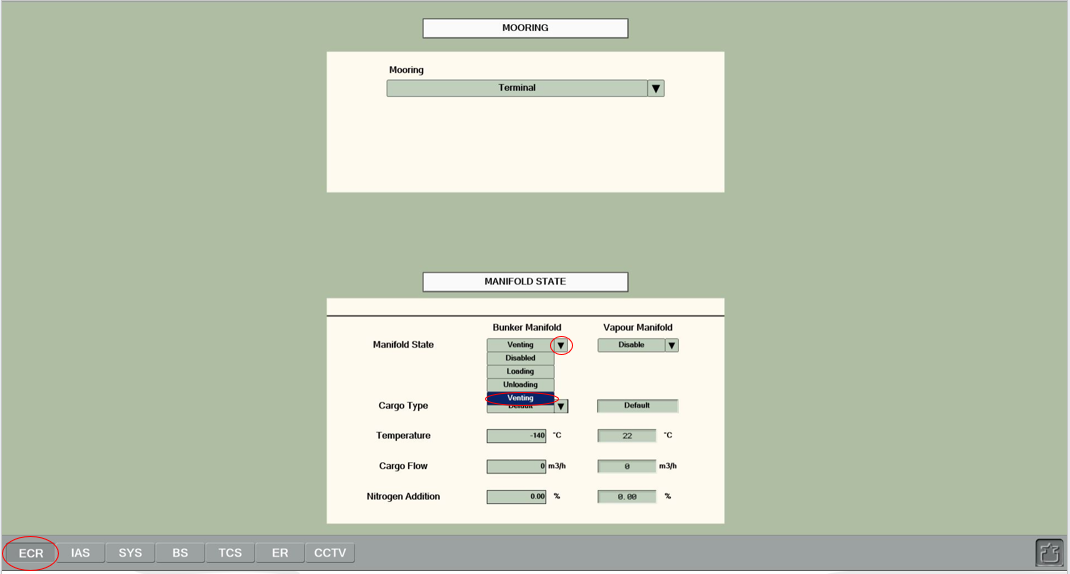 Inert the hose
05 Prepare bunker manifold for inerting.
- Go to the ECR > Bunkering page.
- Select Venting for the Bunker Manifold State in the combobox.
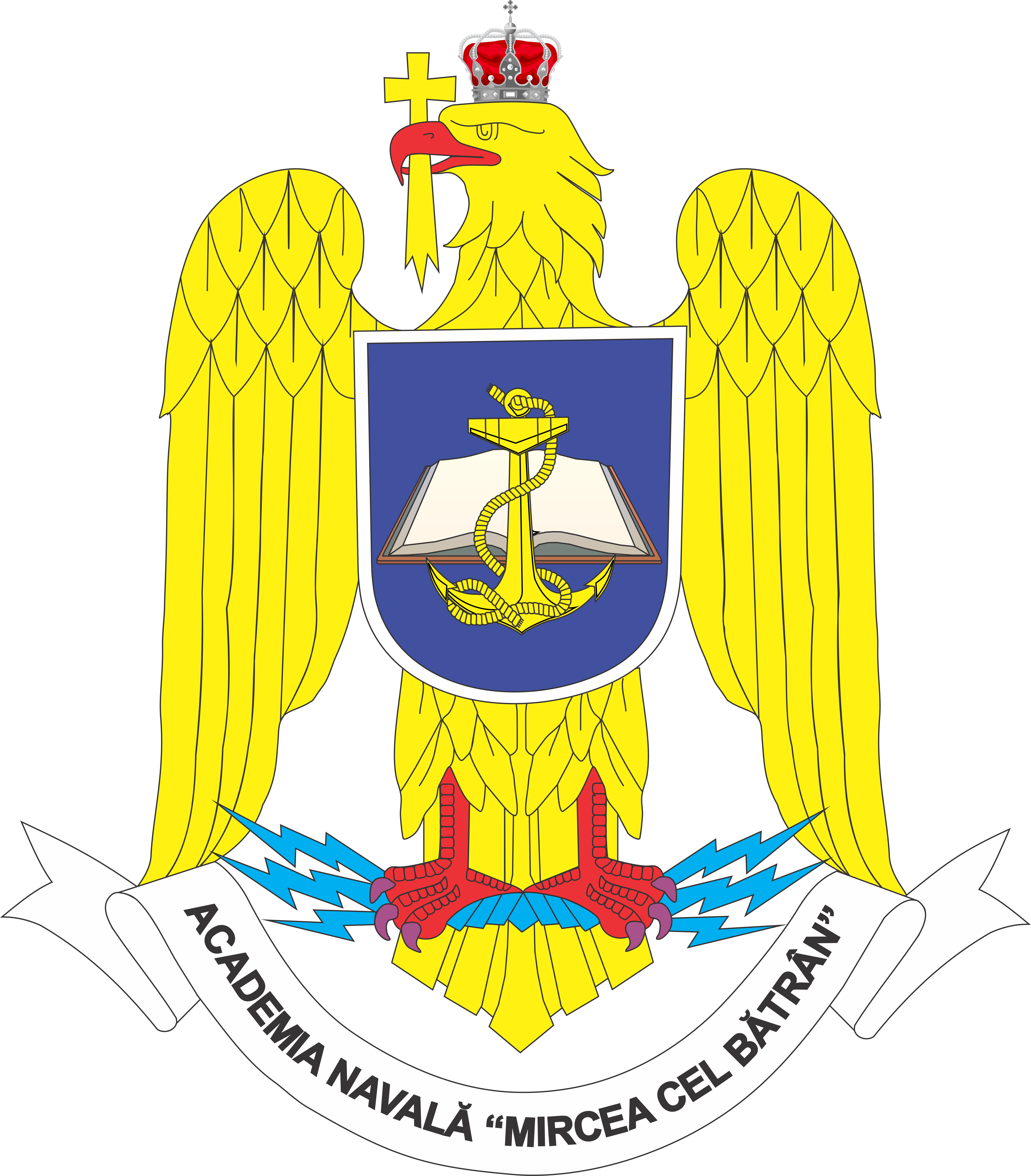 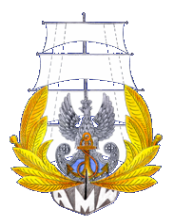 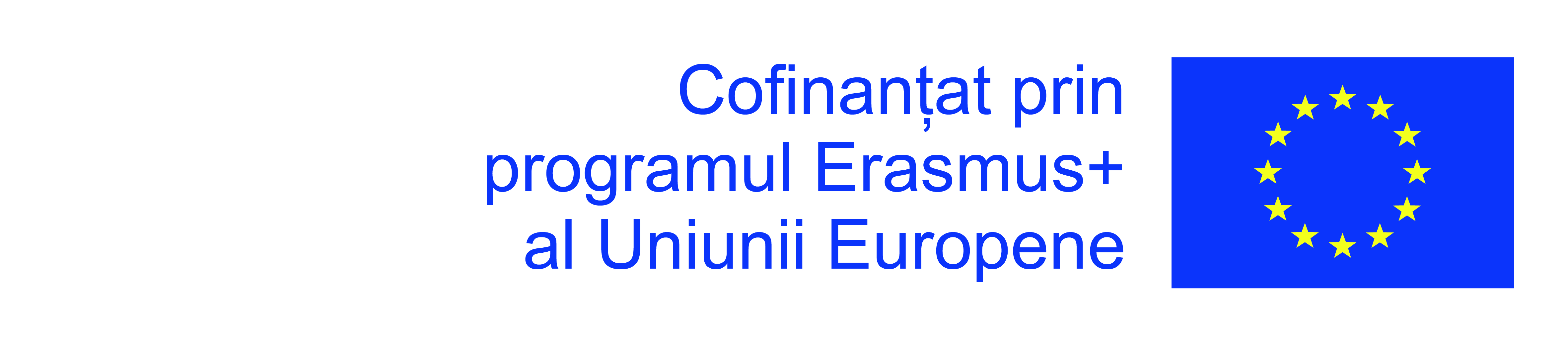 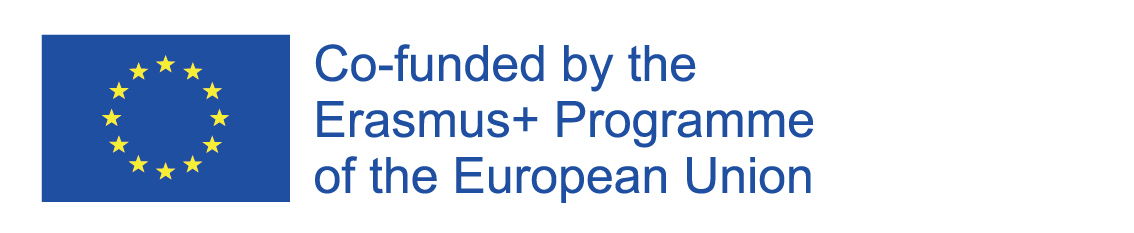 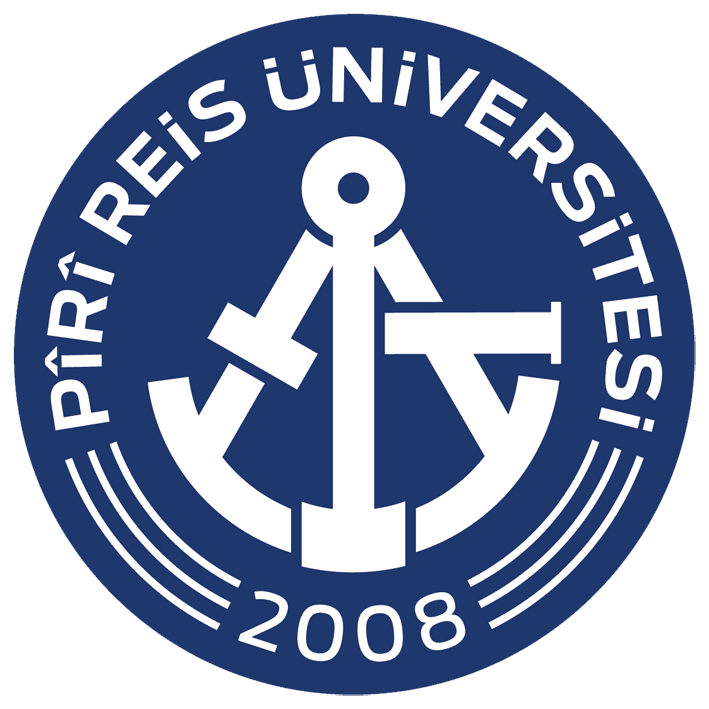 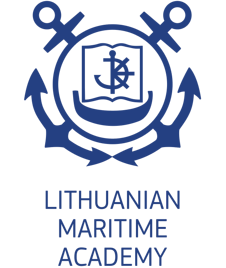 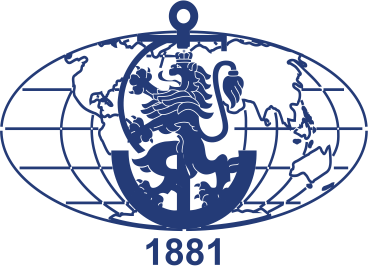 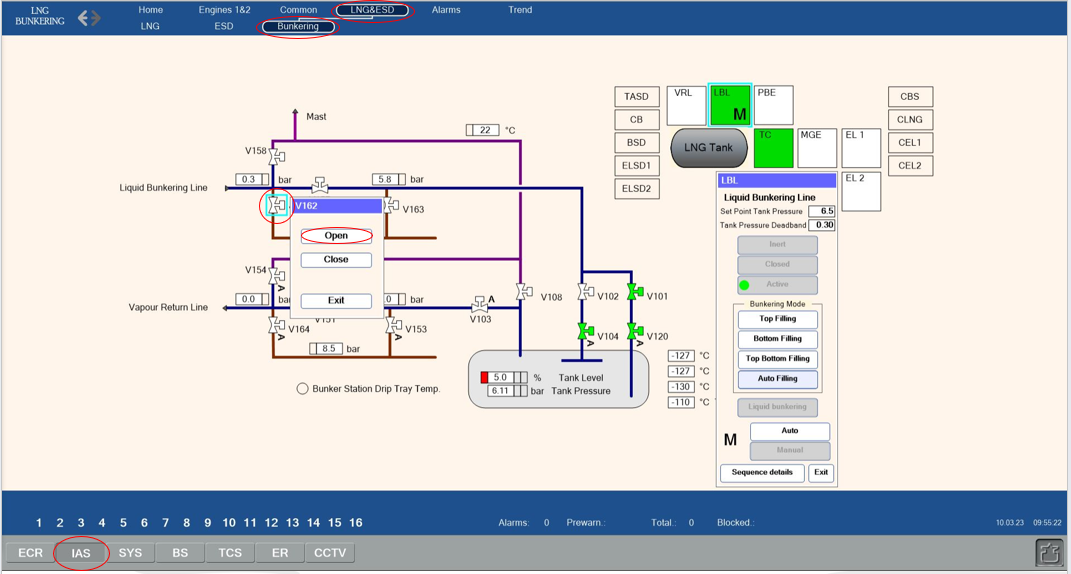 Inert the hose
06 Supply nitrogen to the pipeline and the hose.
- Go to the ECR > Bunkering page.
- Select valve V162 and click the Open button.
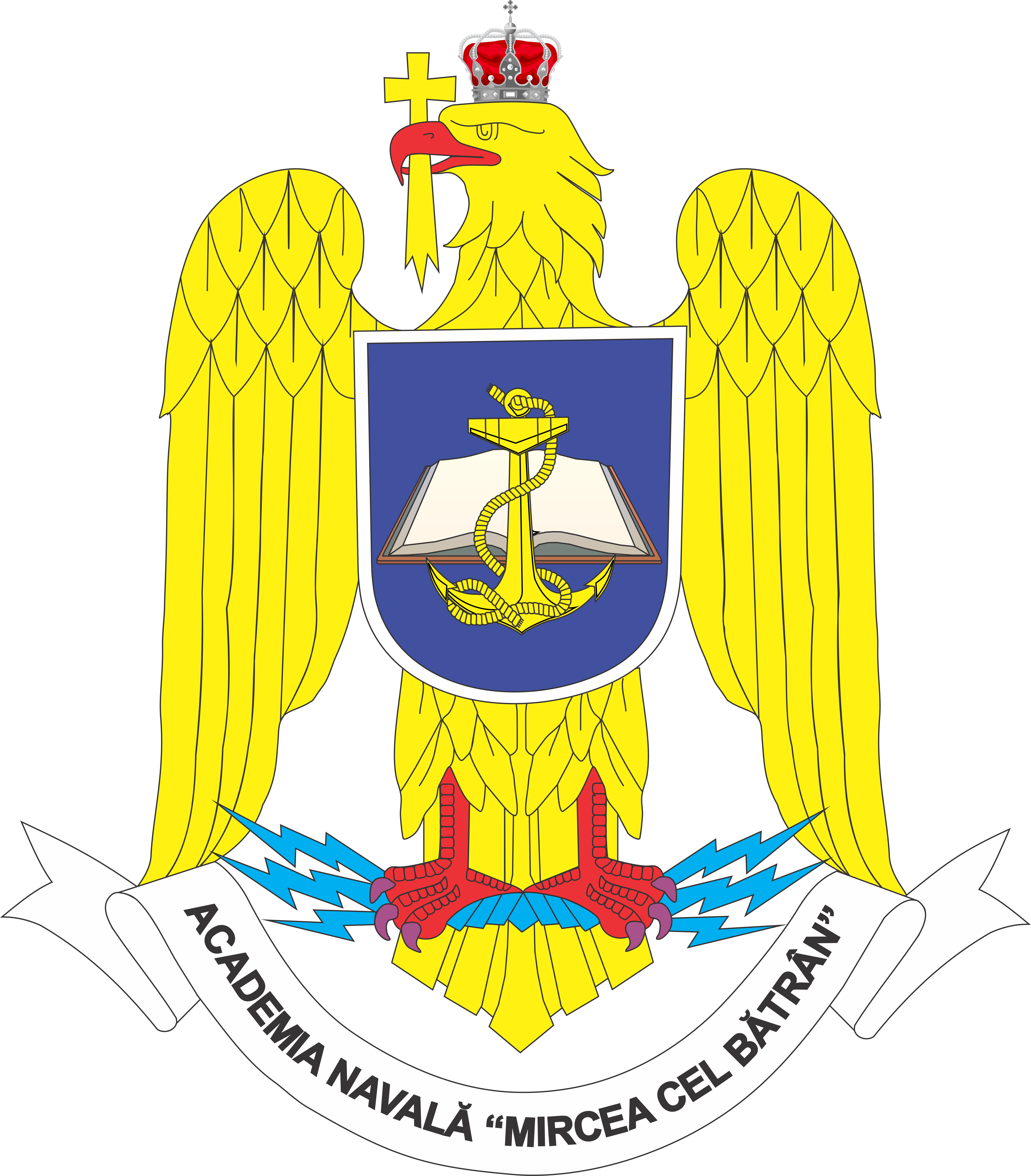 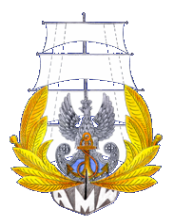 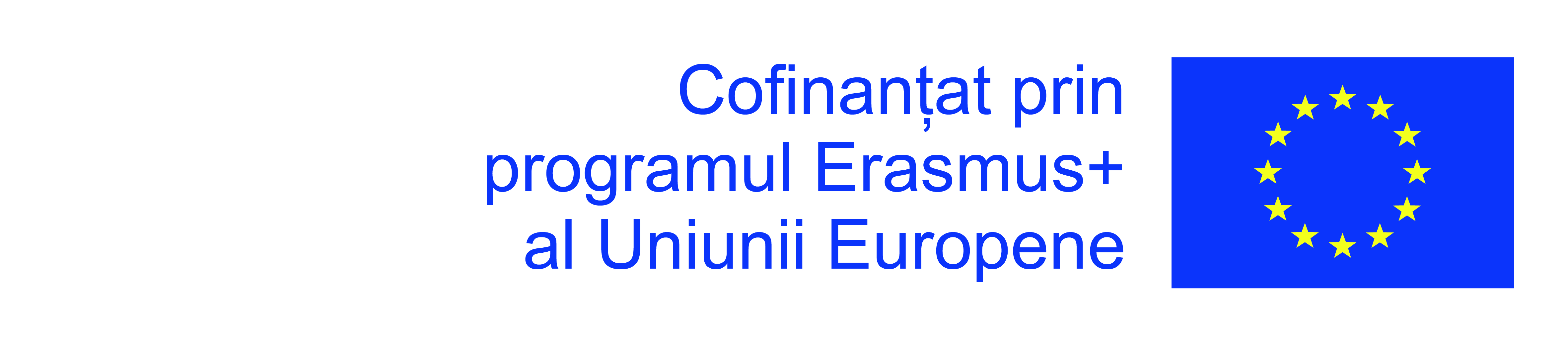 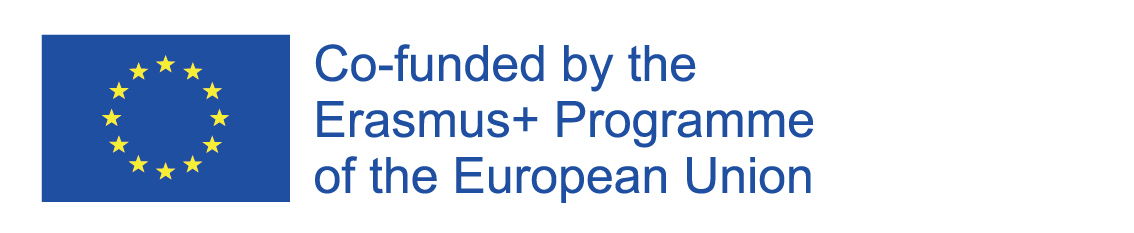 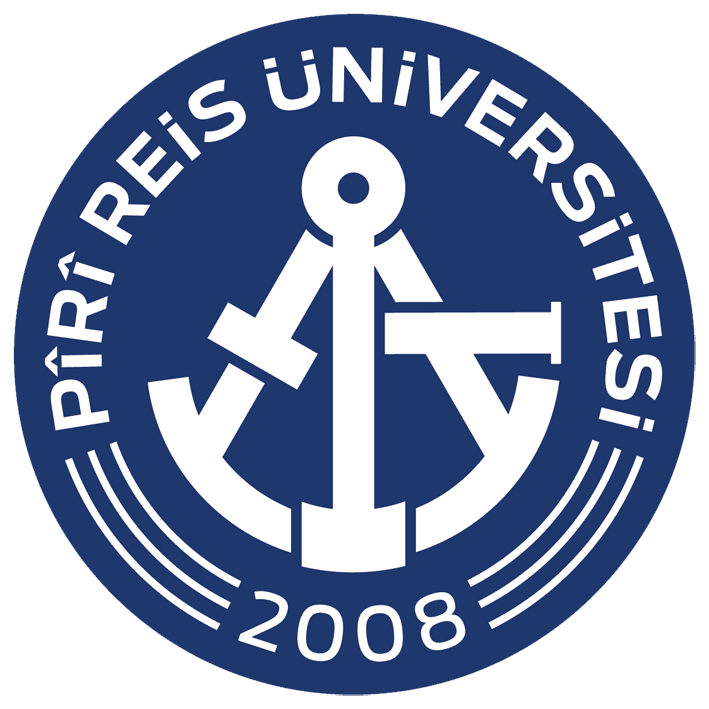 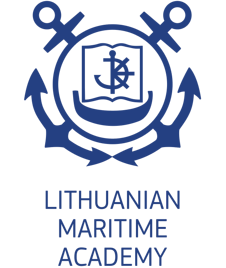 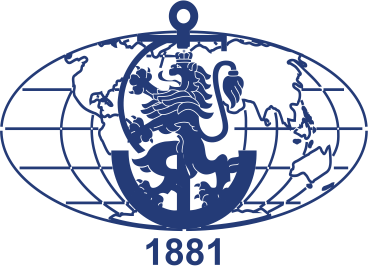 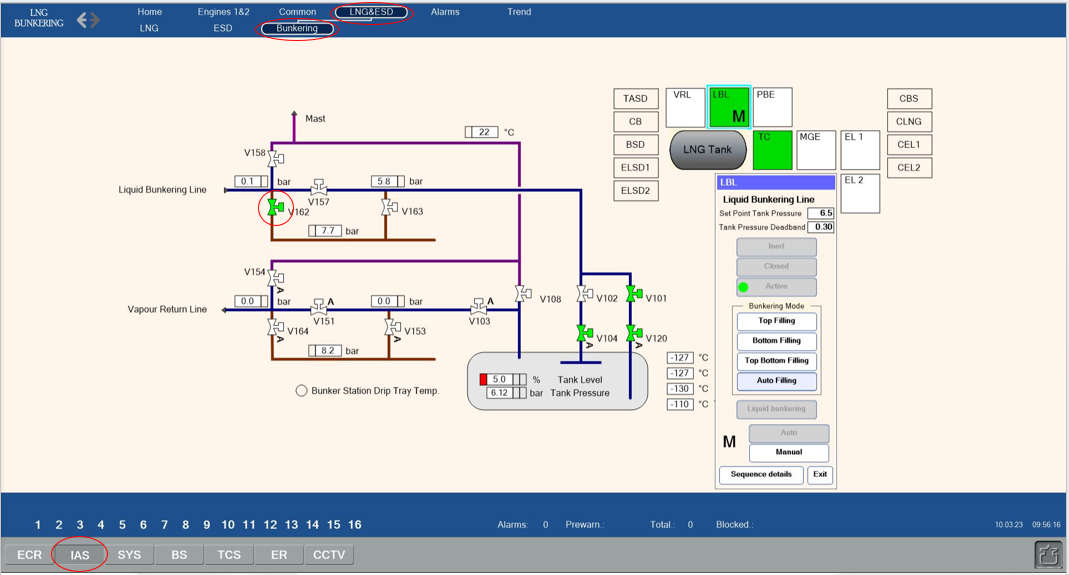 Valve V162 is opened.
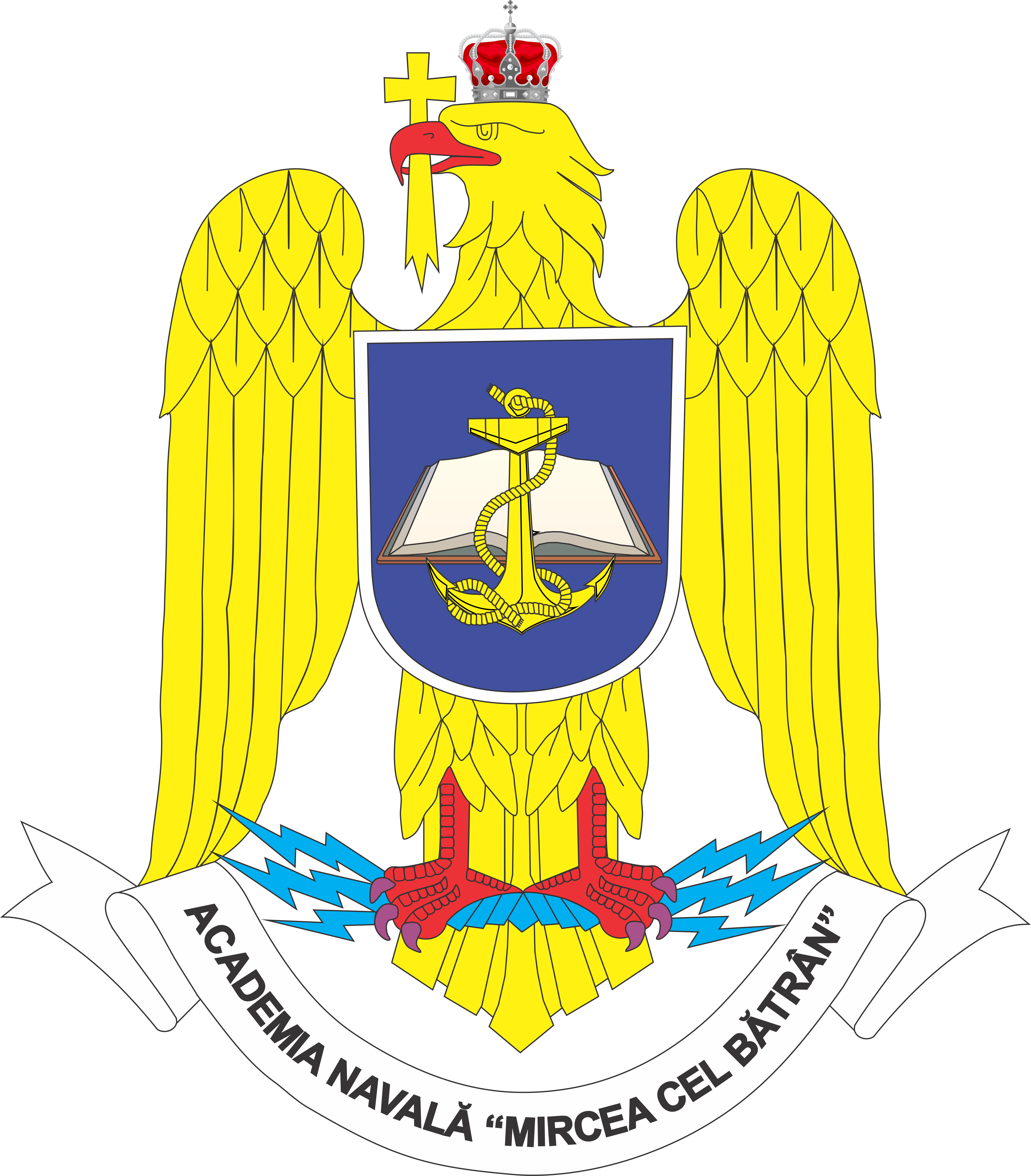 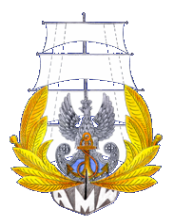 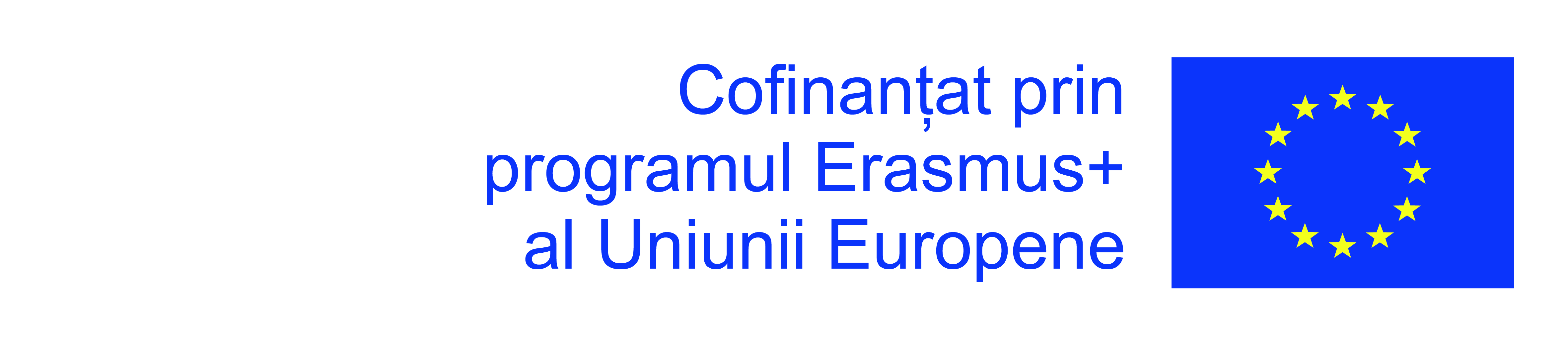 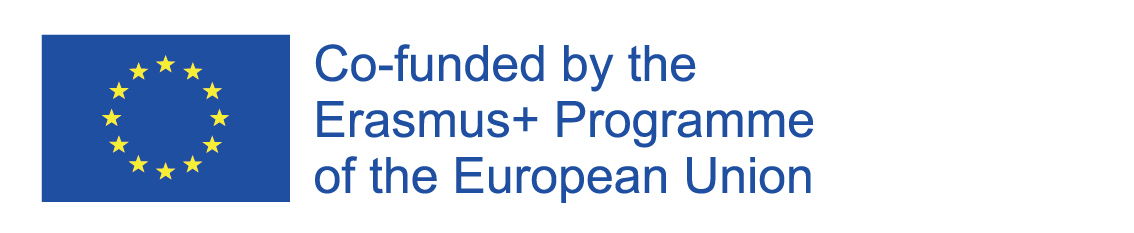 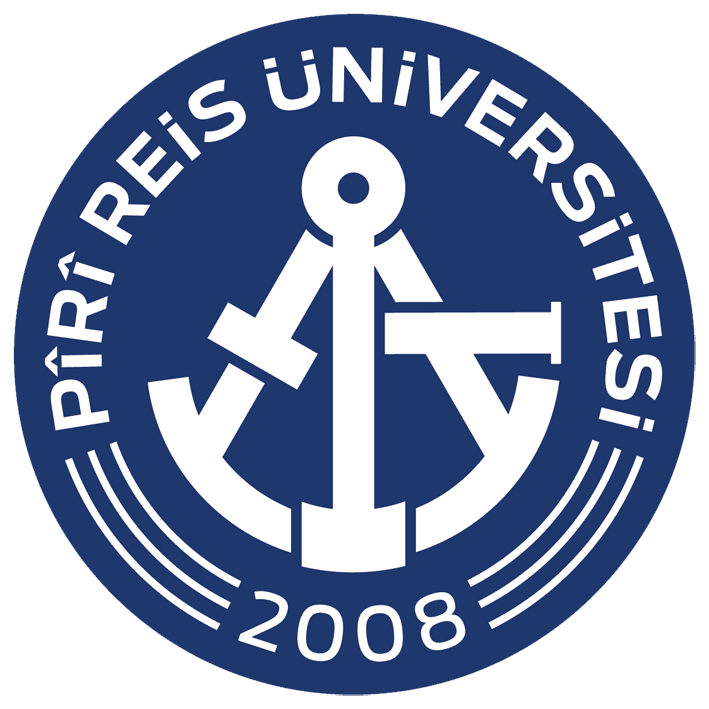 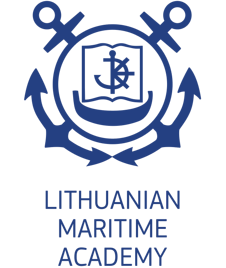 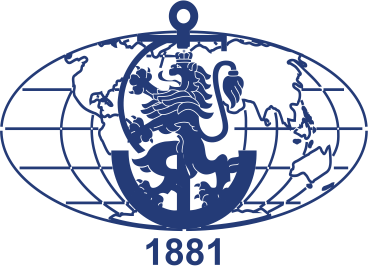 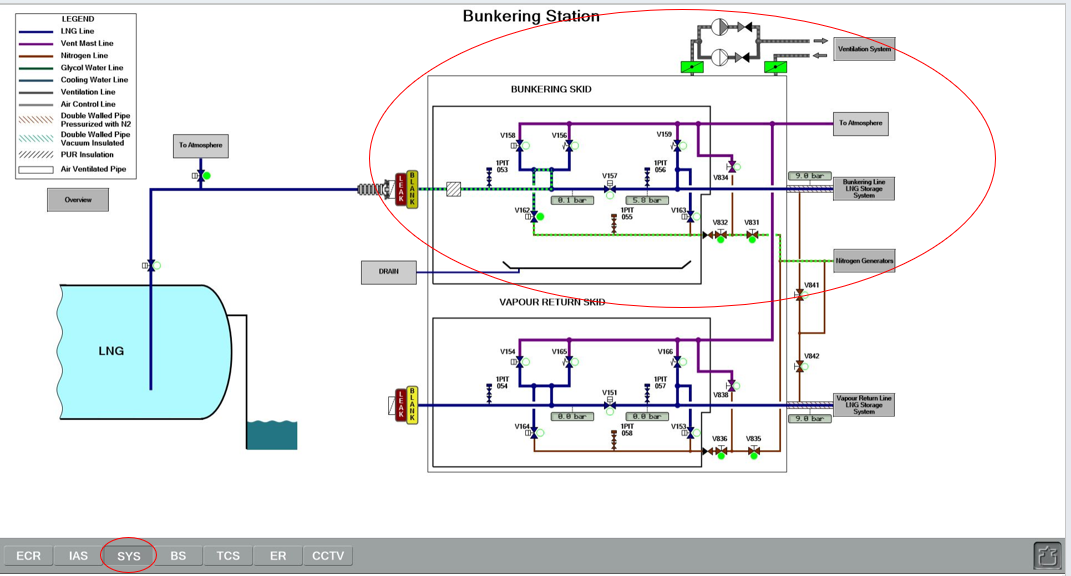 07 Let the inert gas flow through the hose and the piping until the inerting is considered complete. 
Stop the inerting process after reasonable amount of time by disabling the bunkering manifold ventilation mode.
- The required inerting time depends on the total pipe volume and the available nitrogen flow. 
- Check flow from the SYS > Bunkering Station page (hints should be turned on)
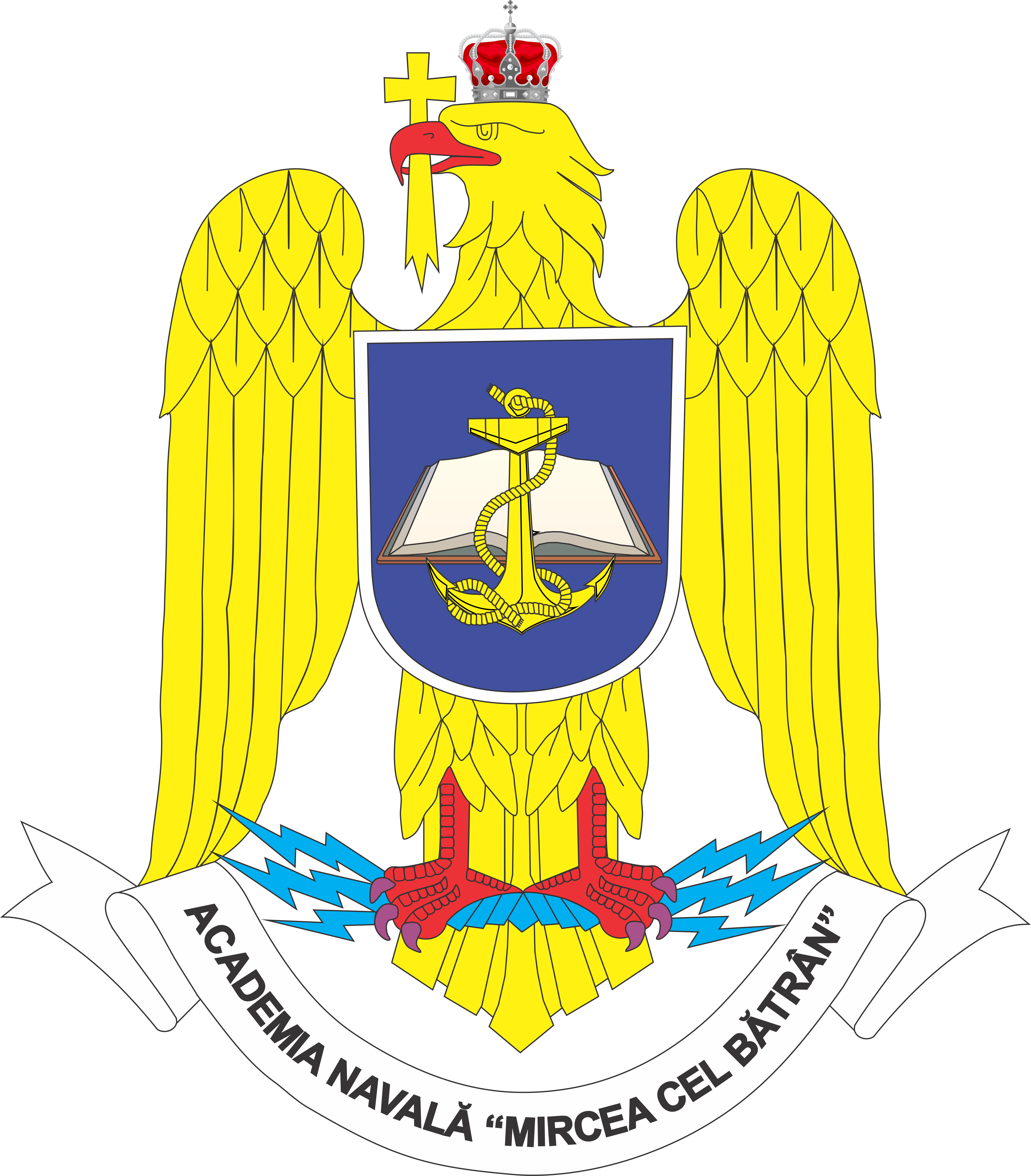 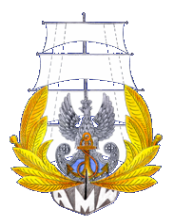 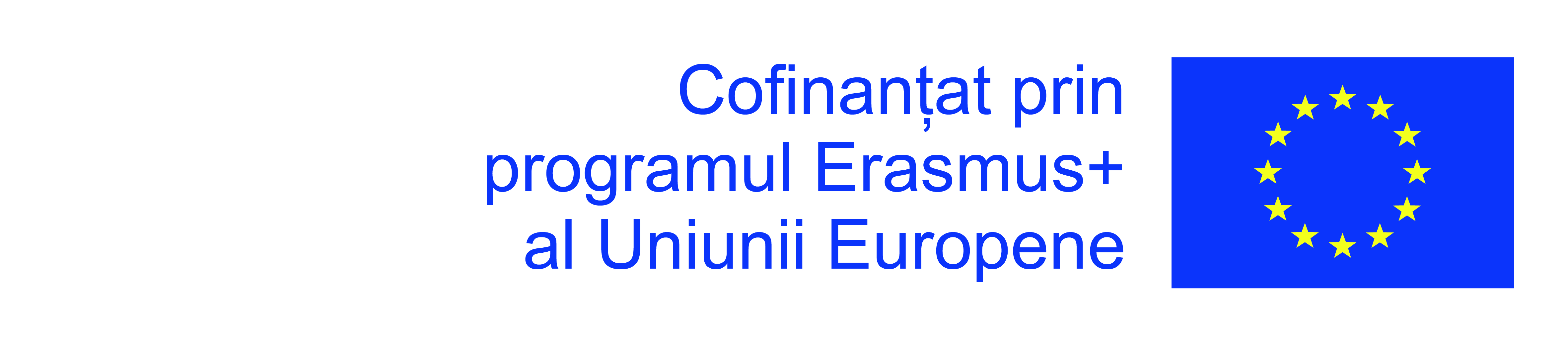 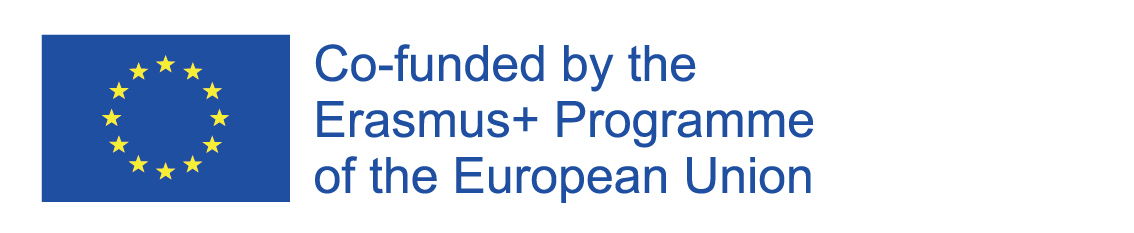 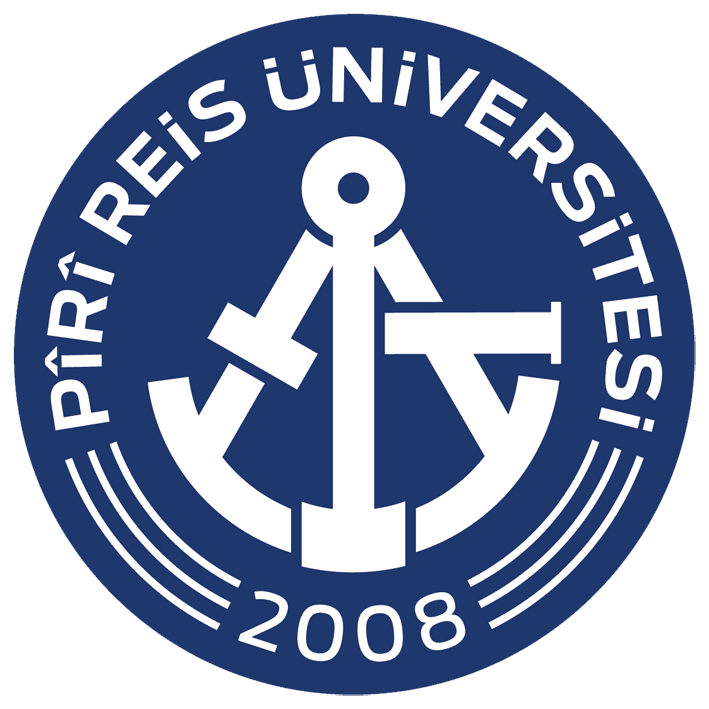 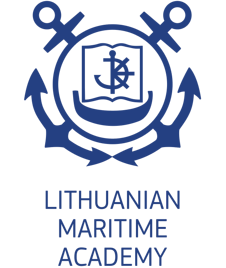 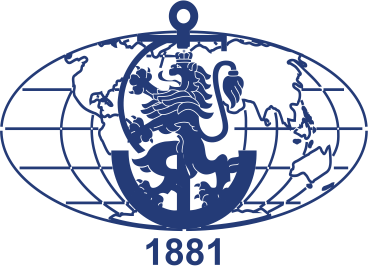 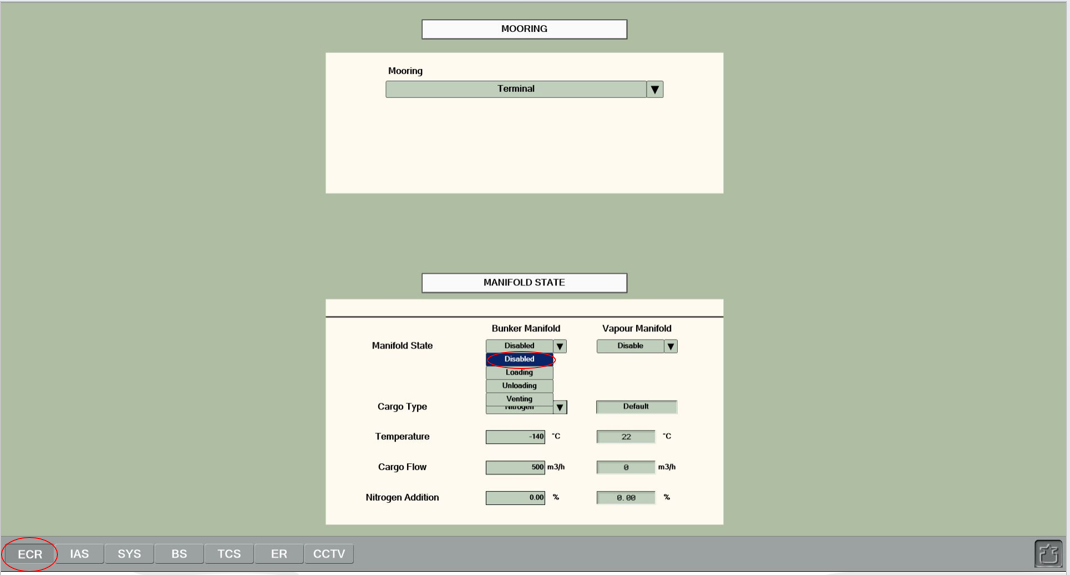 Select the Disabled Manifold state for the Bunker Manifold.
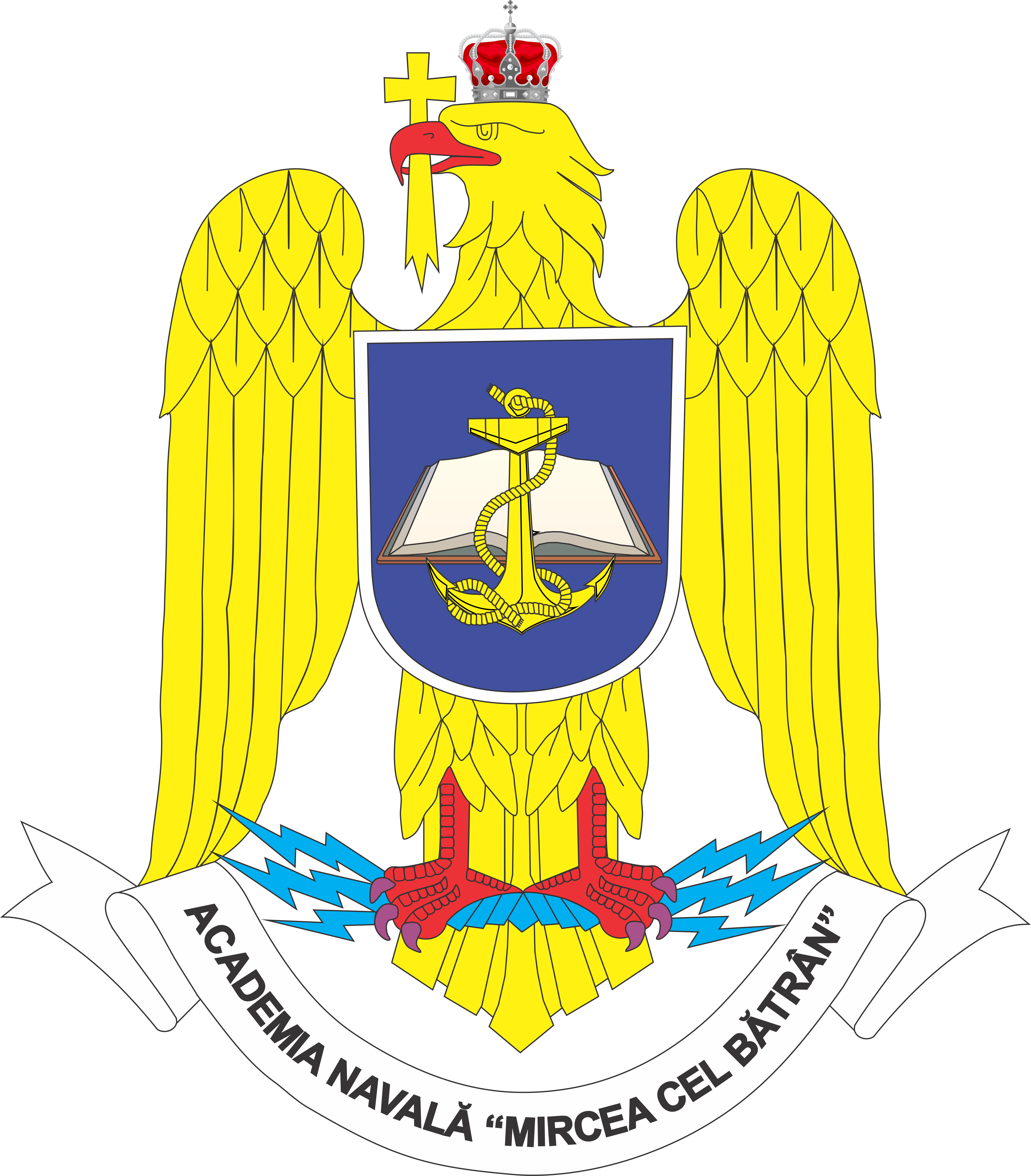 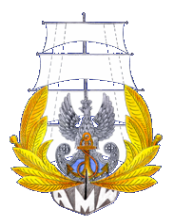 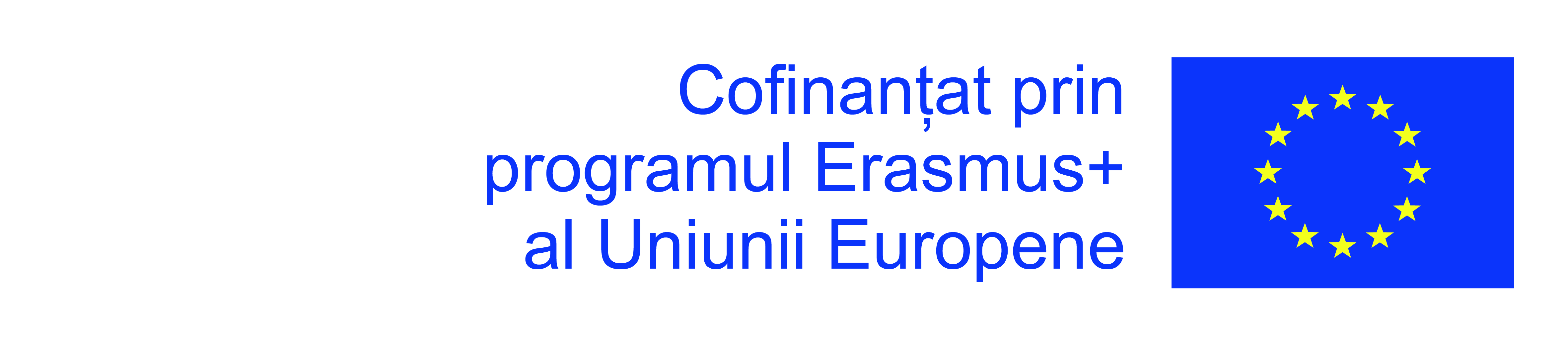 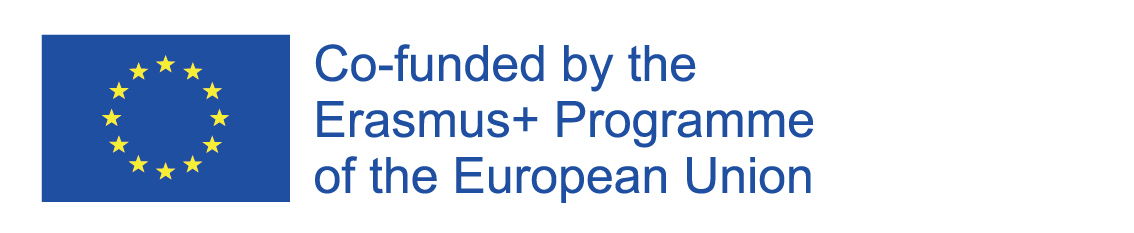 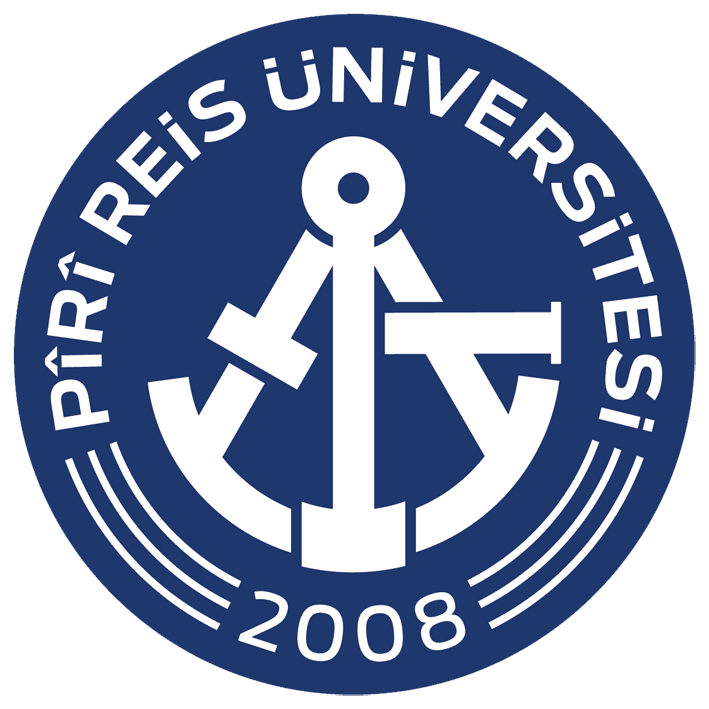 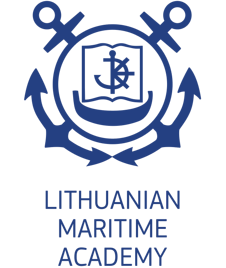 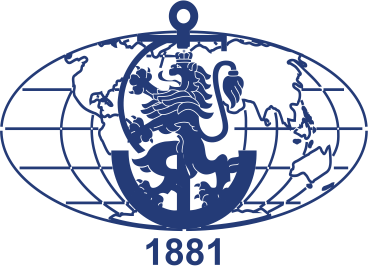 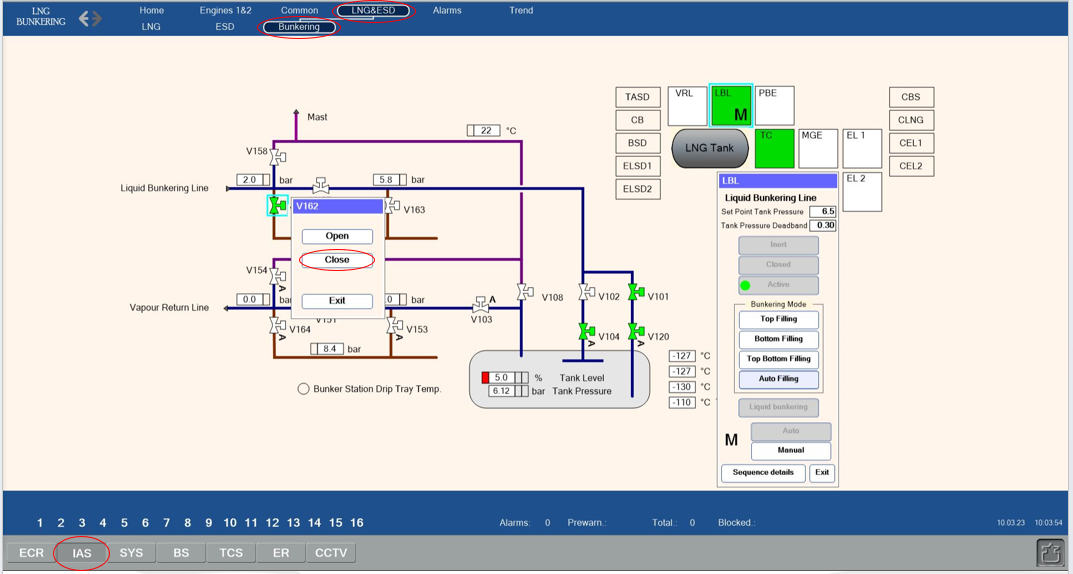 Commence loading of LNG from terminal to ship‘s tank. 08 Pressurize the hose and check connections for leakage.
- Ensure the pressure in the hose is not less than 2 bars.
- Close valve V162. Go to the IAS > LNG&ESD > Bunkering page.
- Select valve V162 and click the Close button.
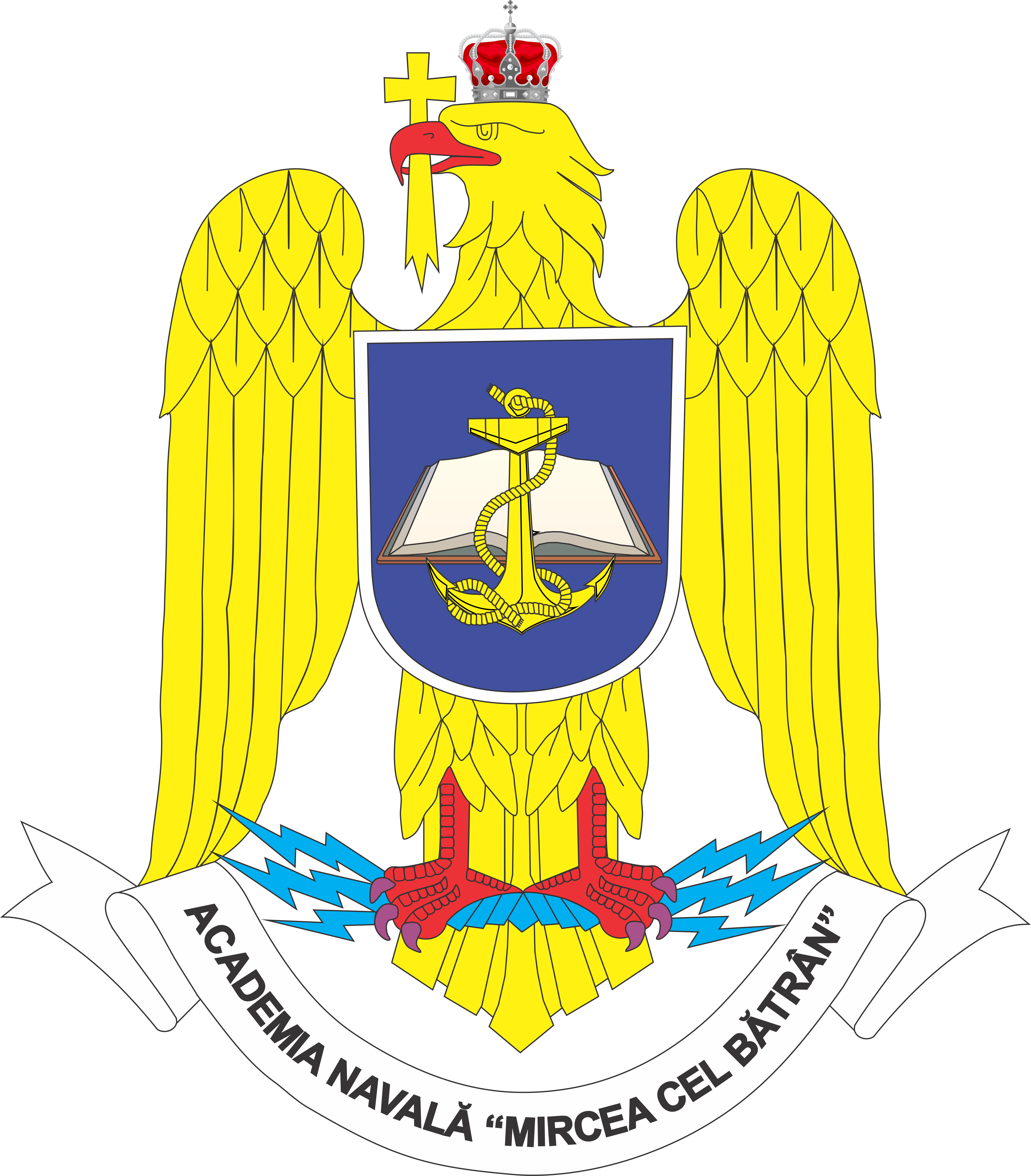 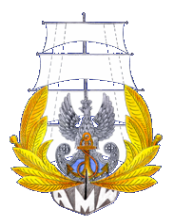 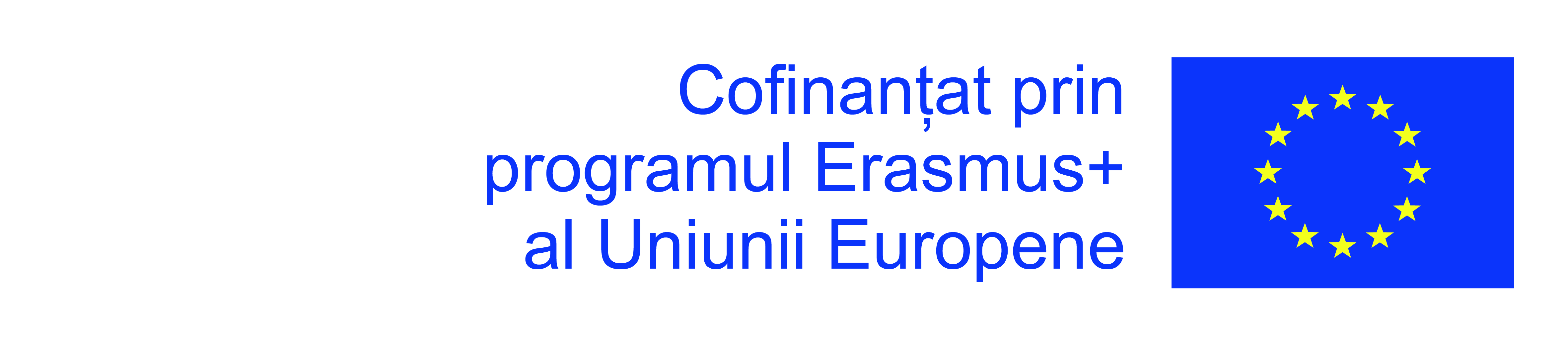 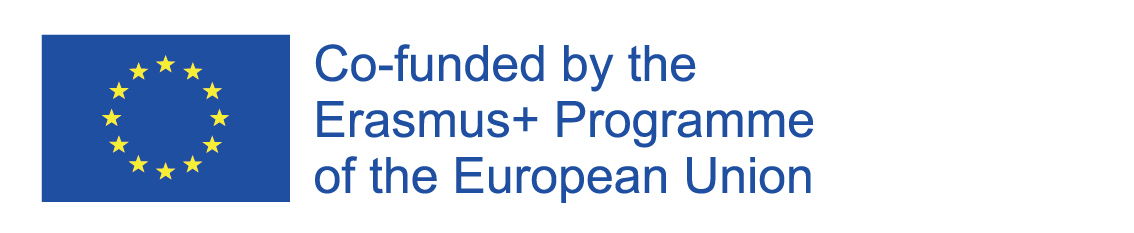 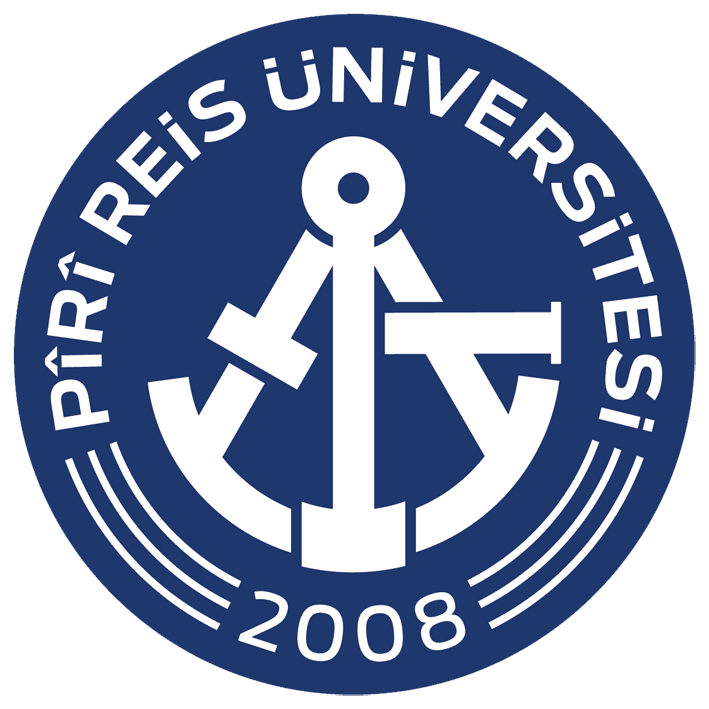 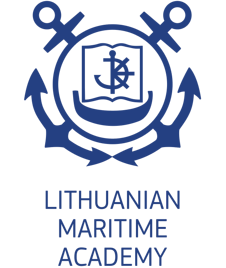 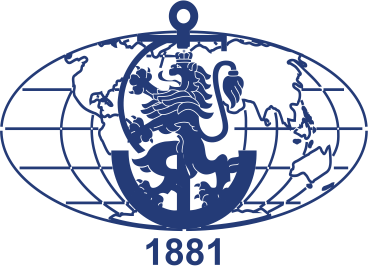 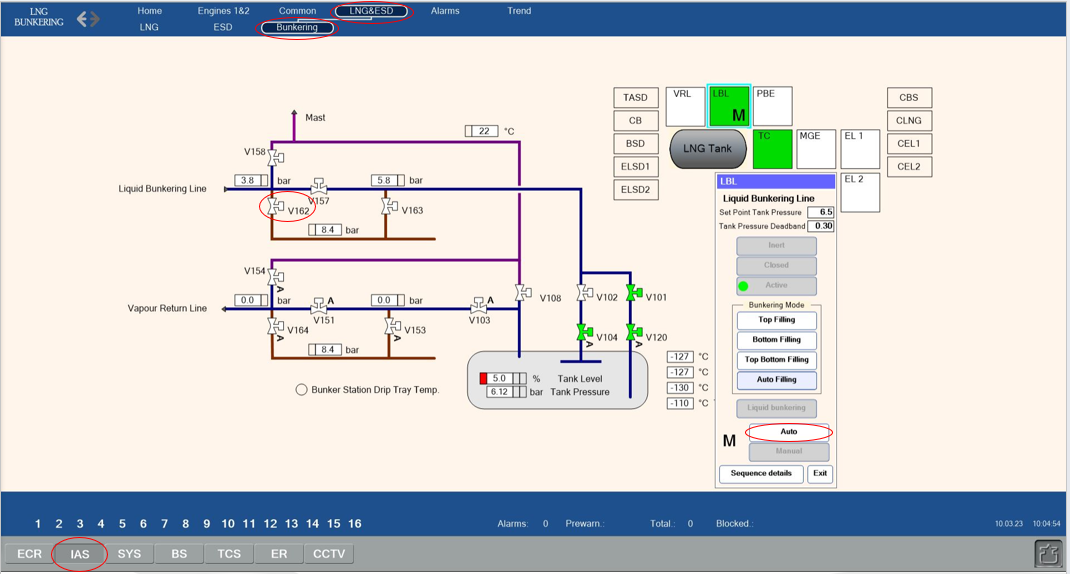 Commence loading of LNG from terminal to ship‘s tank. 
Valve V162 is closed. If no leakage is observed, return the system to the automatic mode.
- Check pressure reading from the PIT053 sensor and confirm the pressure is constant.
- Select the LBL control box and press the Auto button.
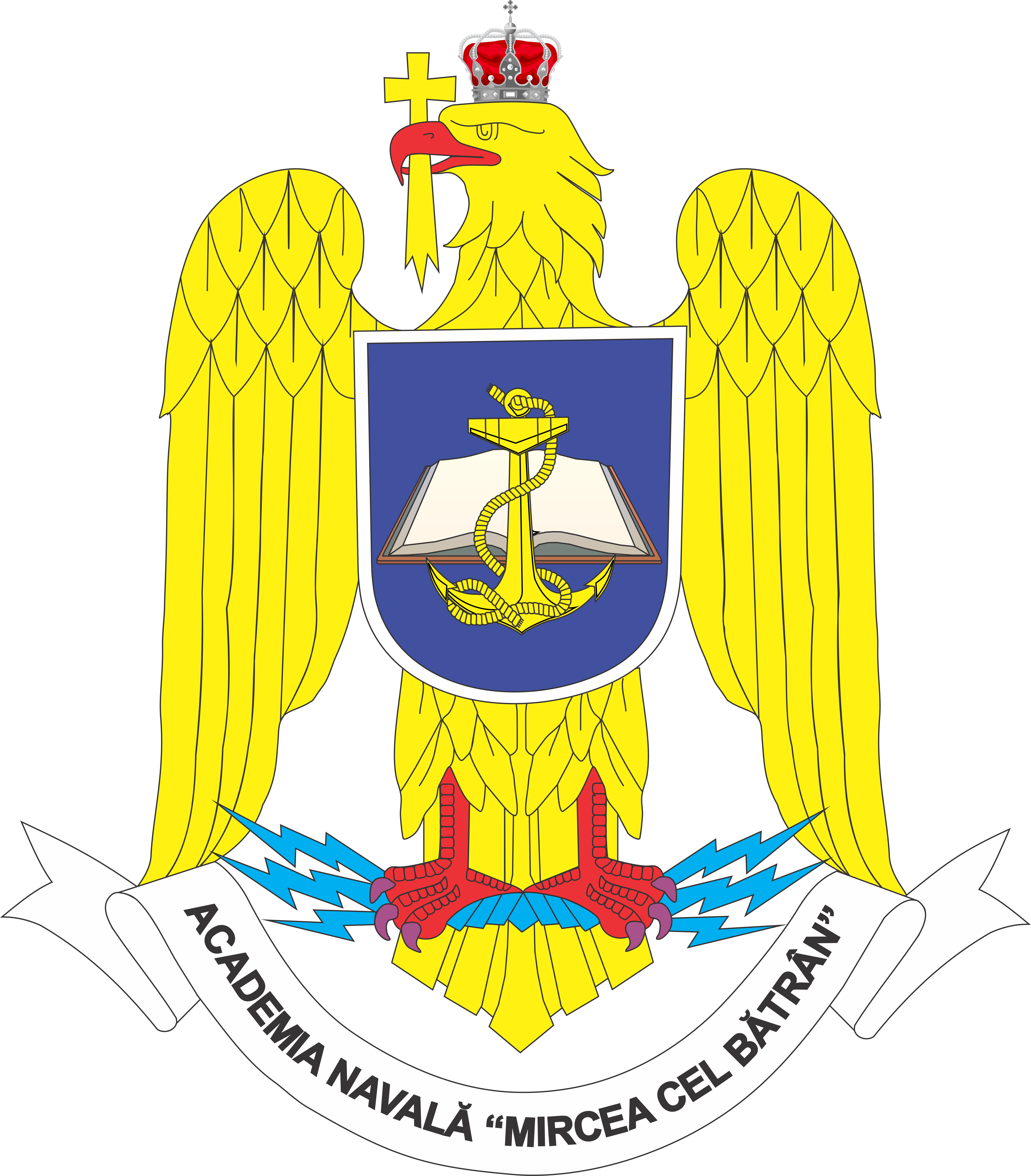 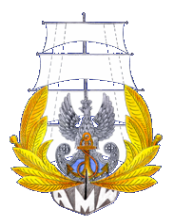 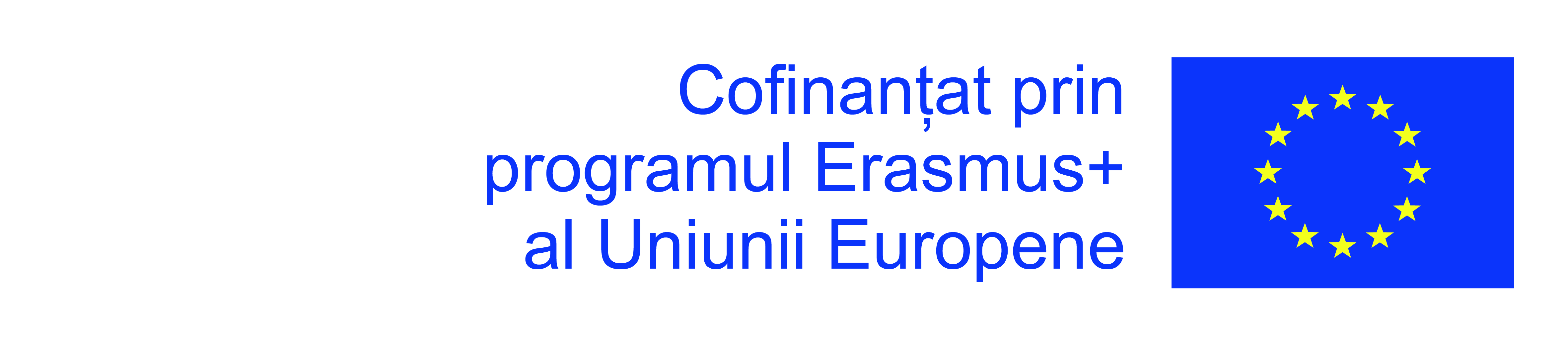 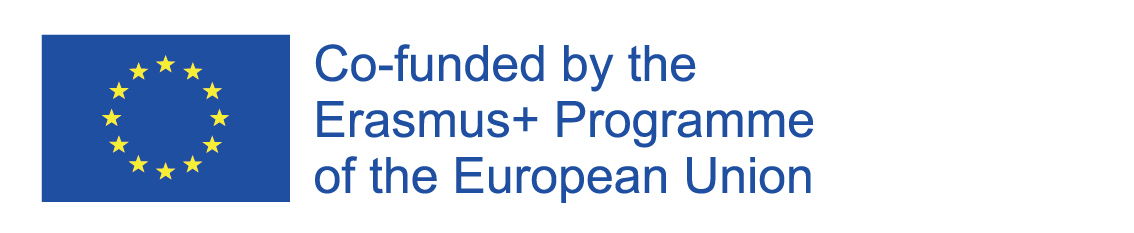 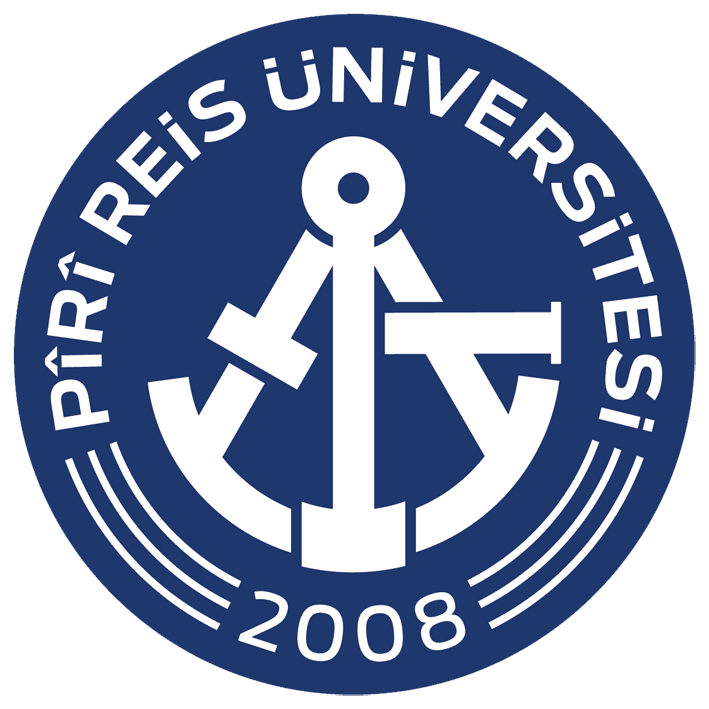 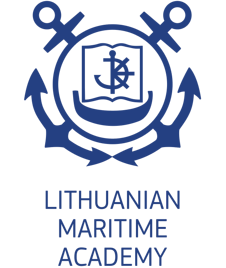 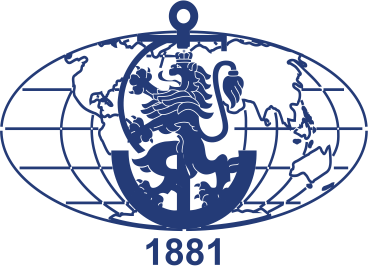 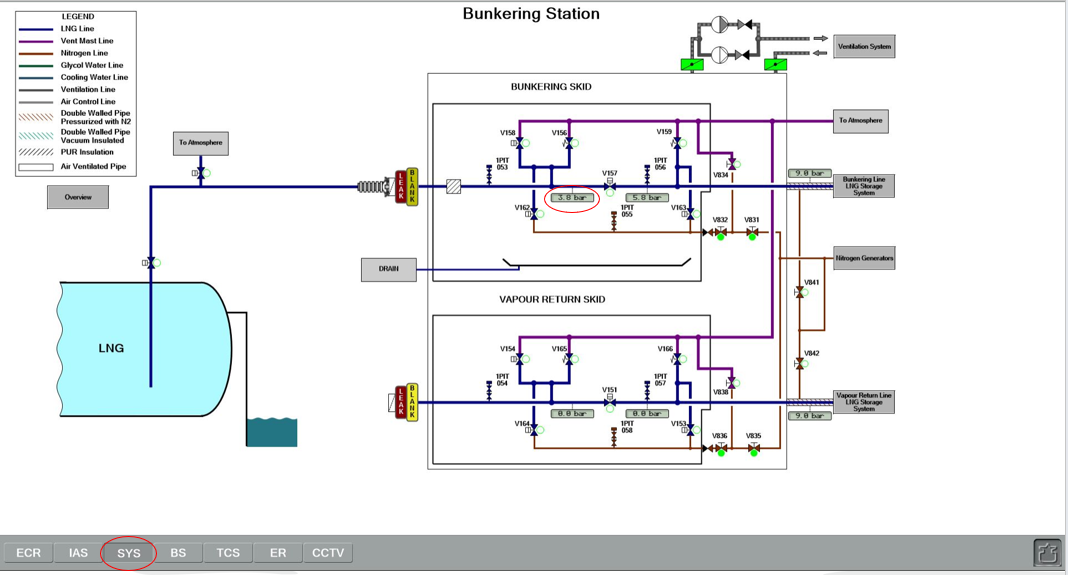 Commence loading of LNG from terminal to ship‘s tank.
- Check pressure reading from the PIT053 sensor and confirm the pressure is constant.
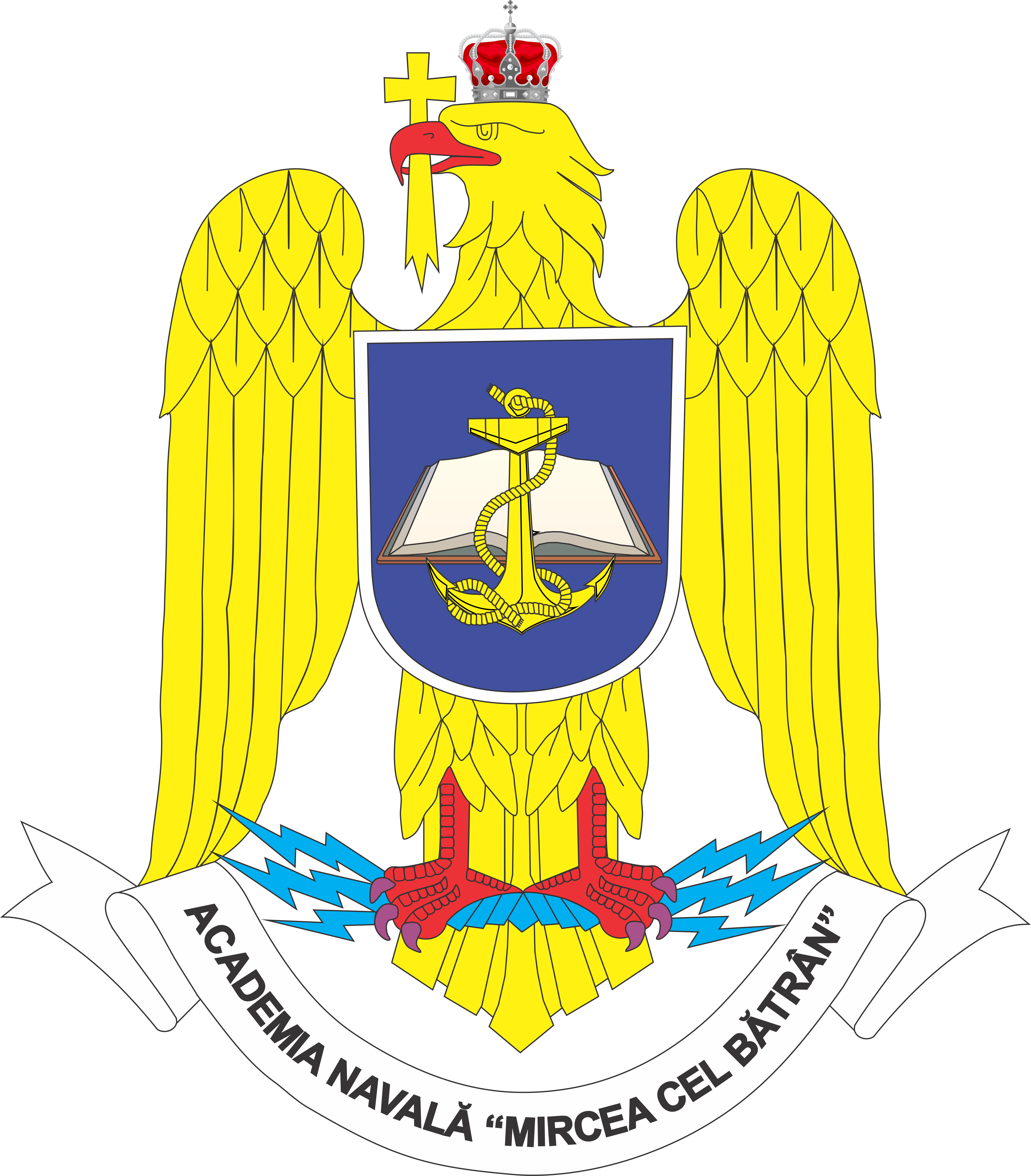 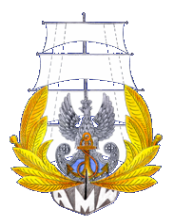 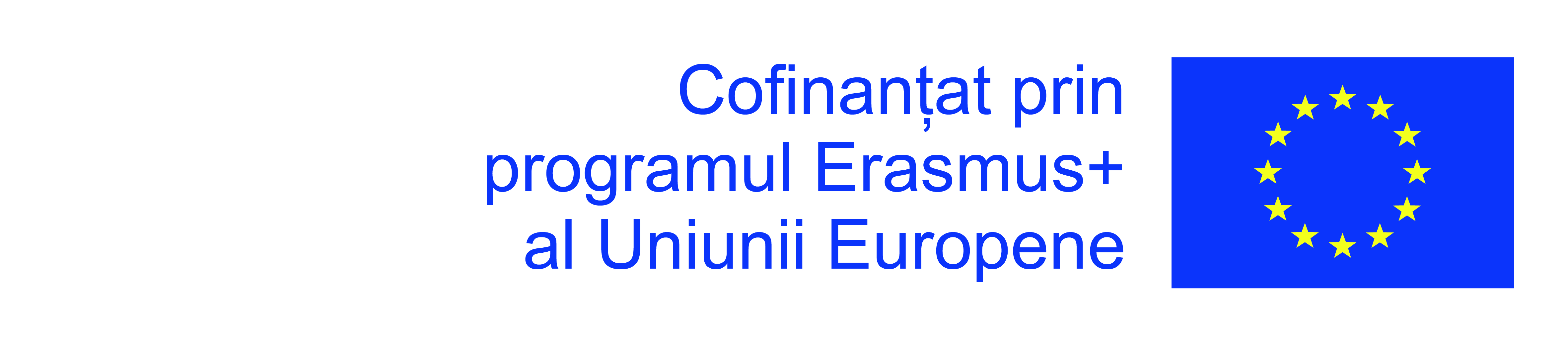 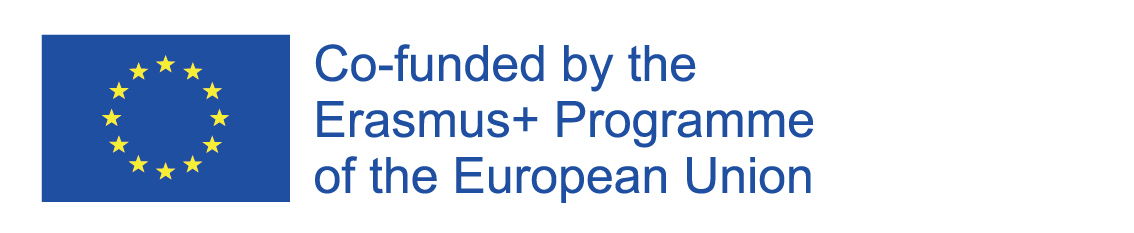 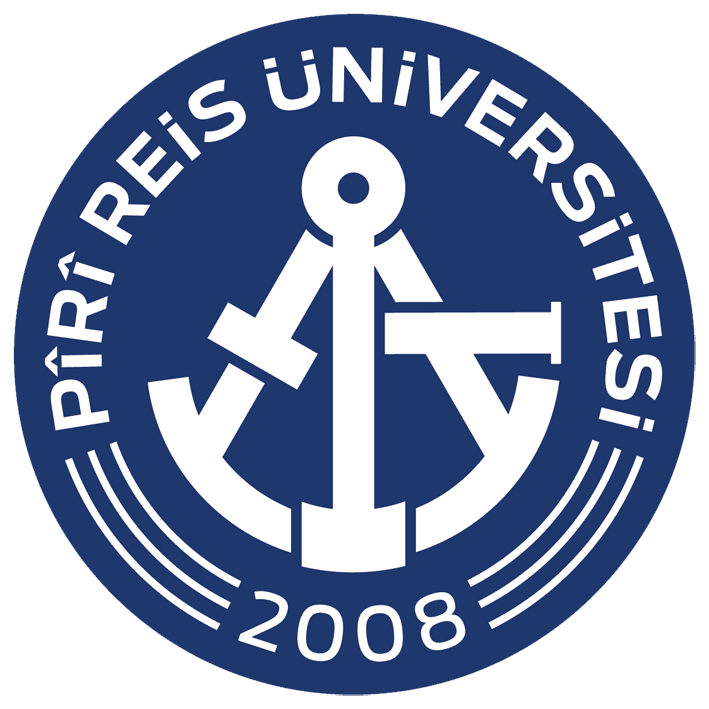 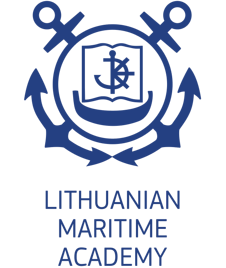 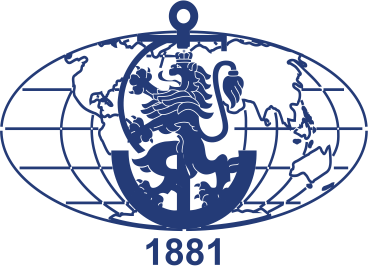 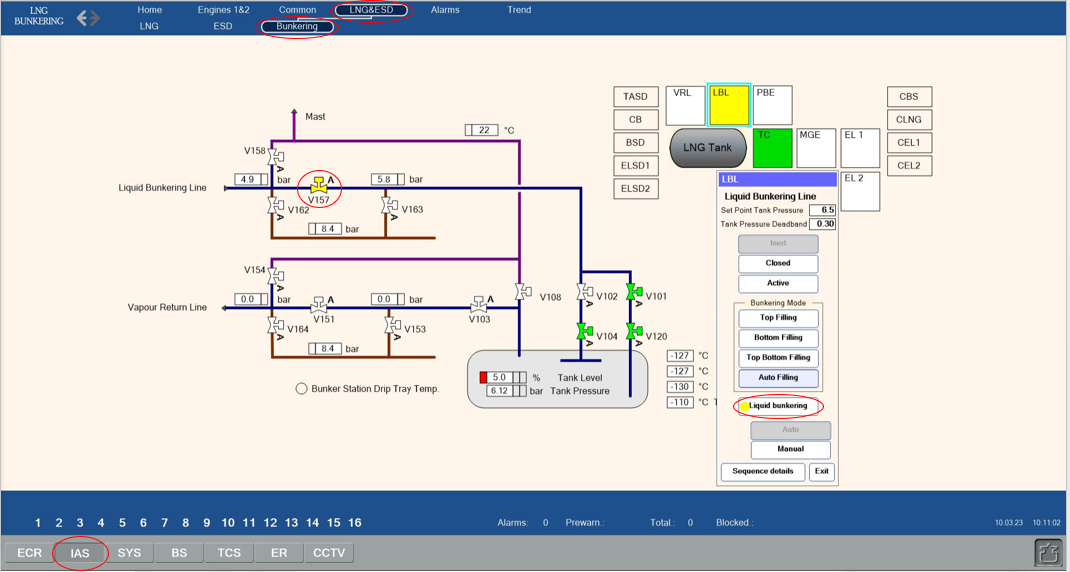 Commence loading of LNG from terminal to ship‘s tank
10 Switch on the automation for the bunkering.
- Select the LBL control box and press the Liquid bunkering button. 
Bunkering valve V157 will open automatically
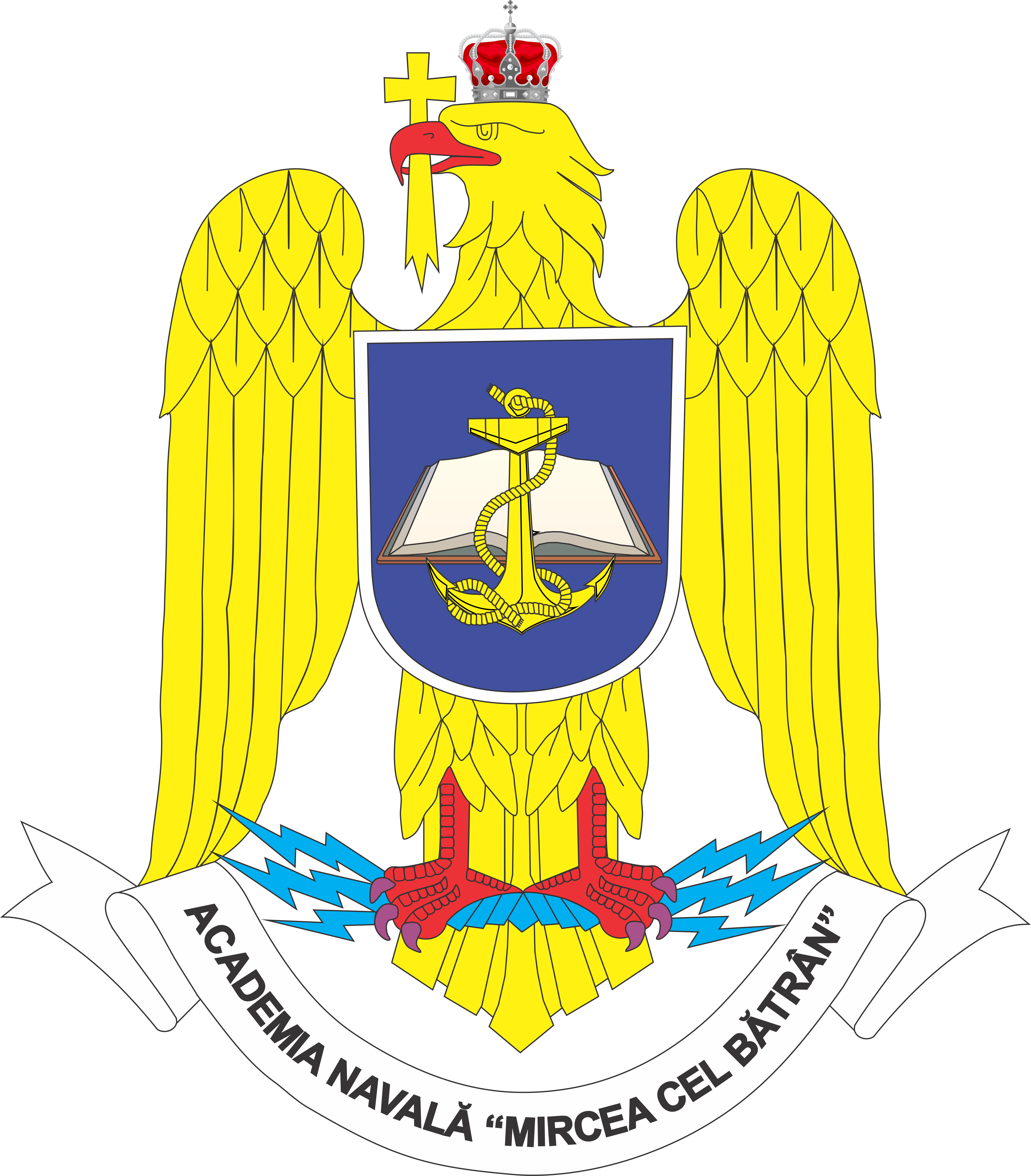 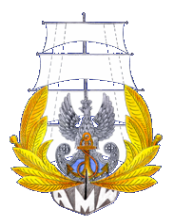 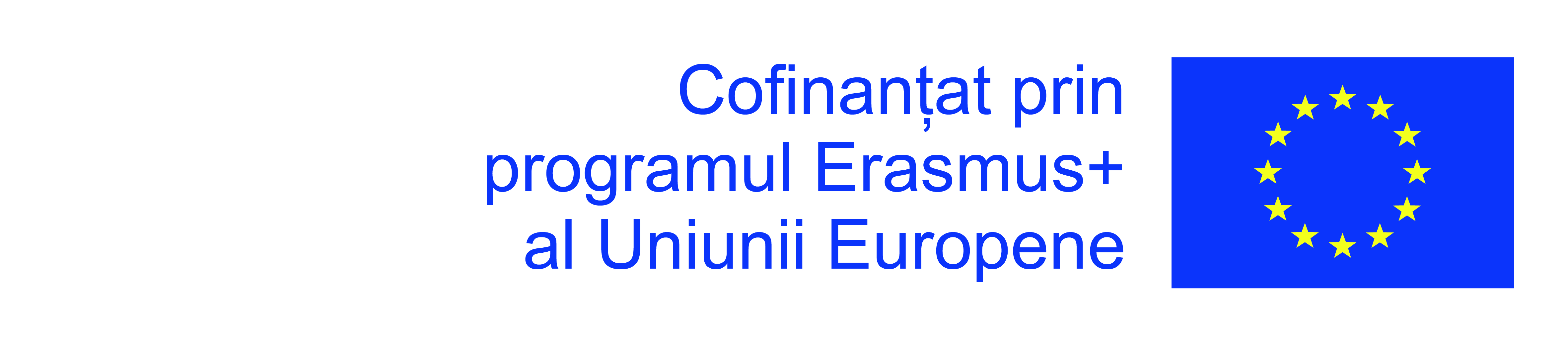 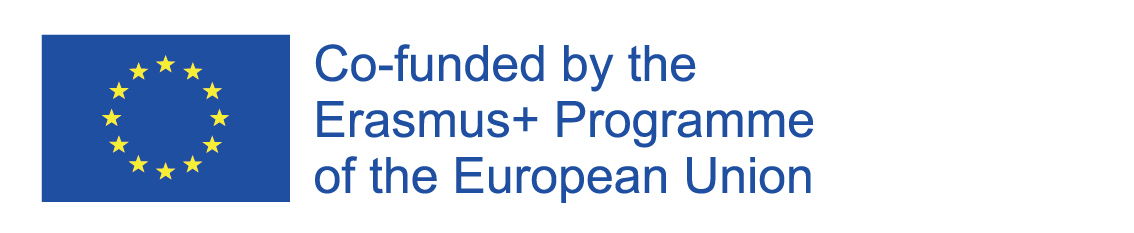 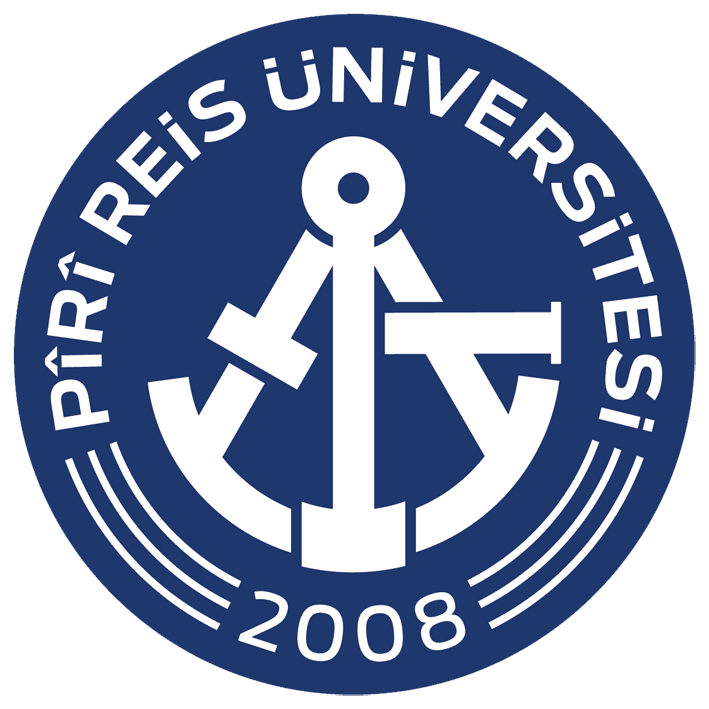 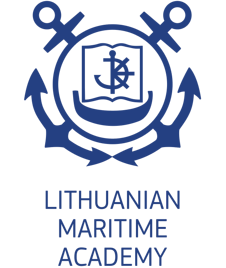 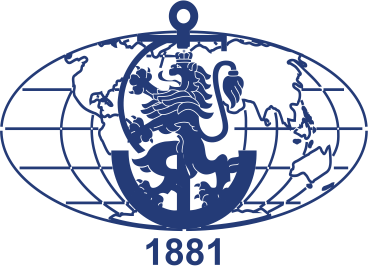 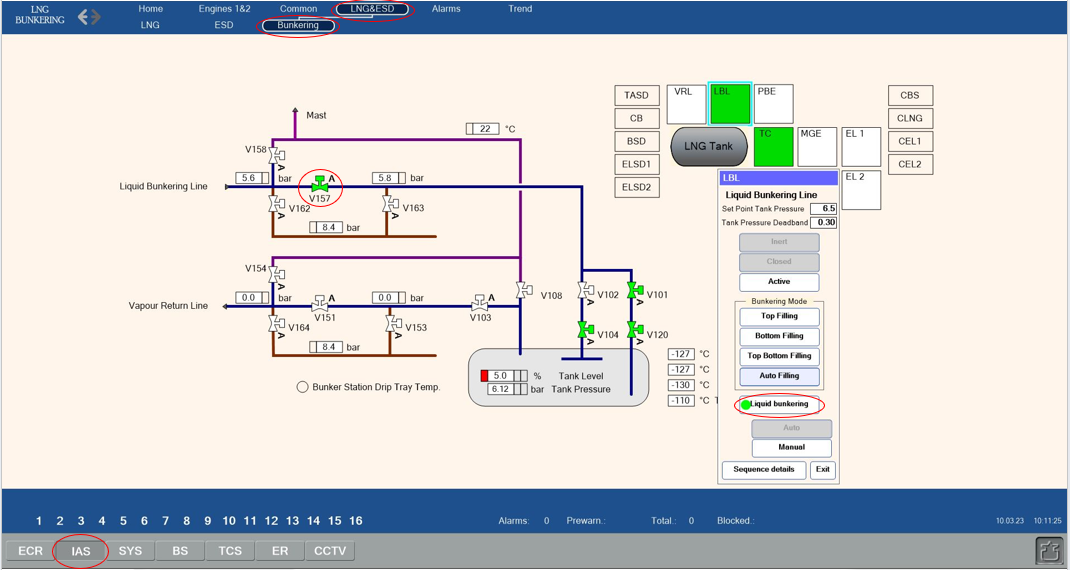 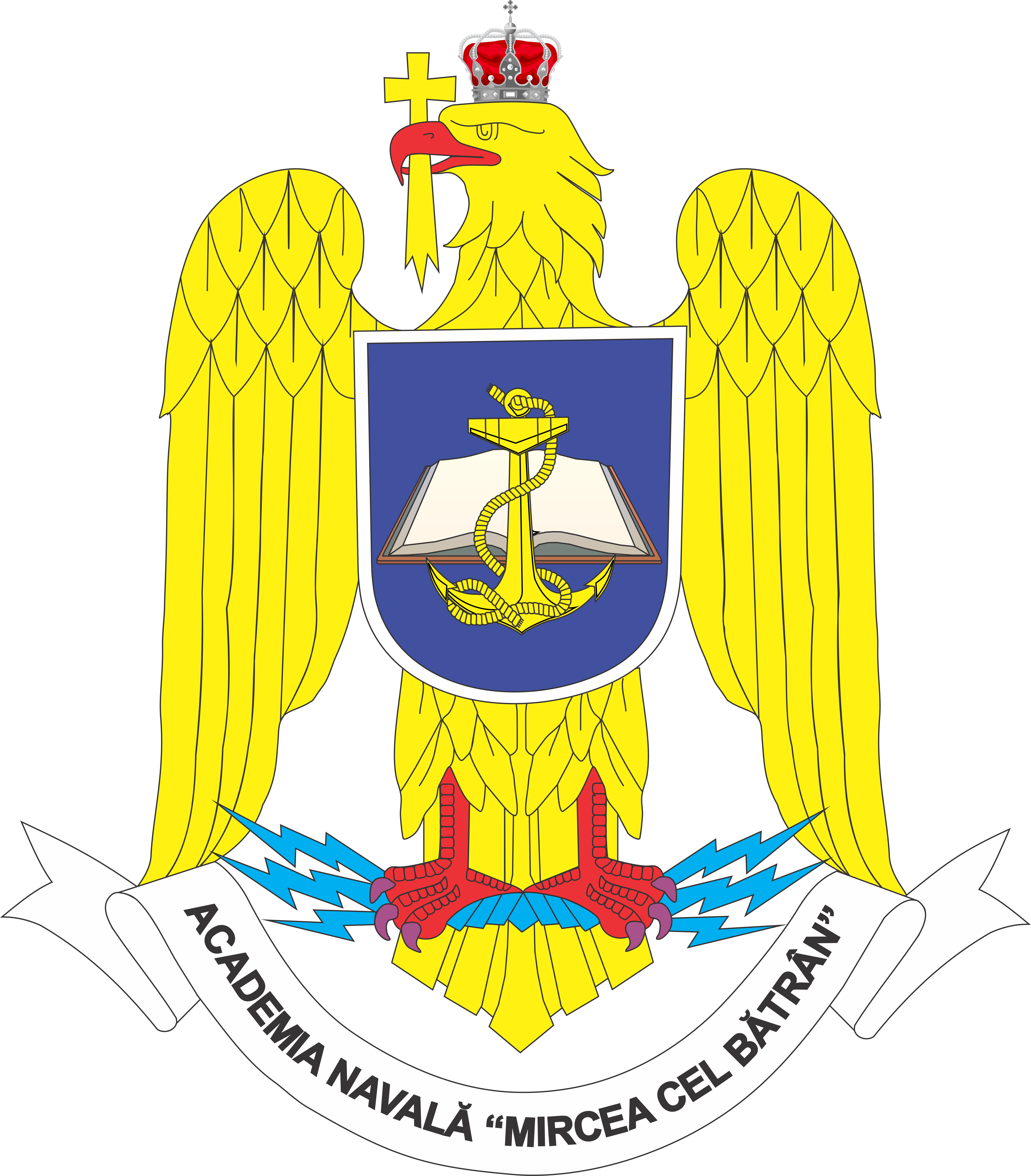 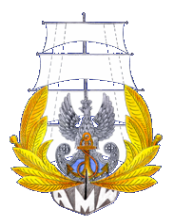 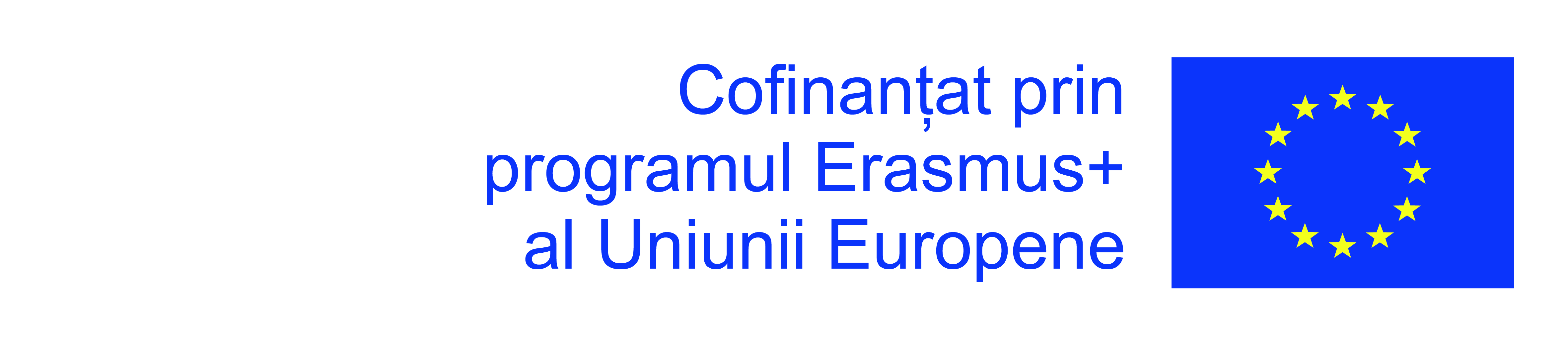 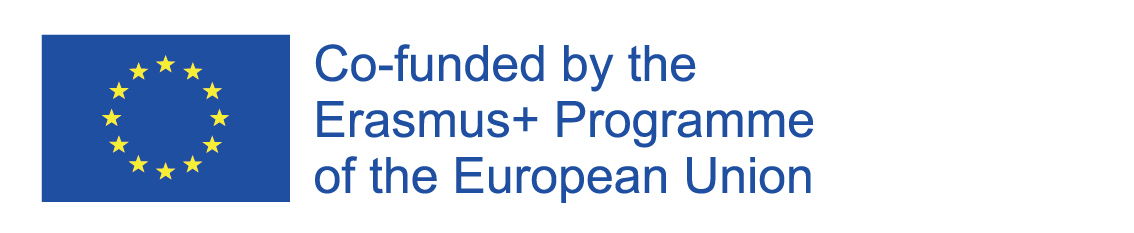 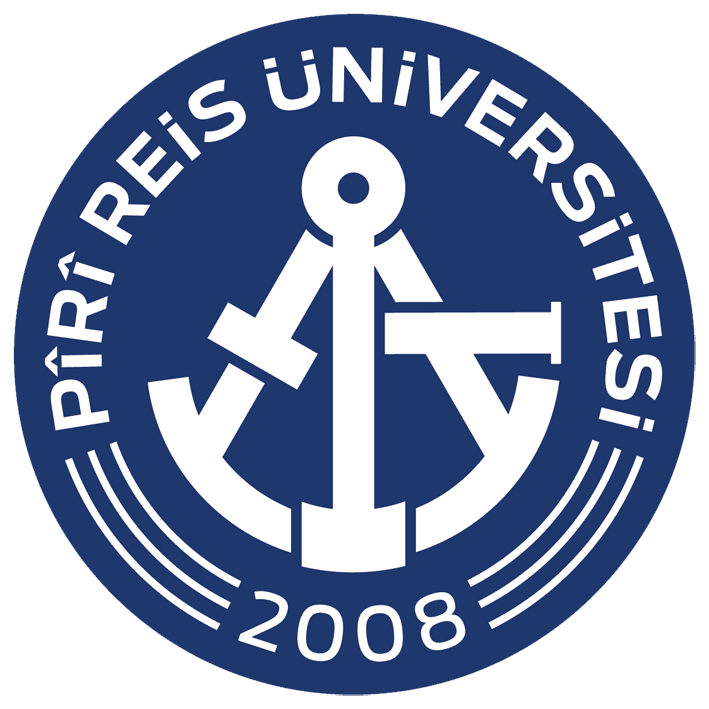 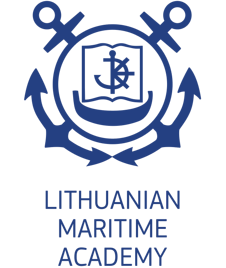 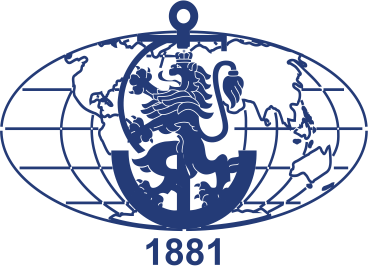 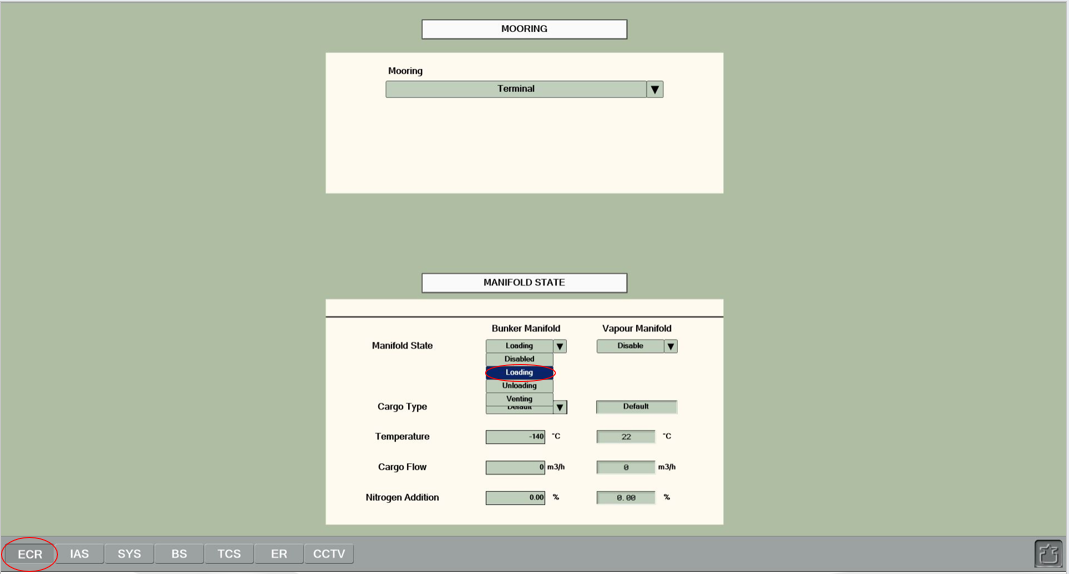 11 Start bunkering with a low flow of LNG.
- Go to the ECR > Bunkering page.
- Select Loading Manifold state for the Bunker Manifold to start bunkering process.
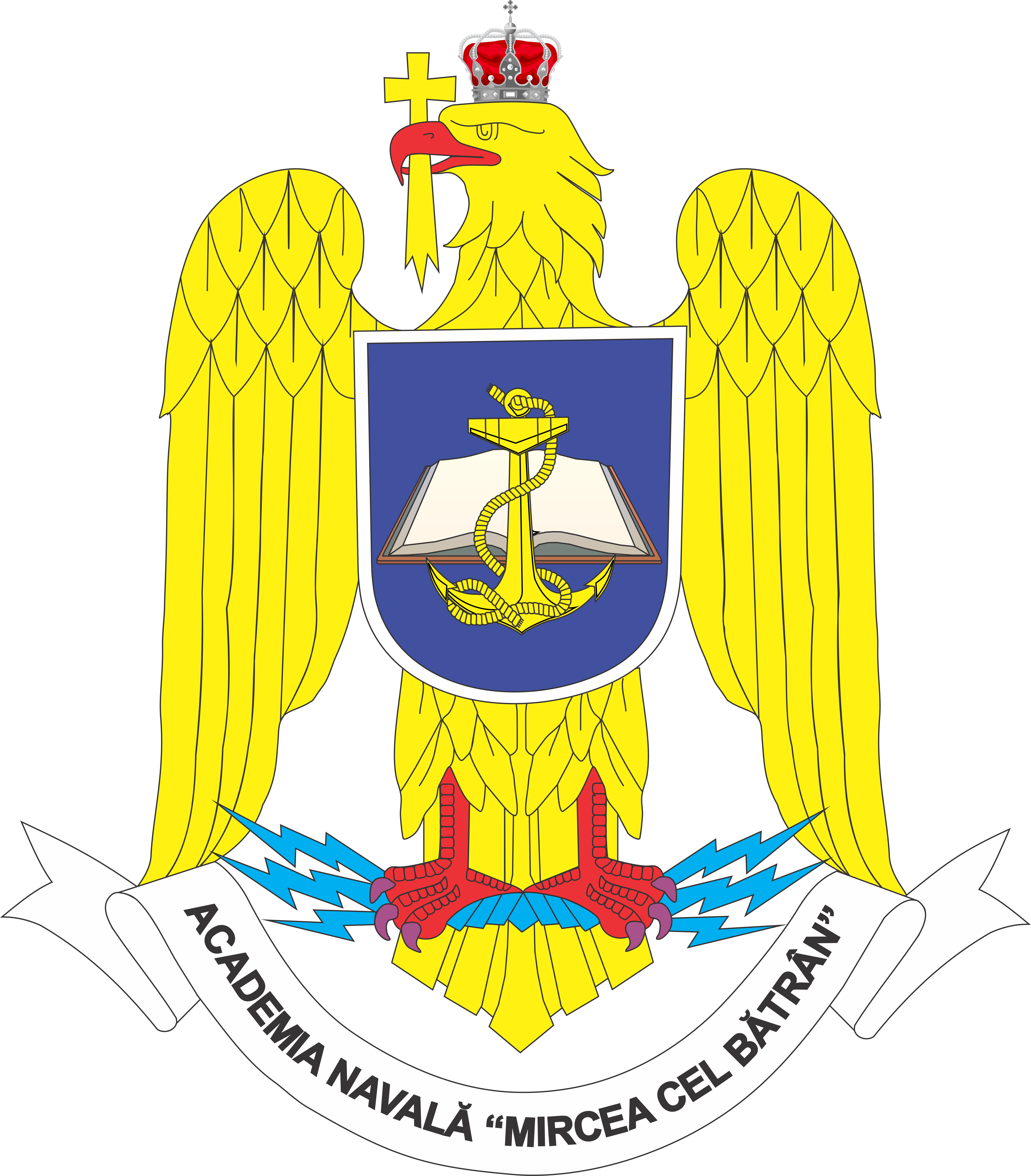 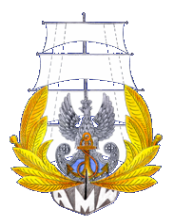 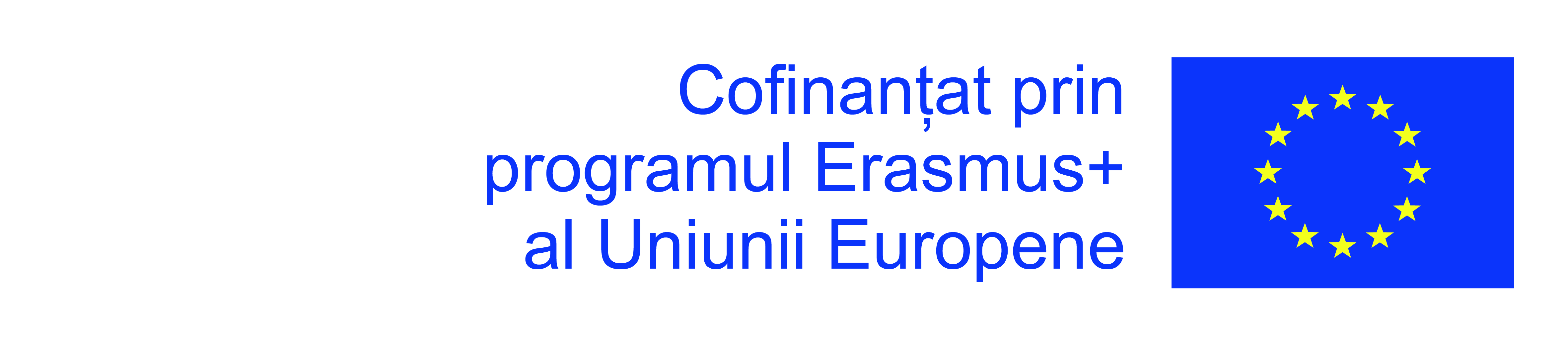 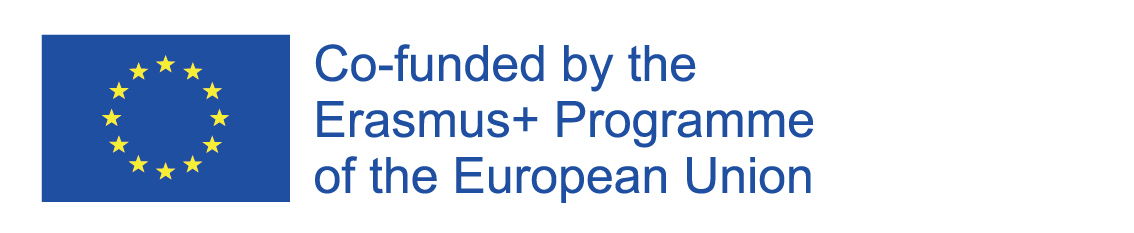 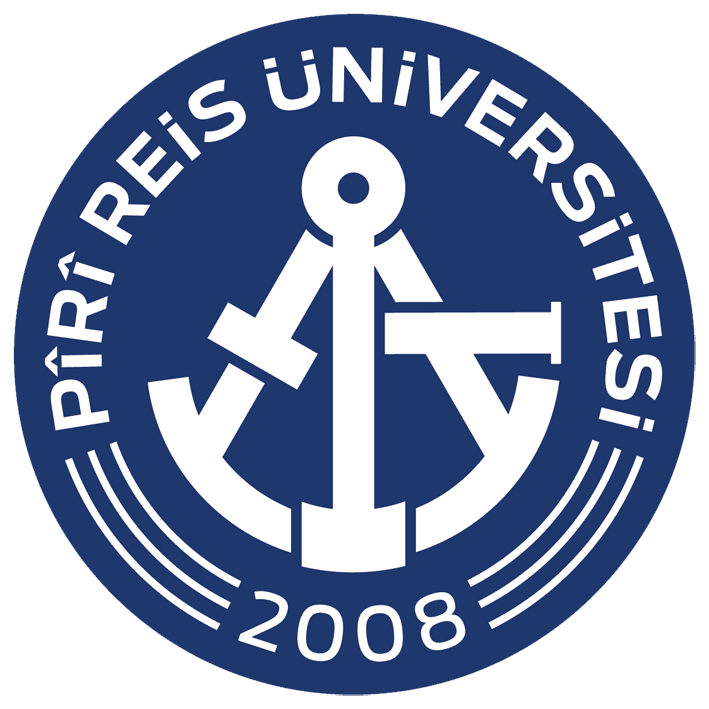 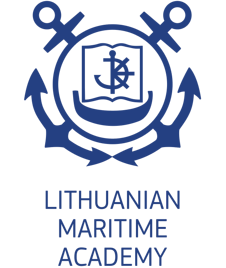 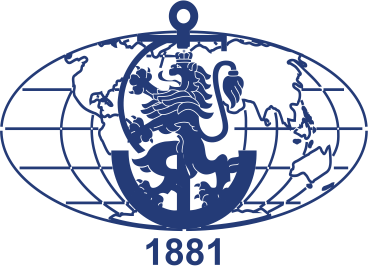 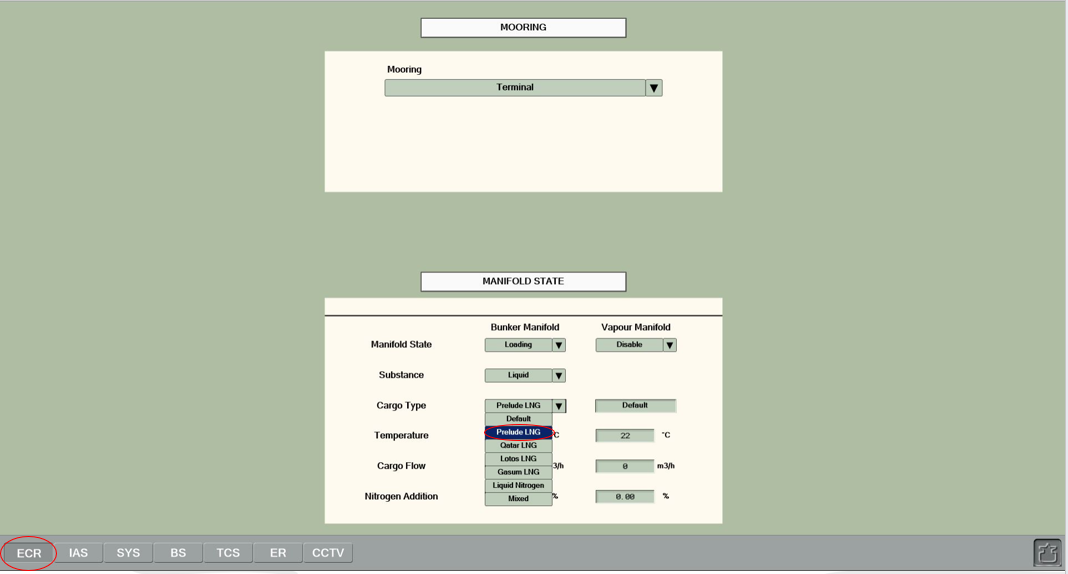 Choose Prelude LNG for the Cargo Type.
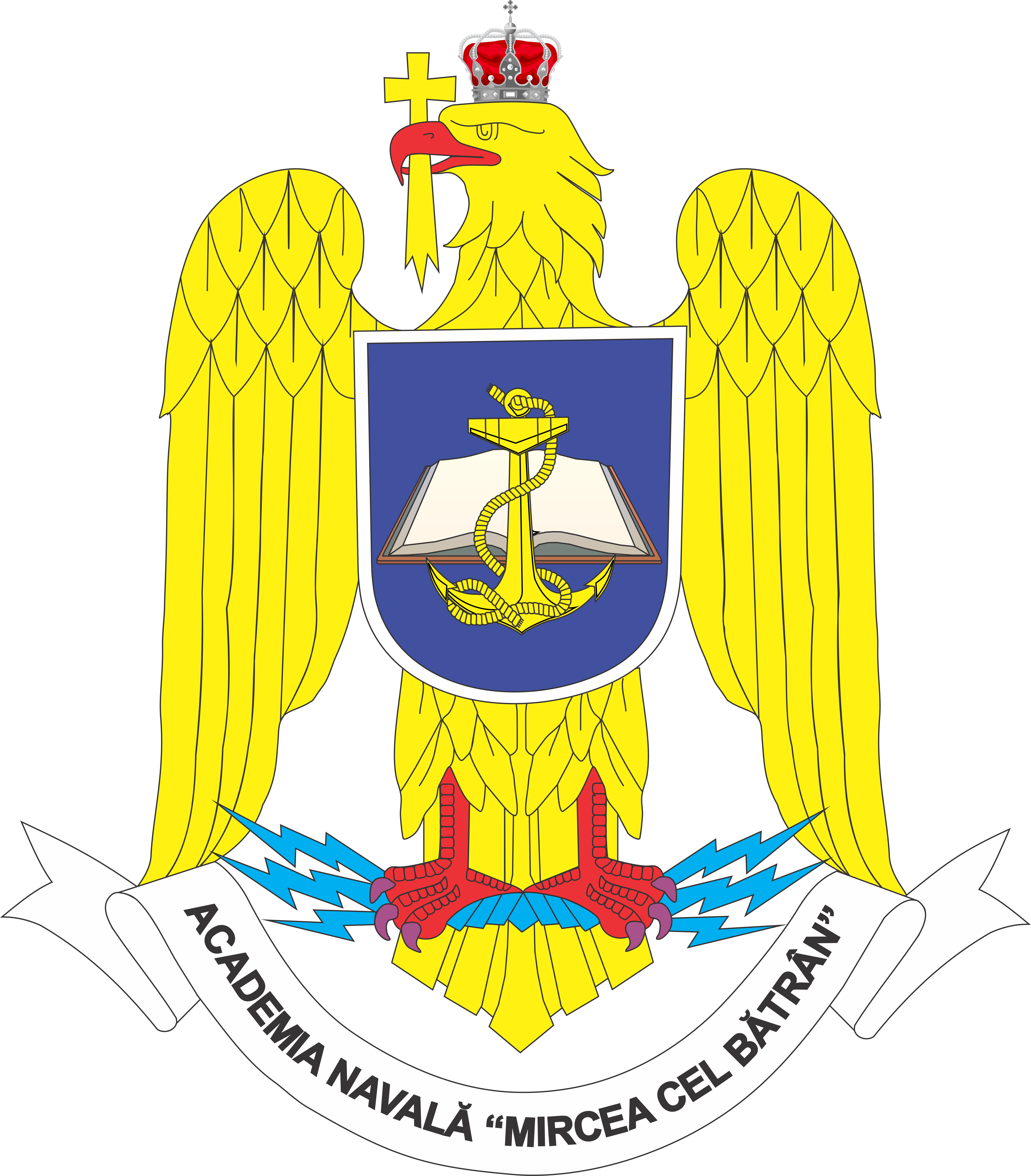 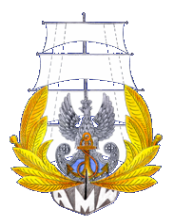 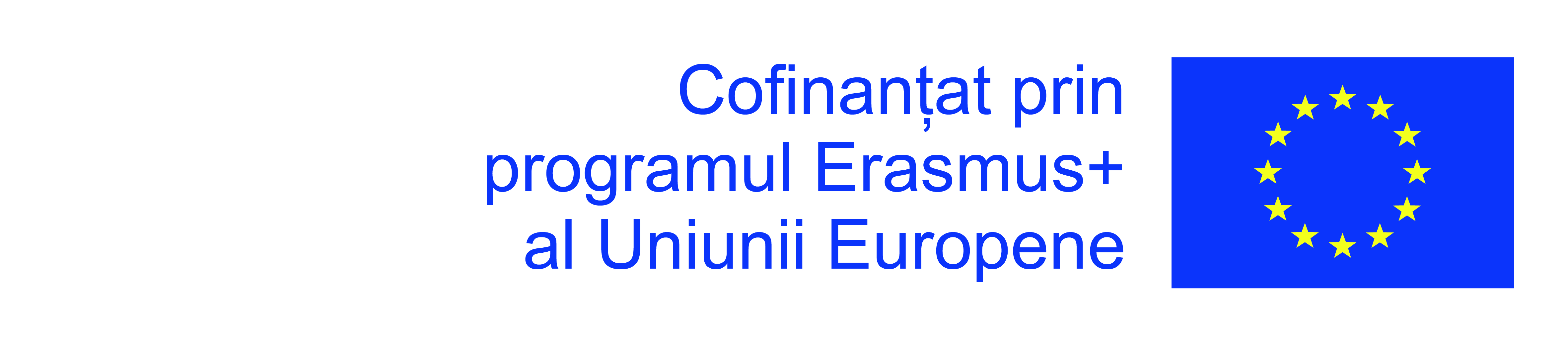 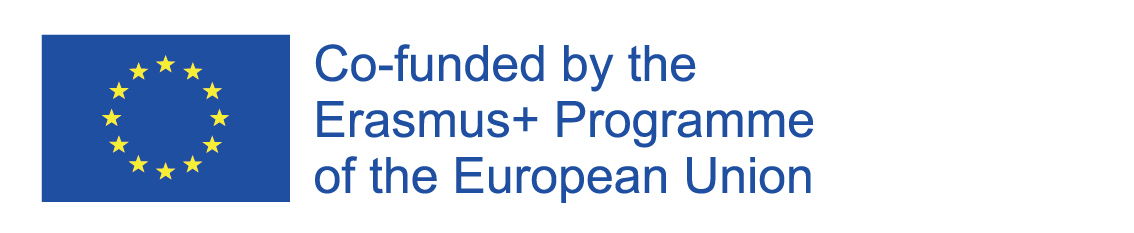 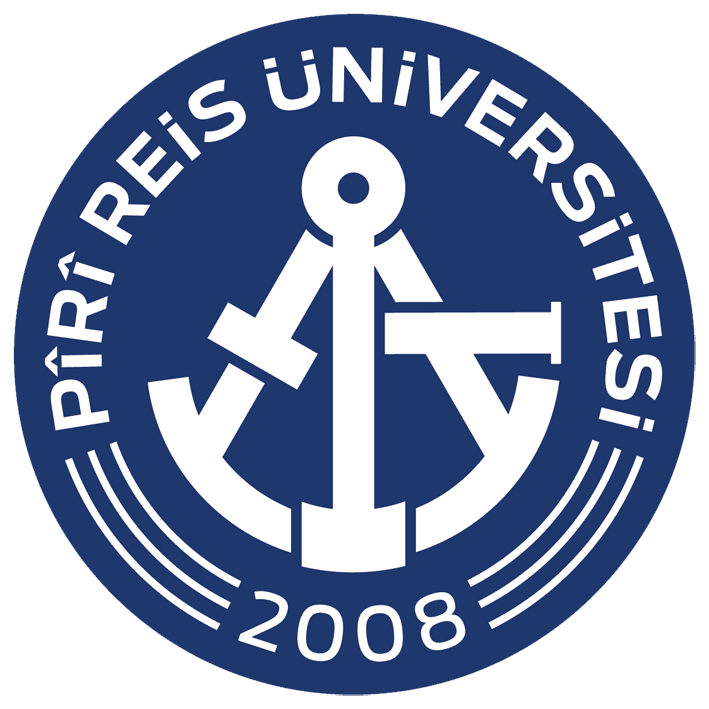 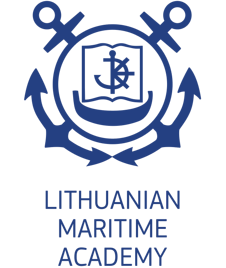 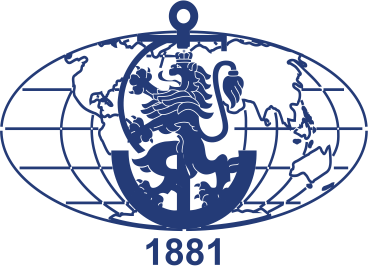 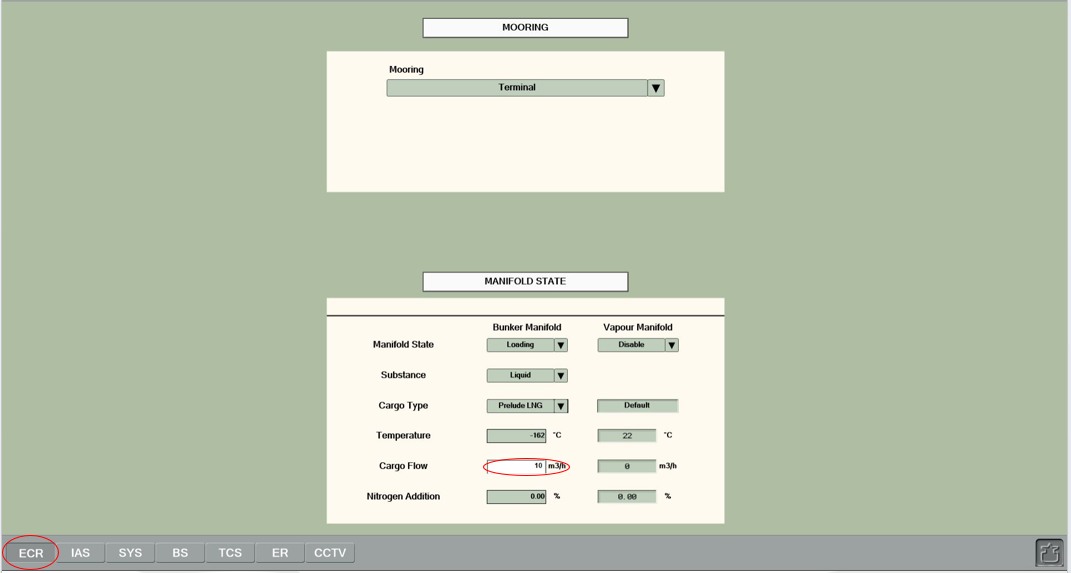 Enter a small value (5-15 m³/h) for the desired LNG flow in the Cargo Flow box.
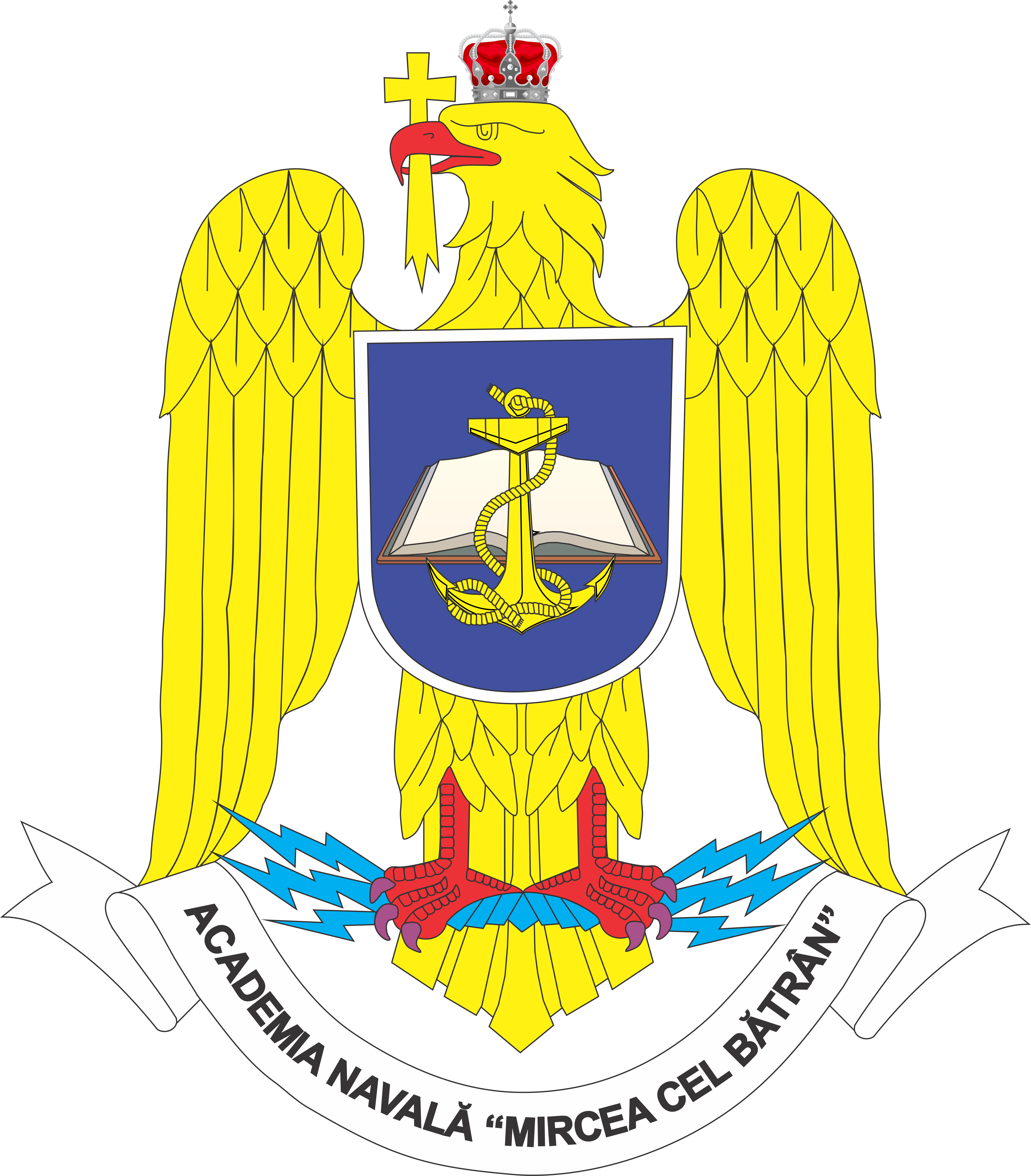 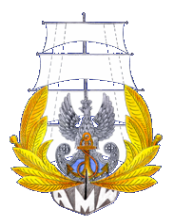 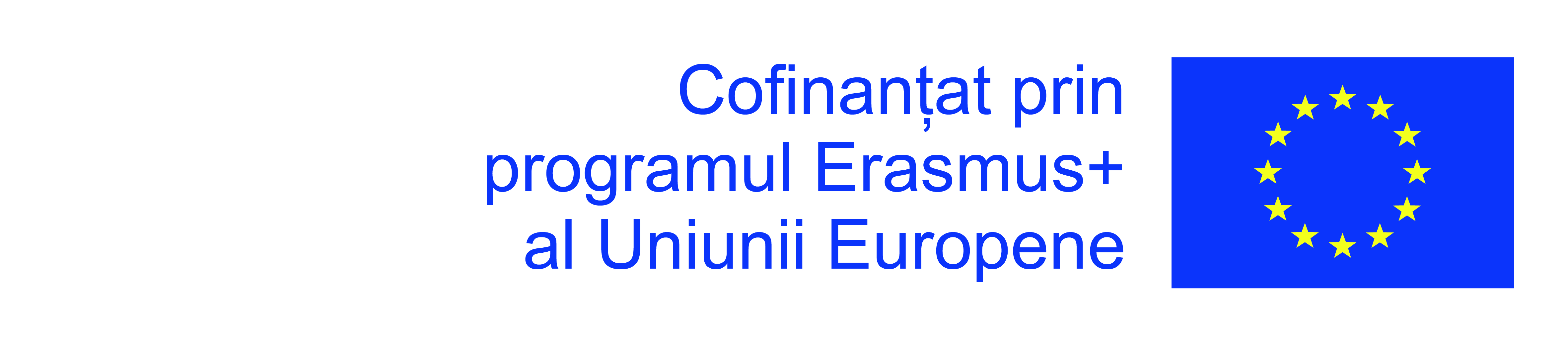 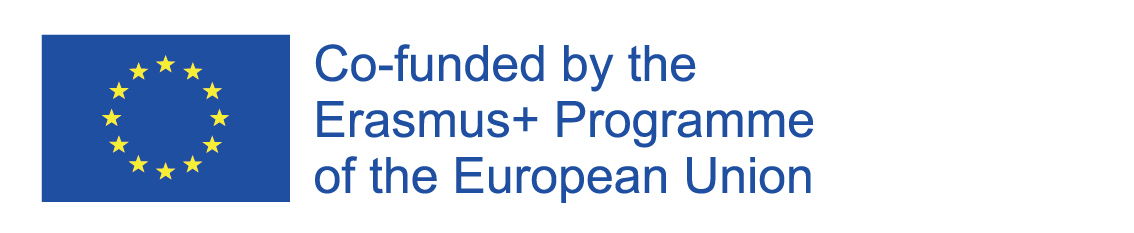 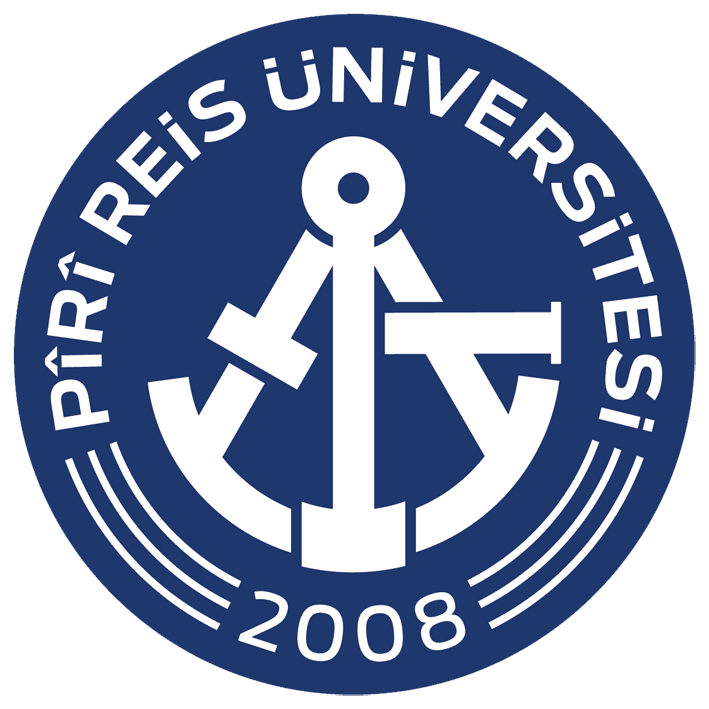 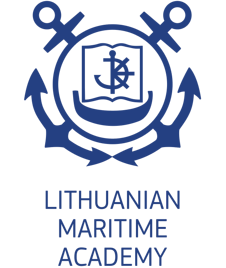 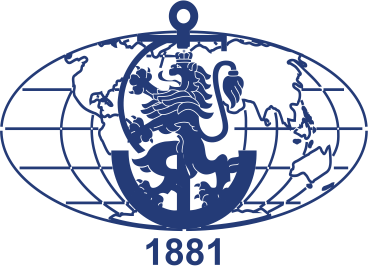 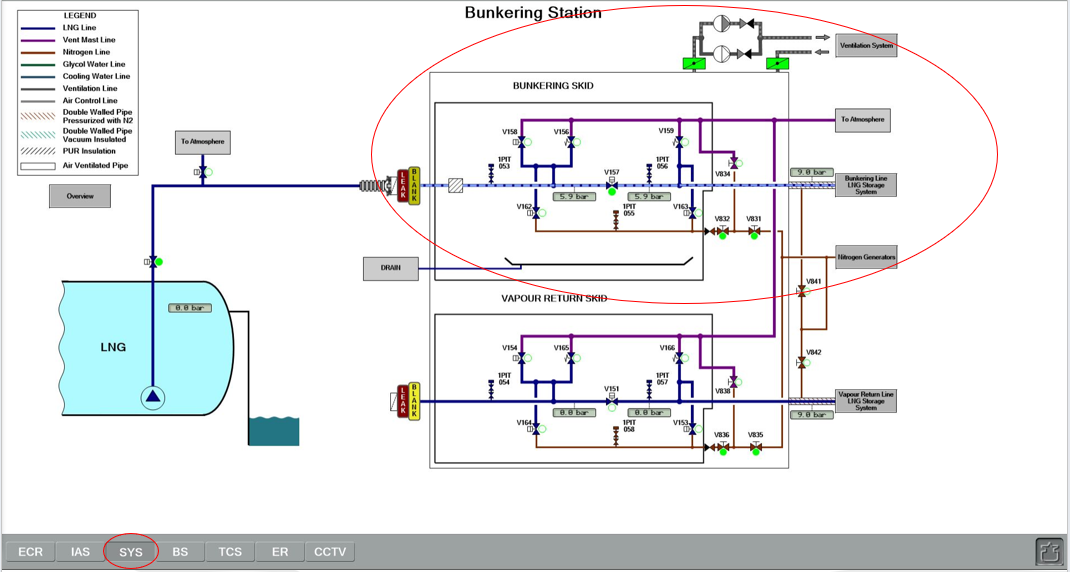 Commence loading of LNG from terminal to ship‘s tank
13 Monitor the bunkering process until the tank level reaches 10%
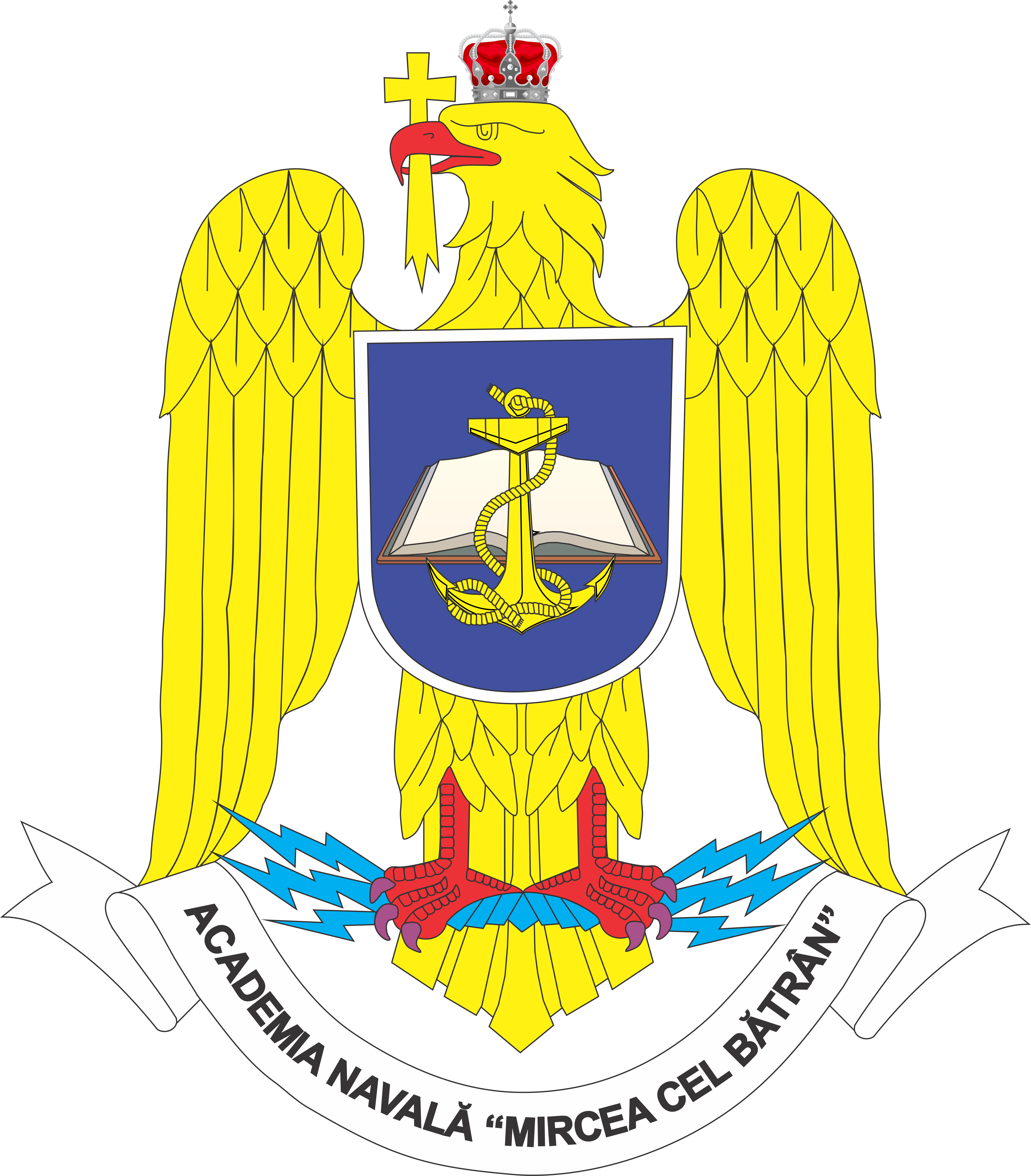 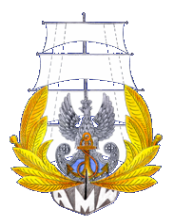 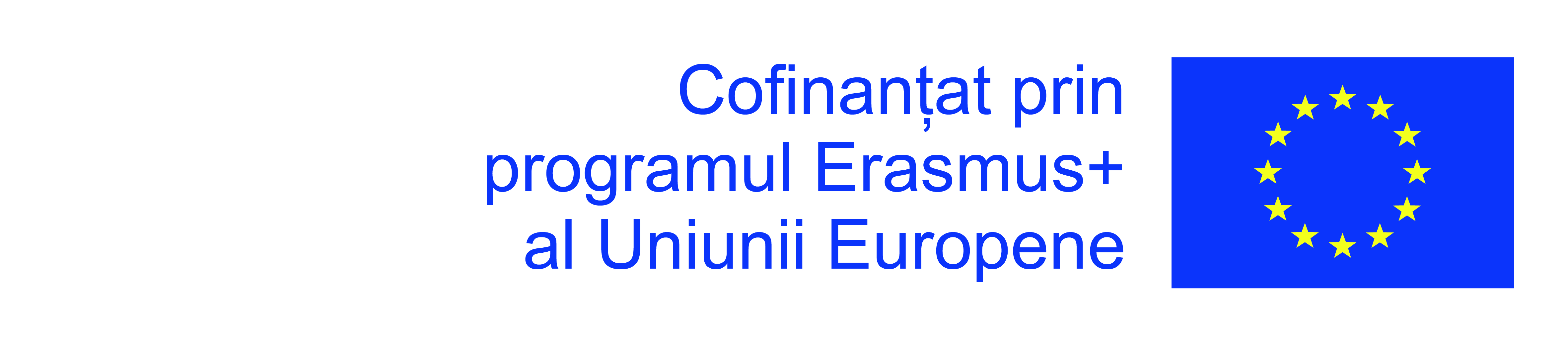 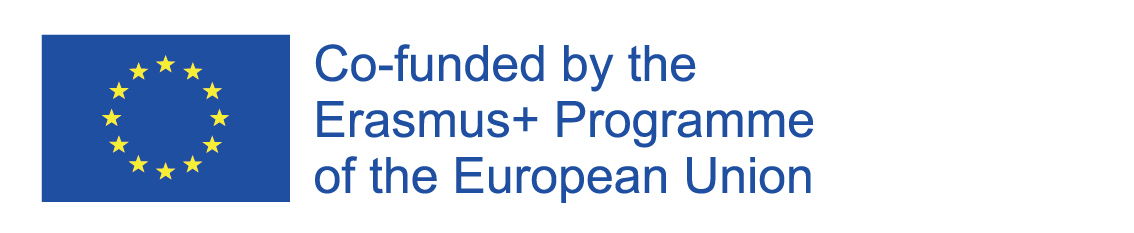 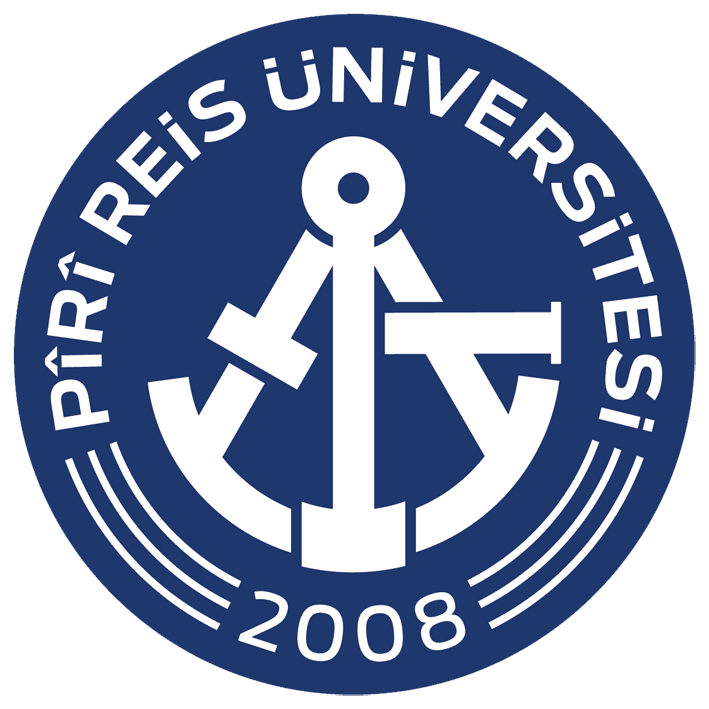 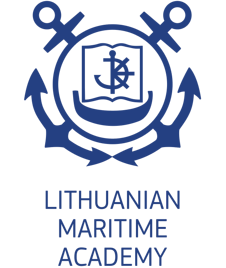 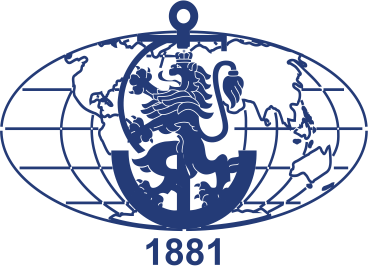 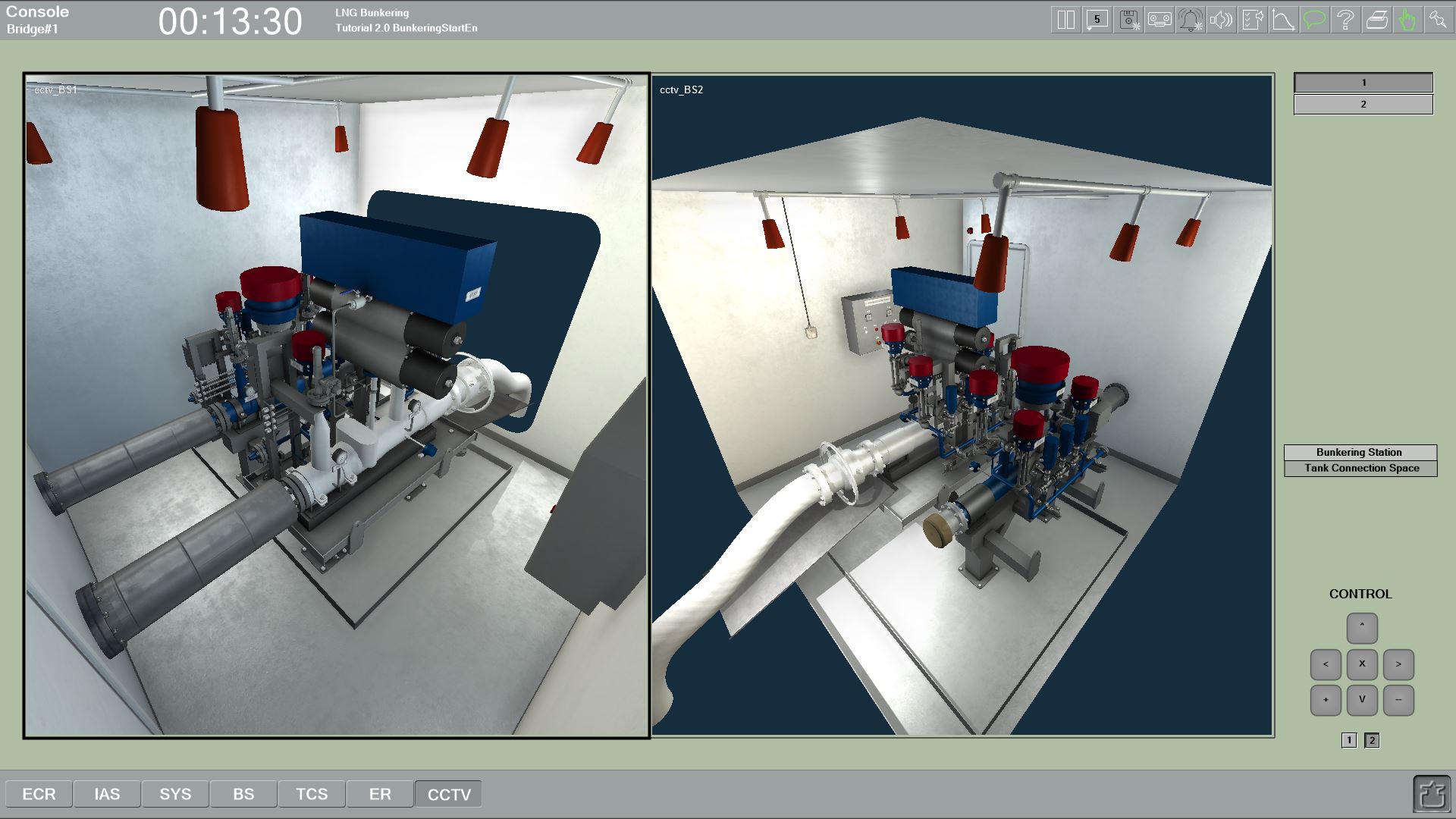 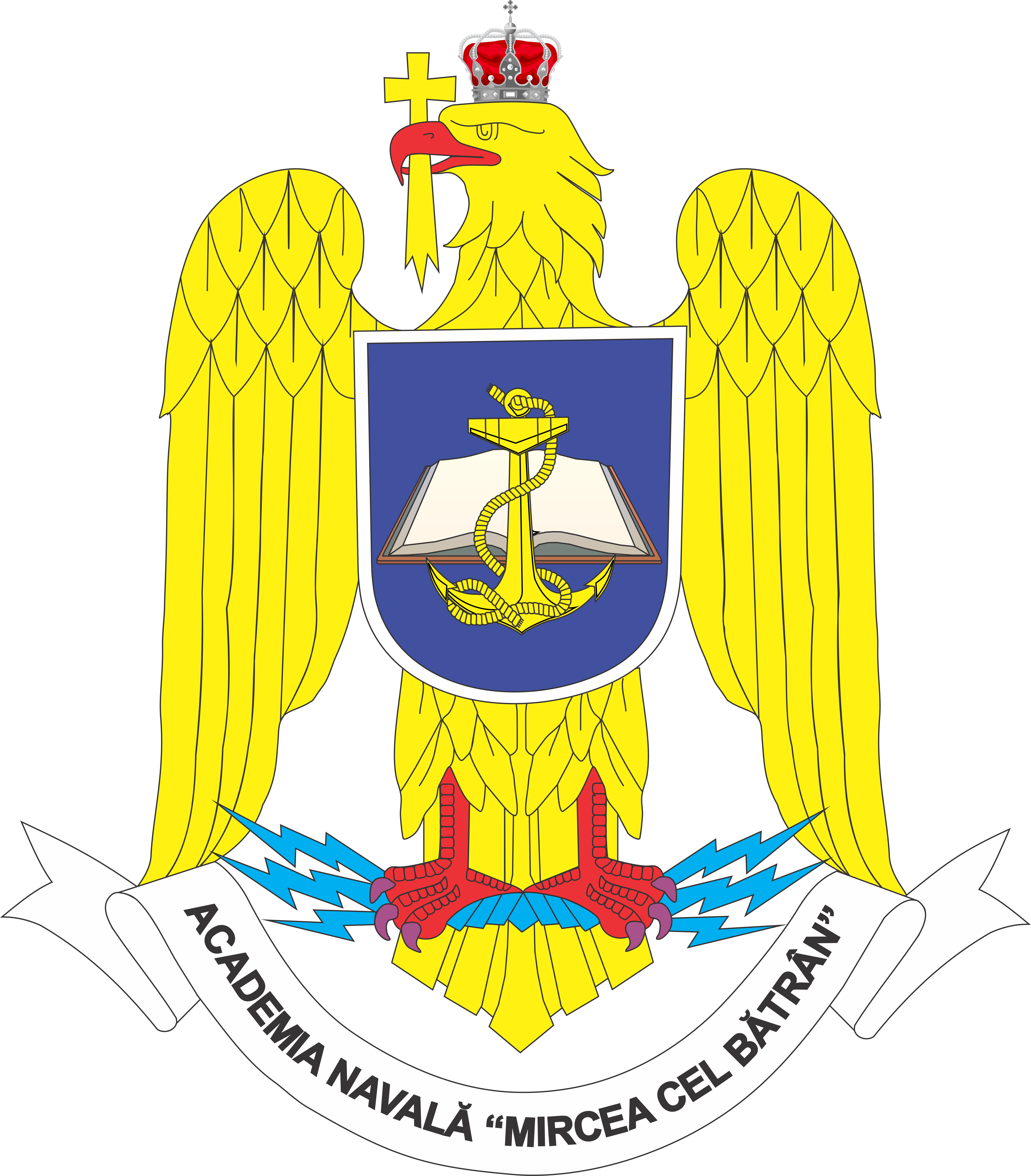 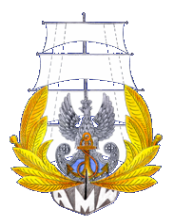 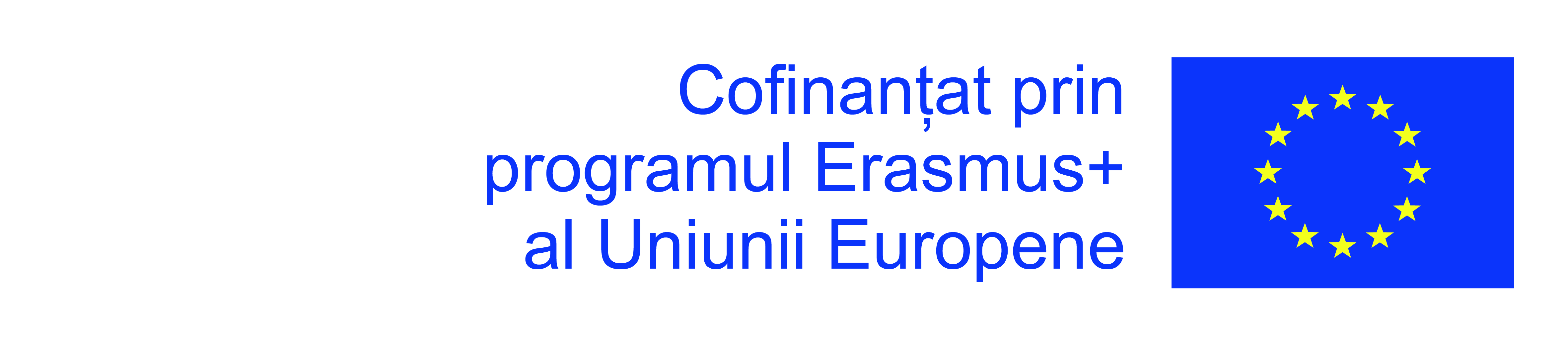 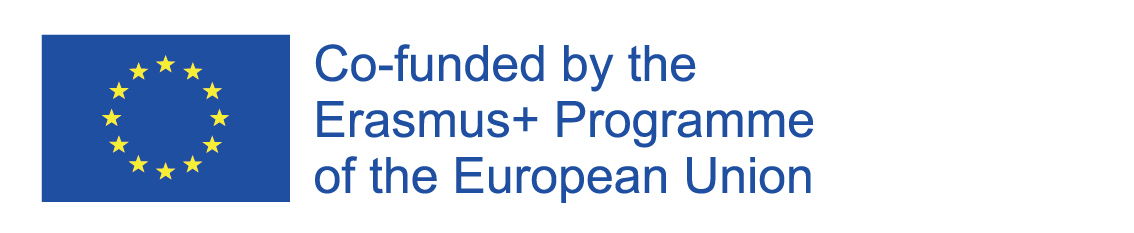 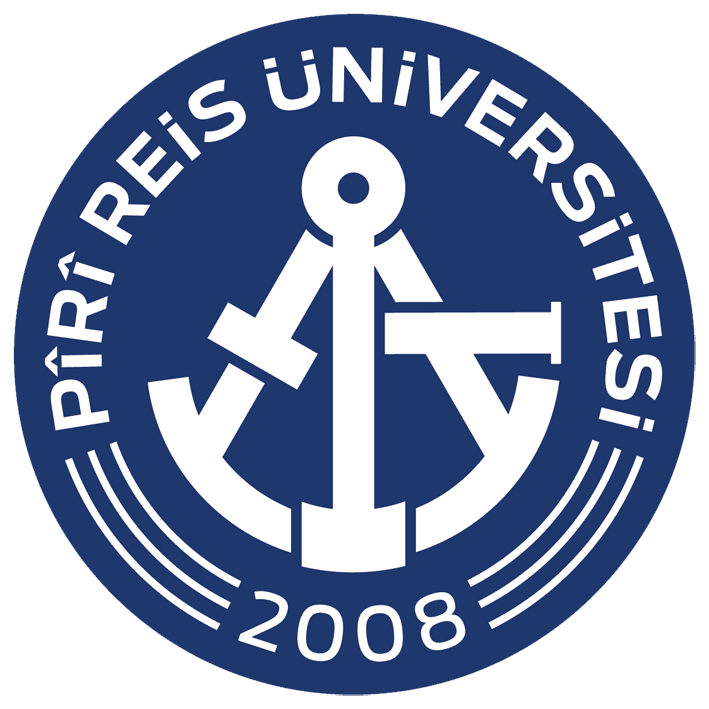 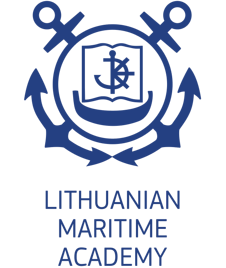 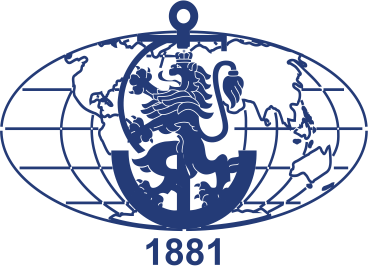 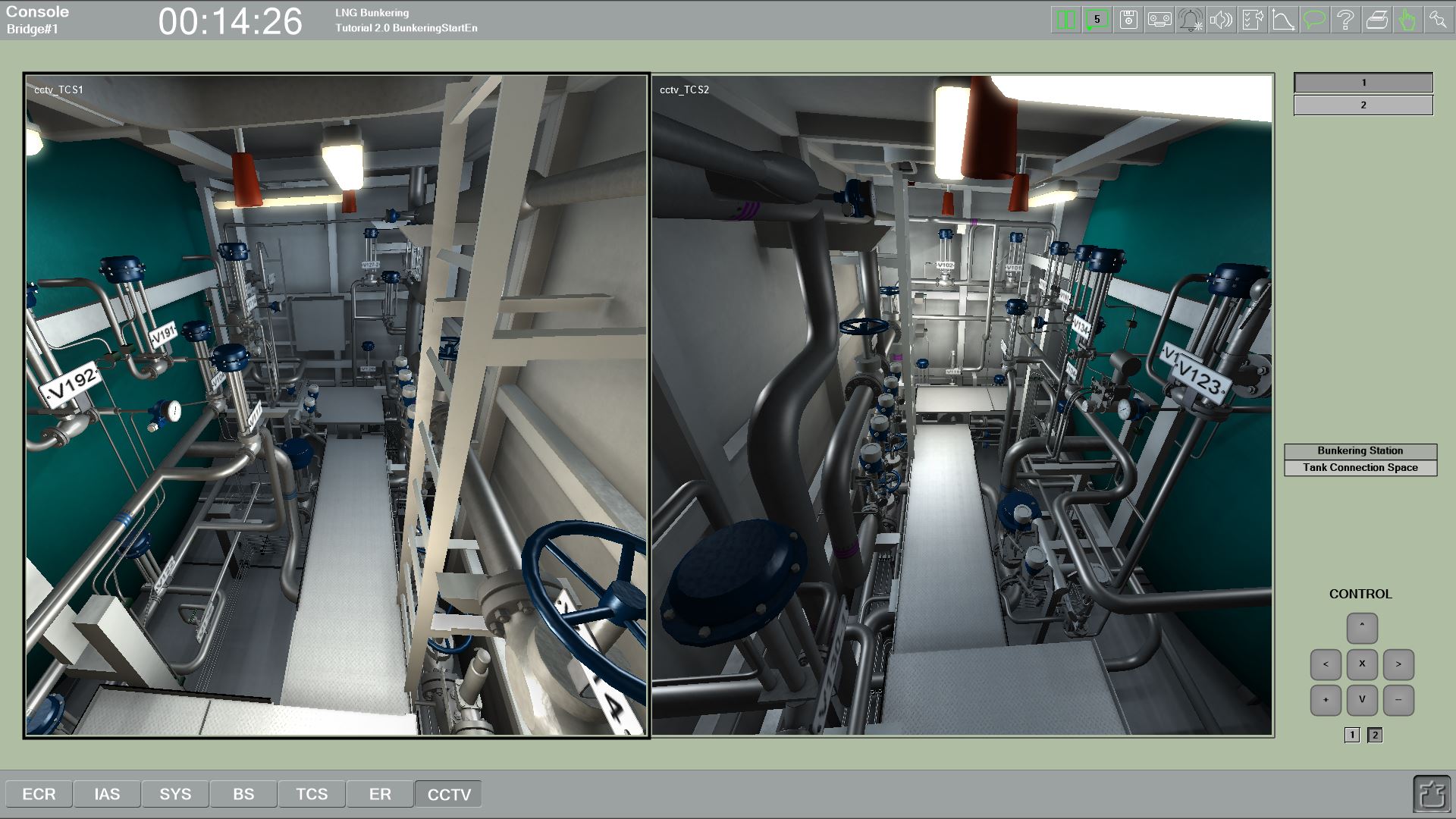 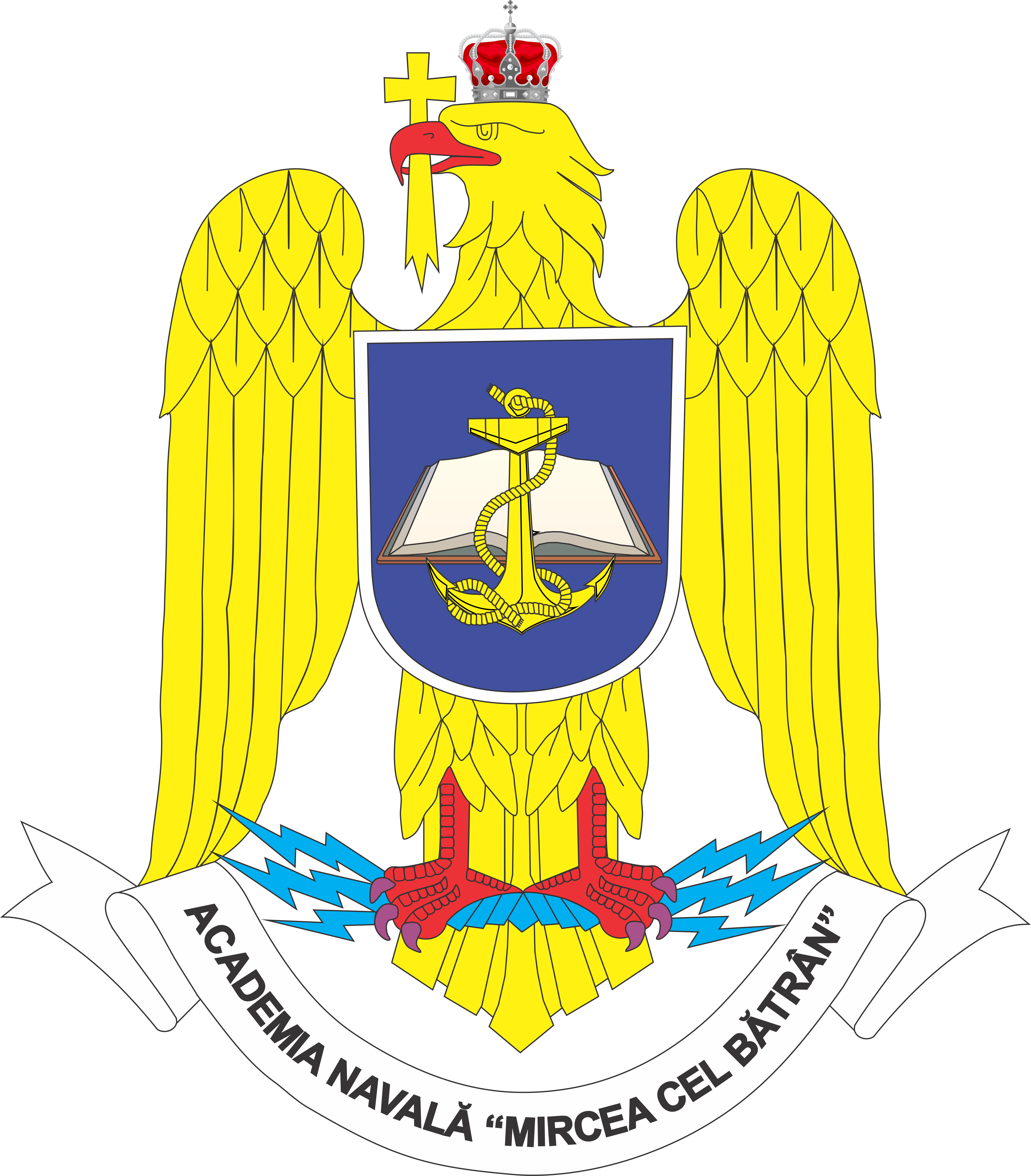 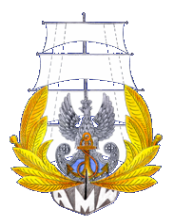 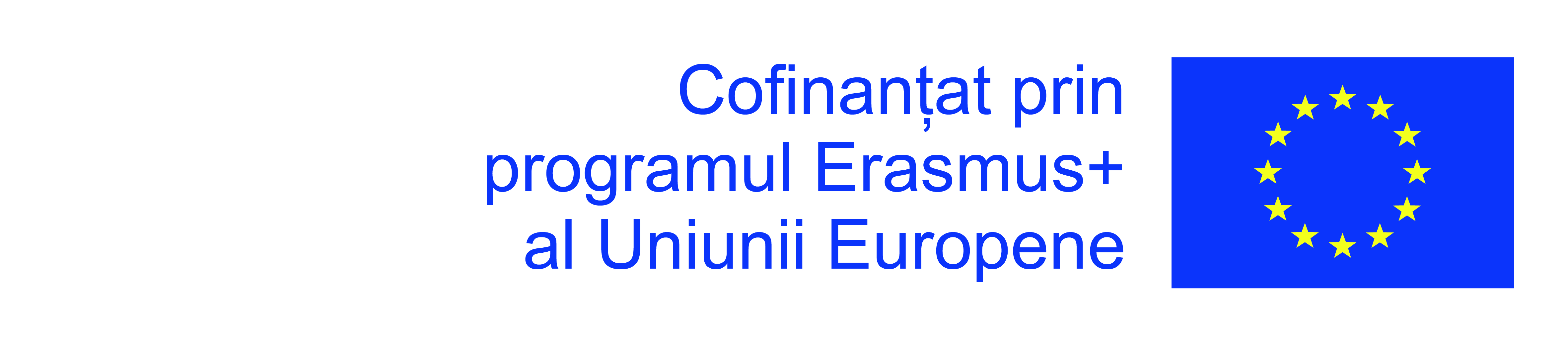 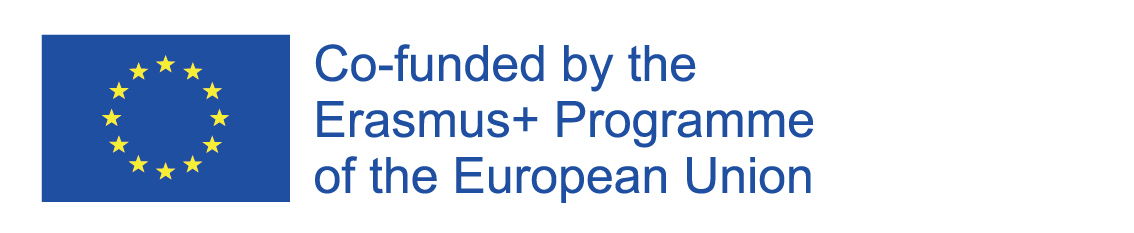 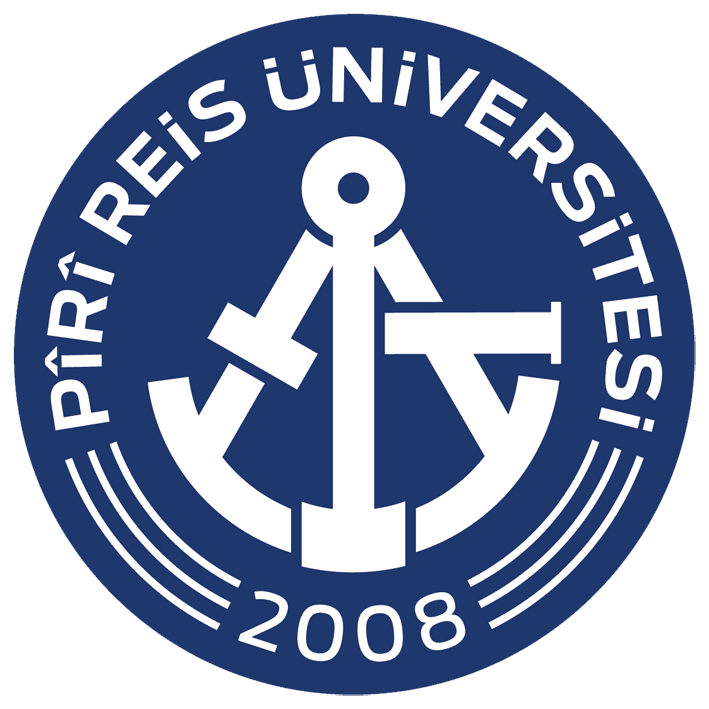 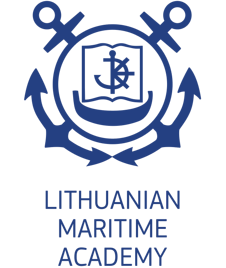 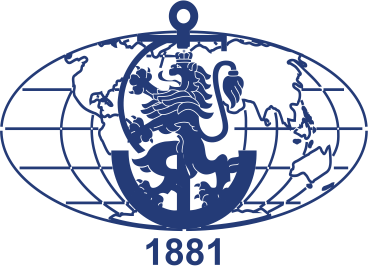 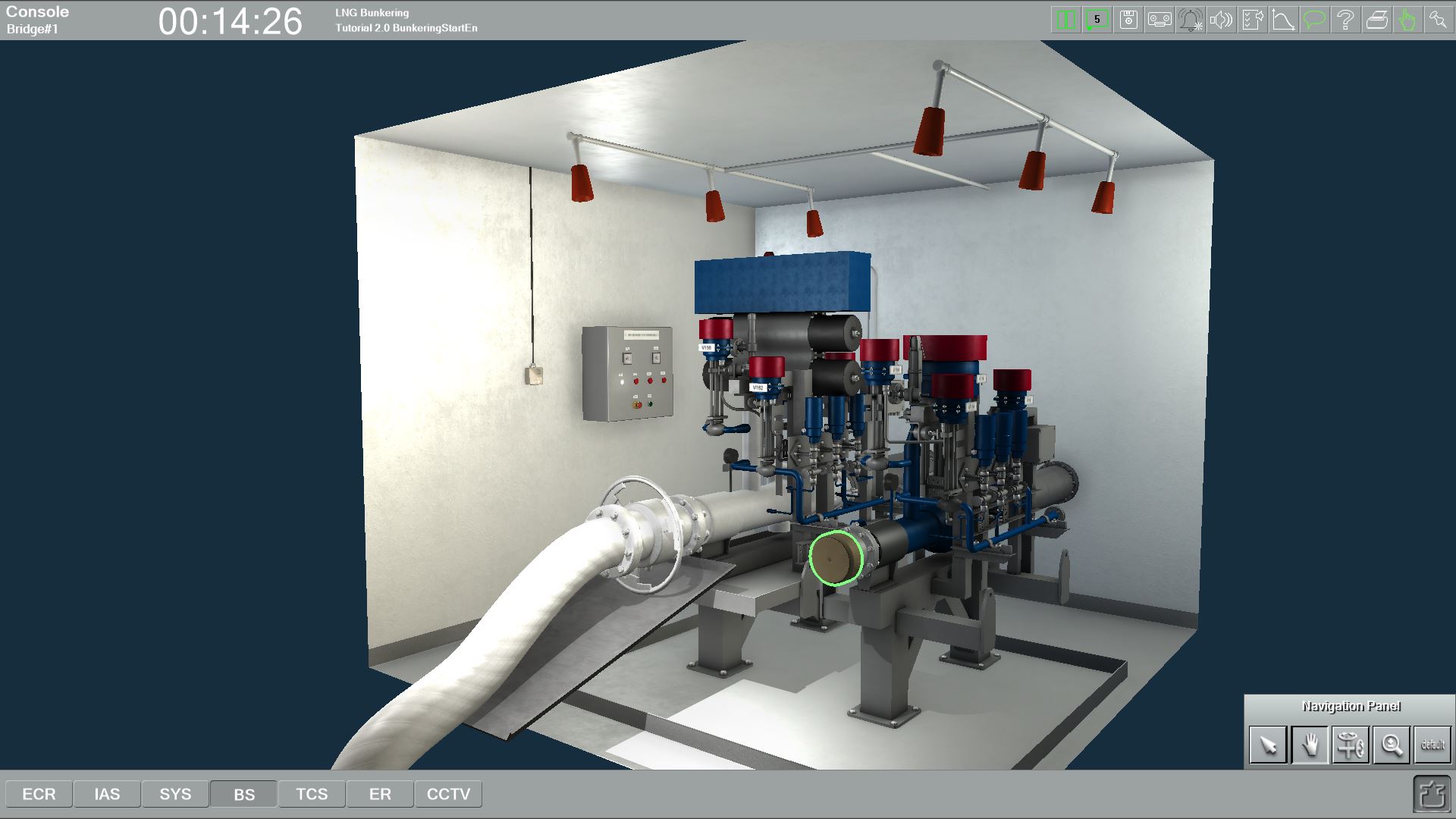 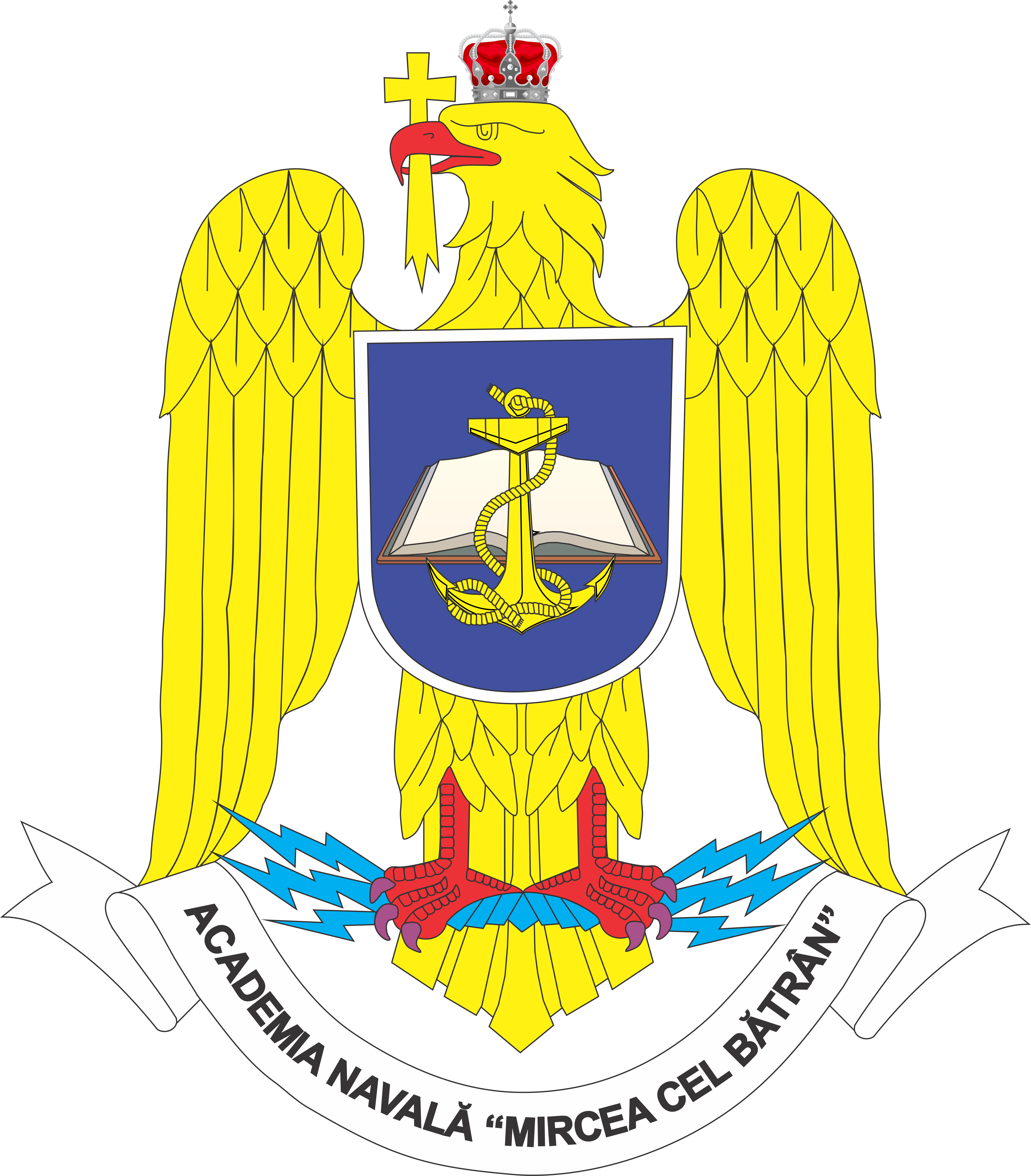 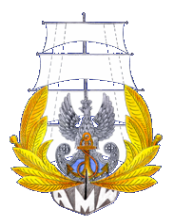 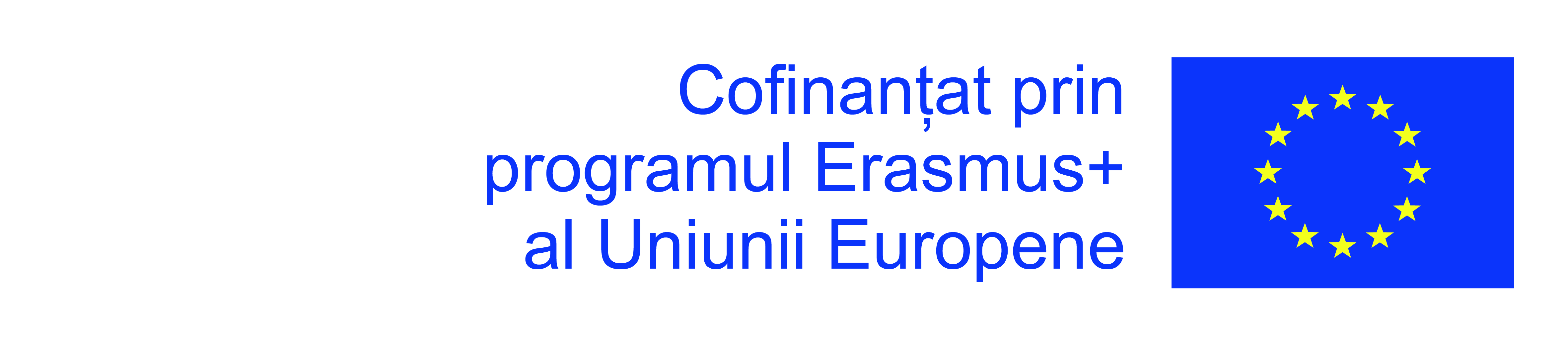 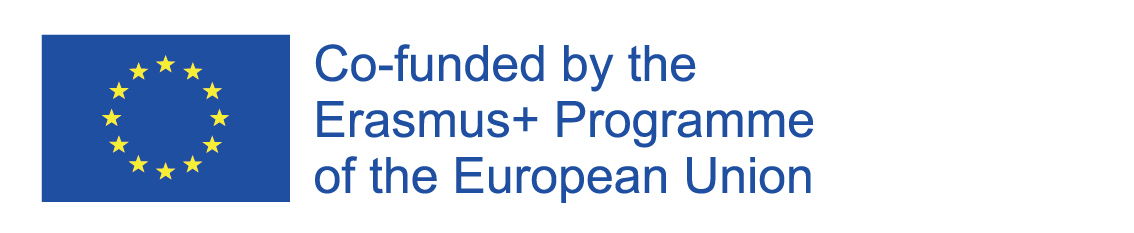 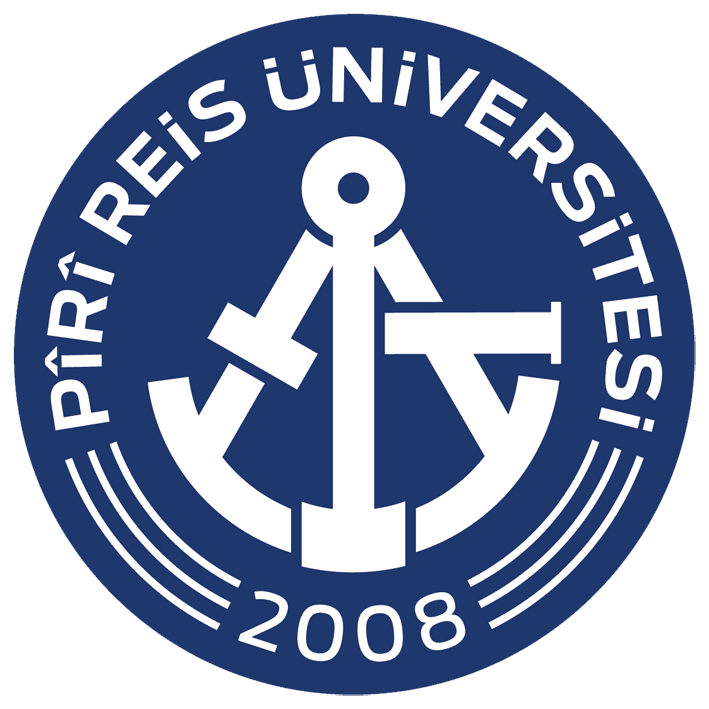 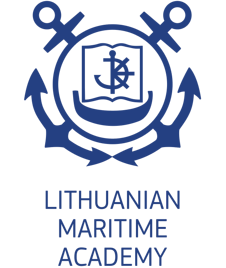 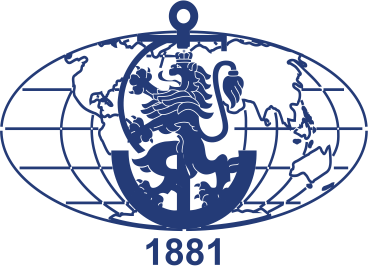 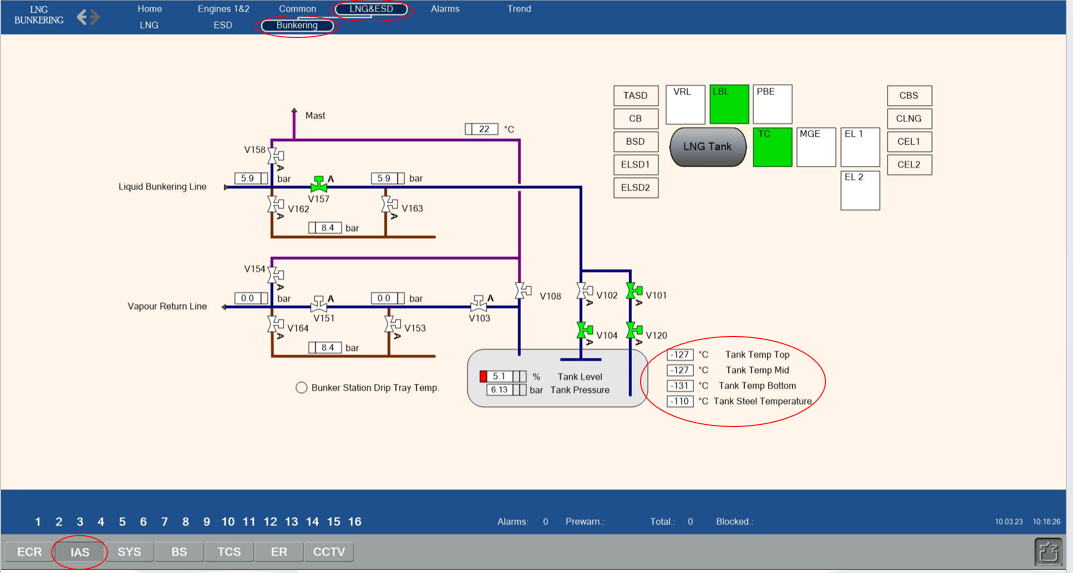 Wait for a reasonable amount of time until the bunkering pipelines cool down. 
After the pipes have cooled down, the cargo flow setting can be increased to its maximum value.
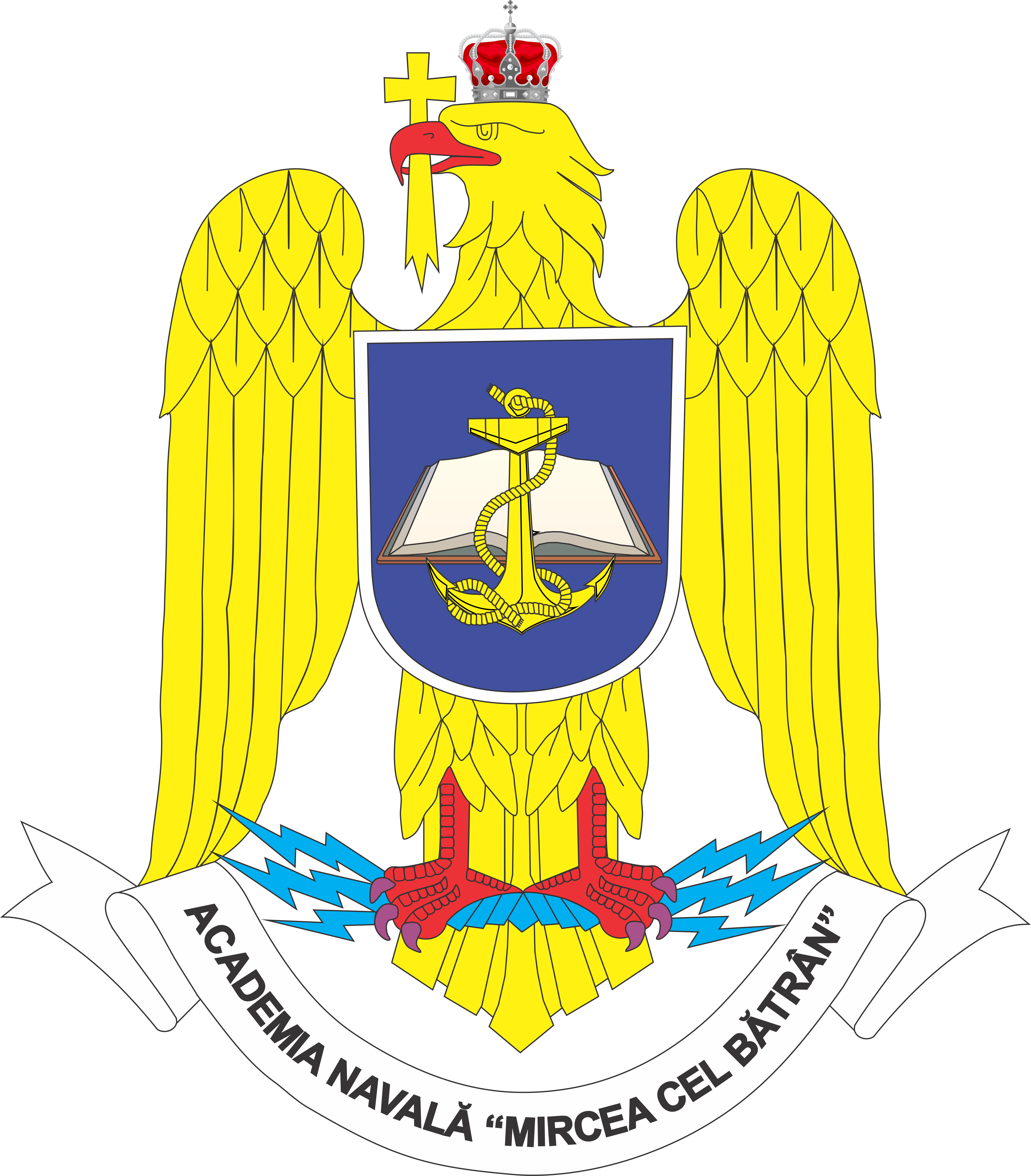 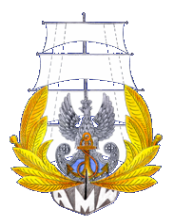 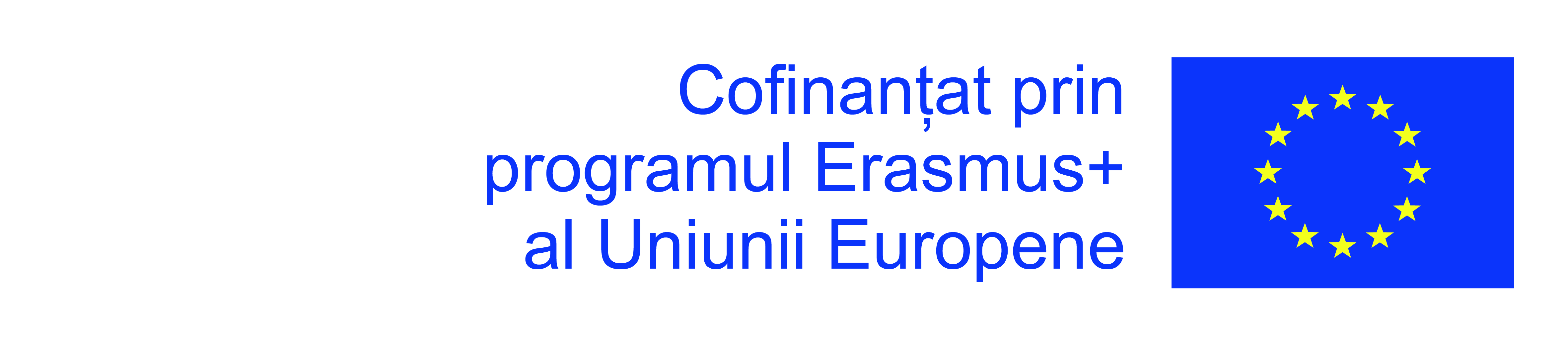 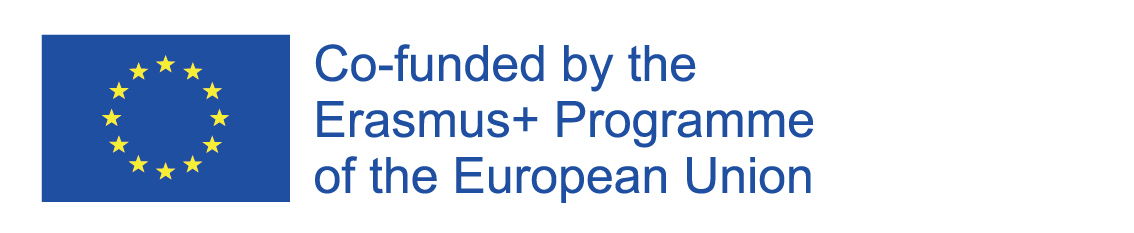 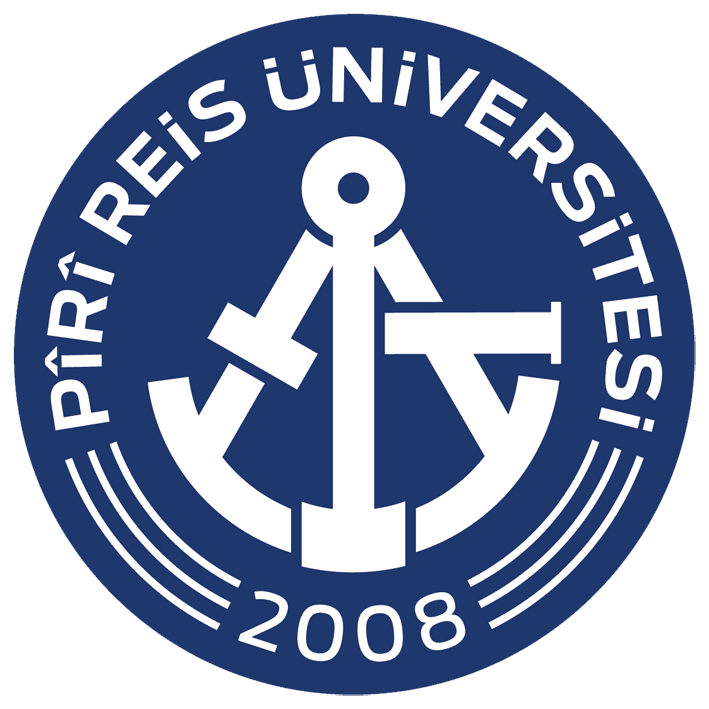 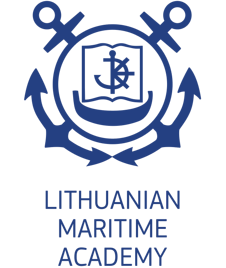 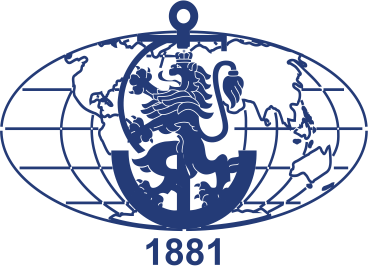 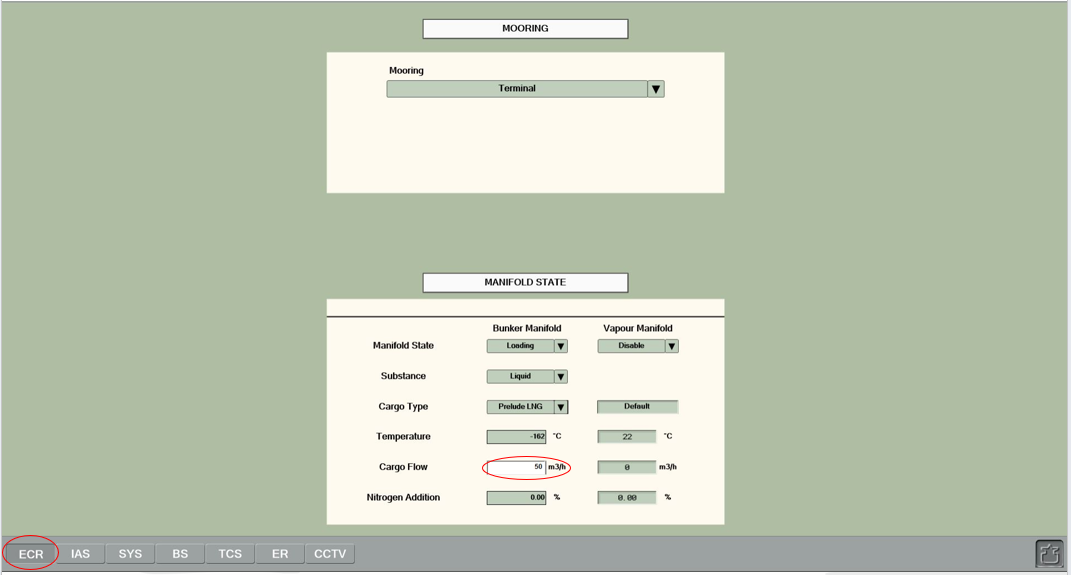 Enter 50 m³/h flow value in the Cargo Flow box.
NOTE: Now cargo flows into the tank (with 5-time acceleration)
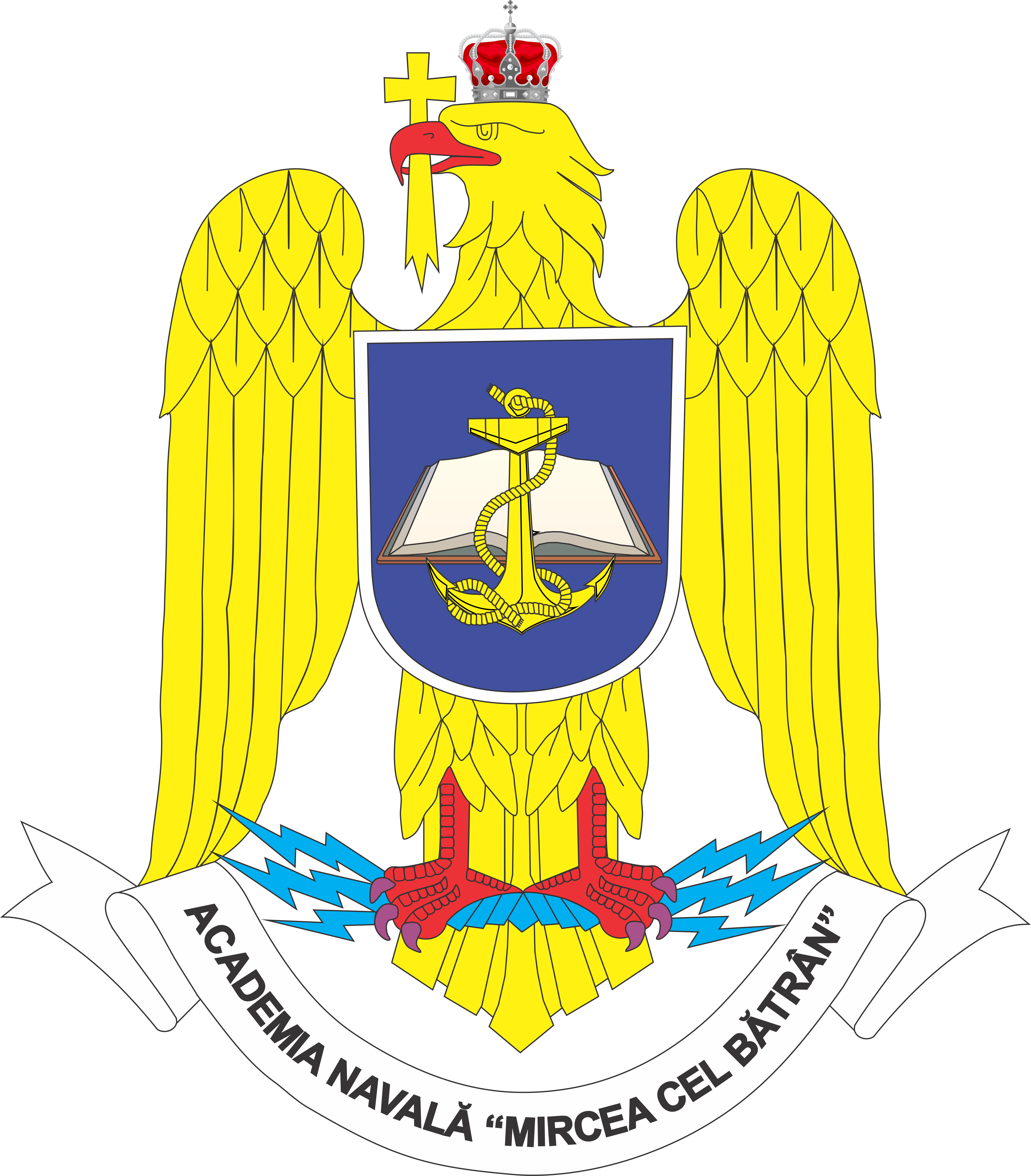 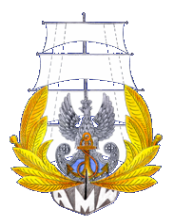 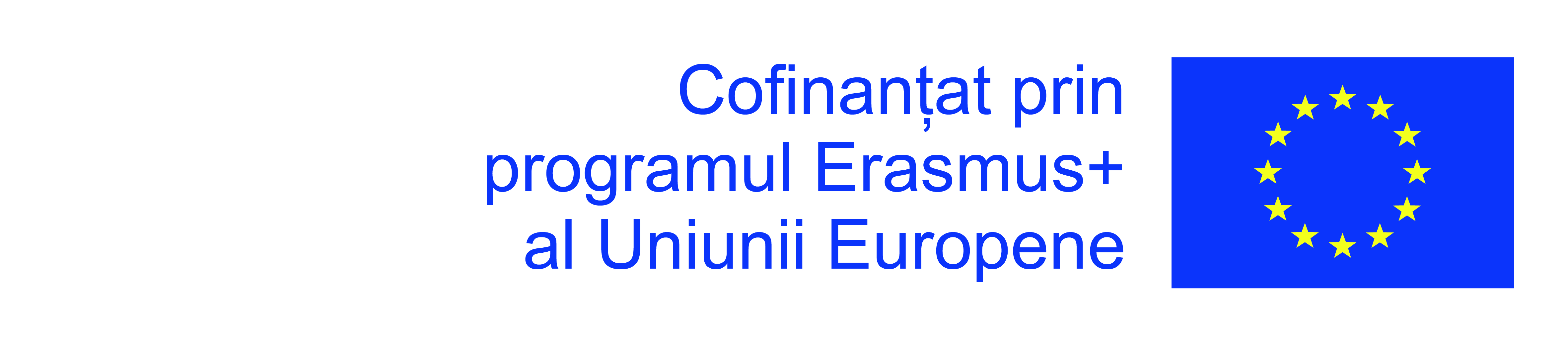 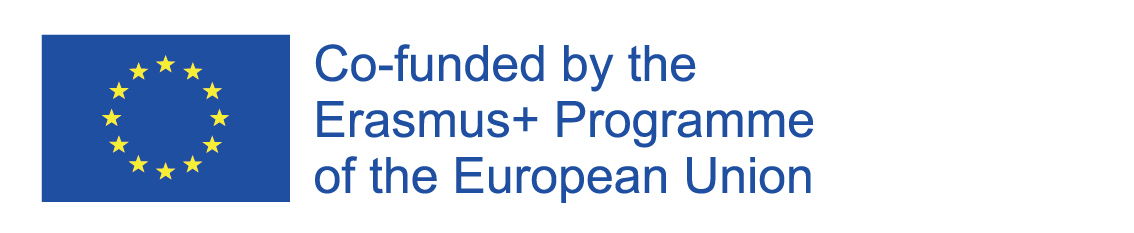 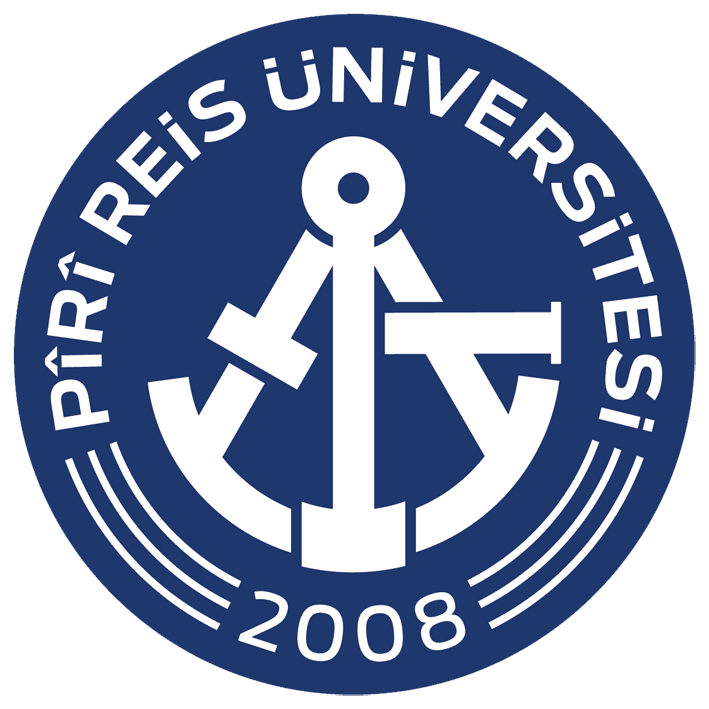 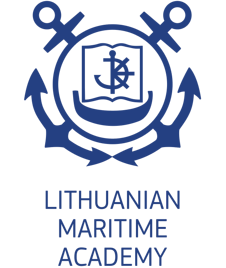 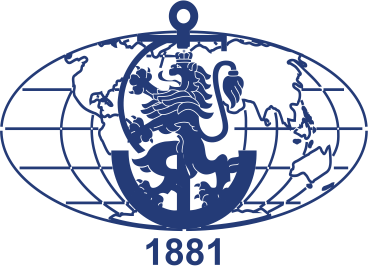 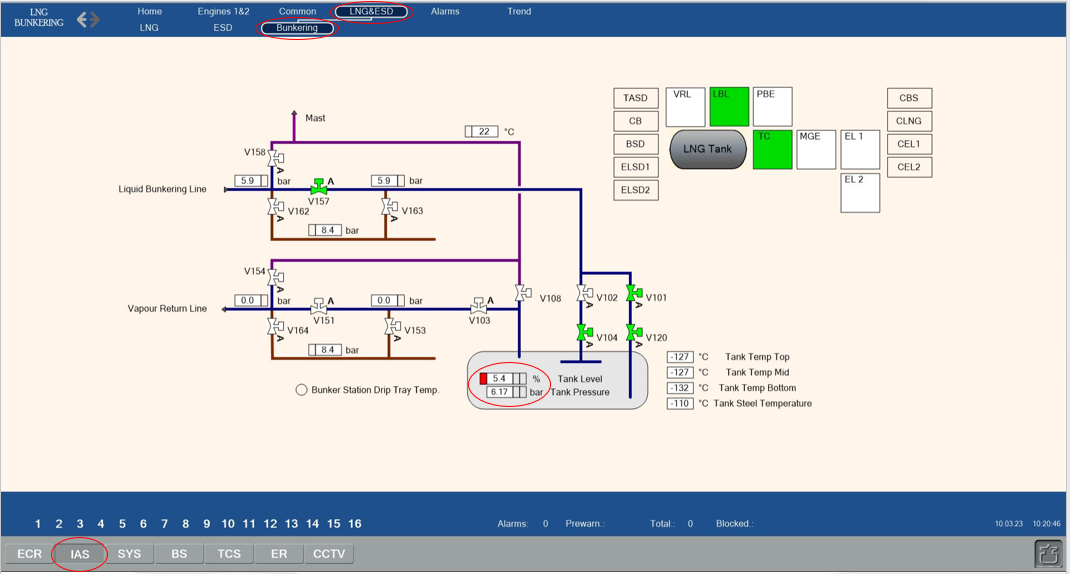 - Monitor the bunkering process until the tank level reaches 10%.
- Monitor the tank level and pressure readings from the IAS > LNG&ESD > Bunkering page.
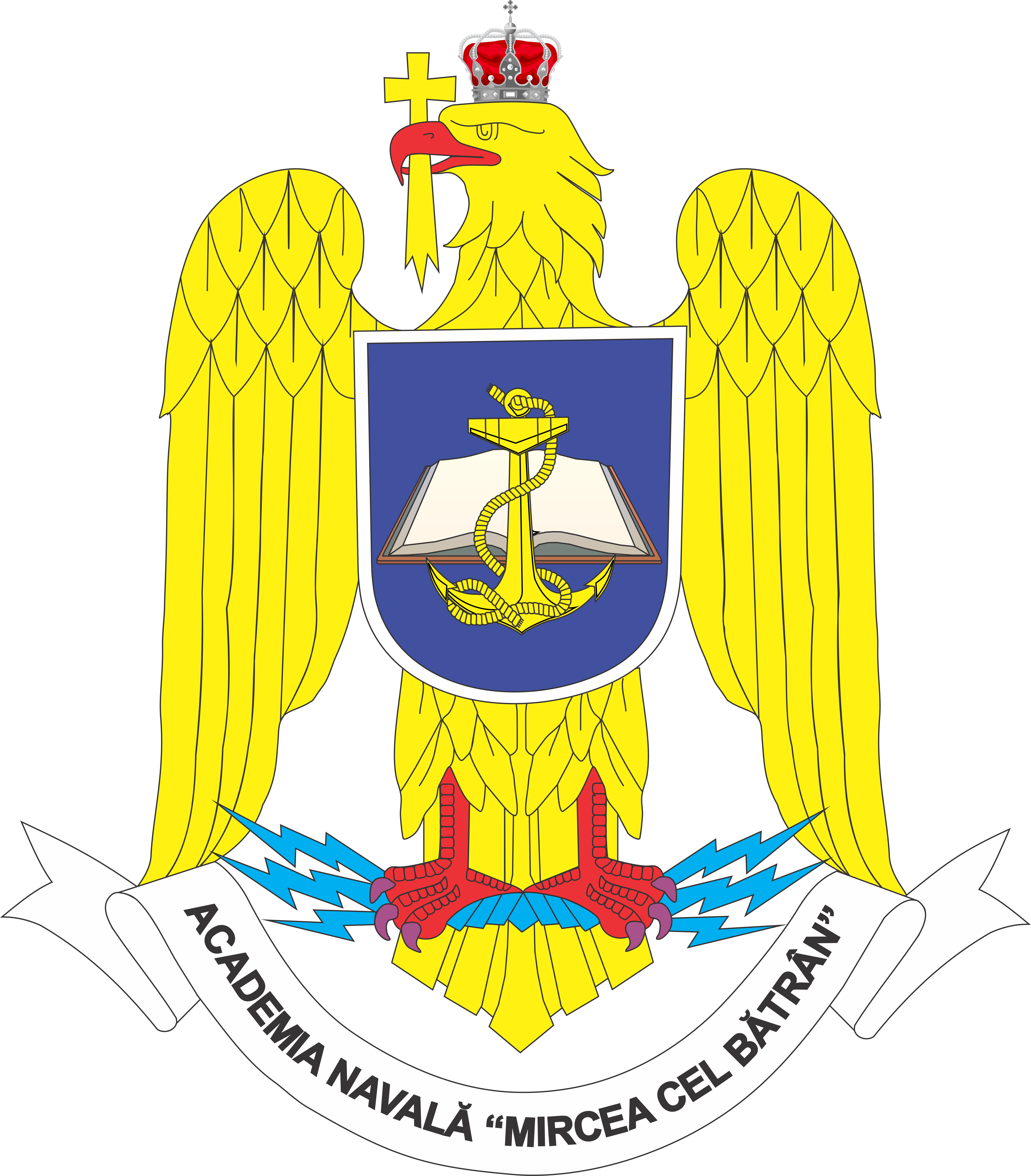 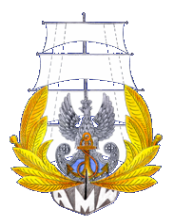 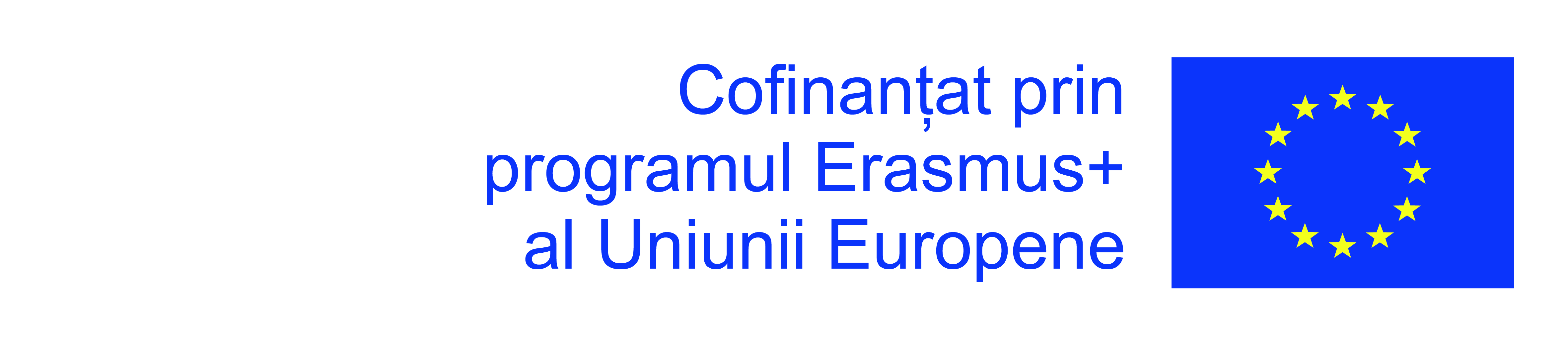 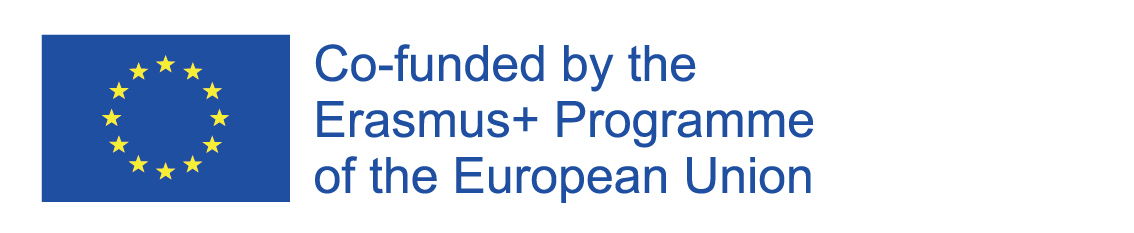 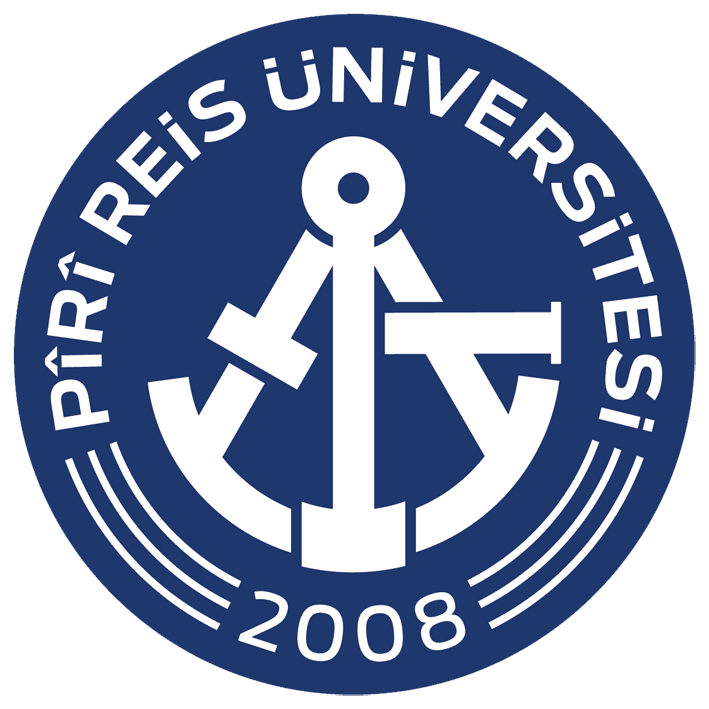 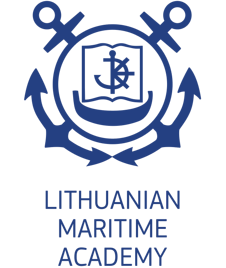 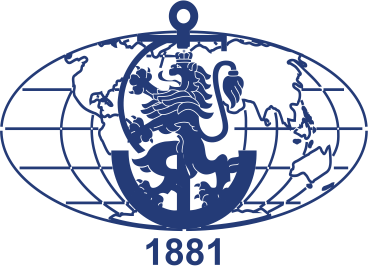 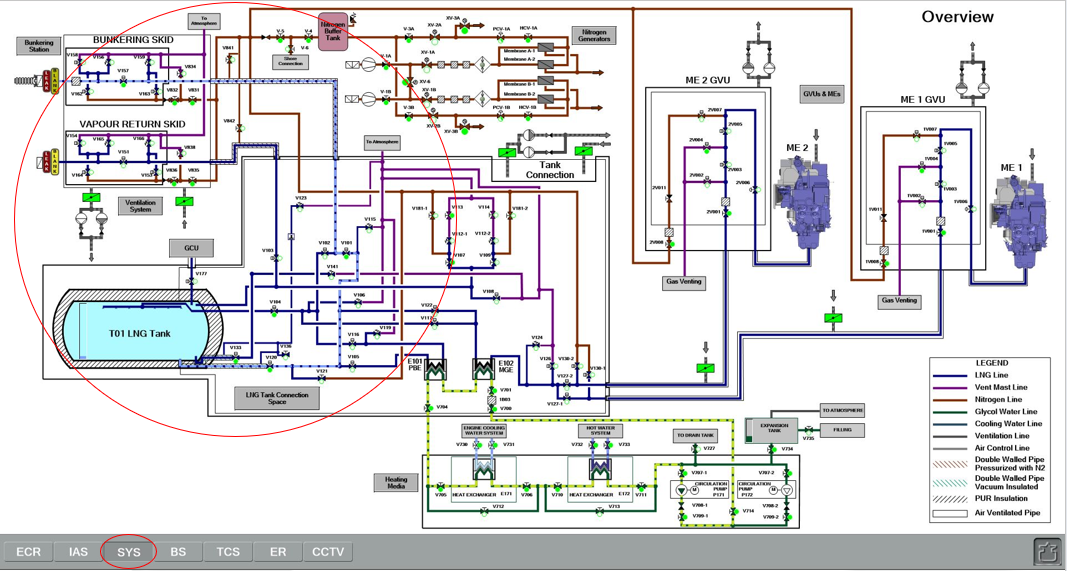 - Check the liquid flow from the SYS > Overview page (hints should be turned on)
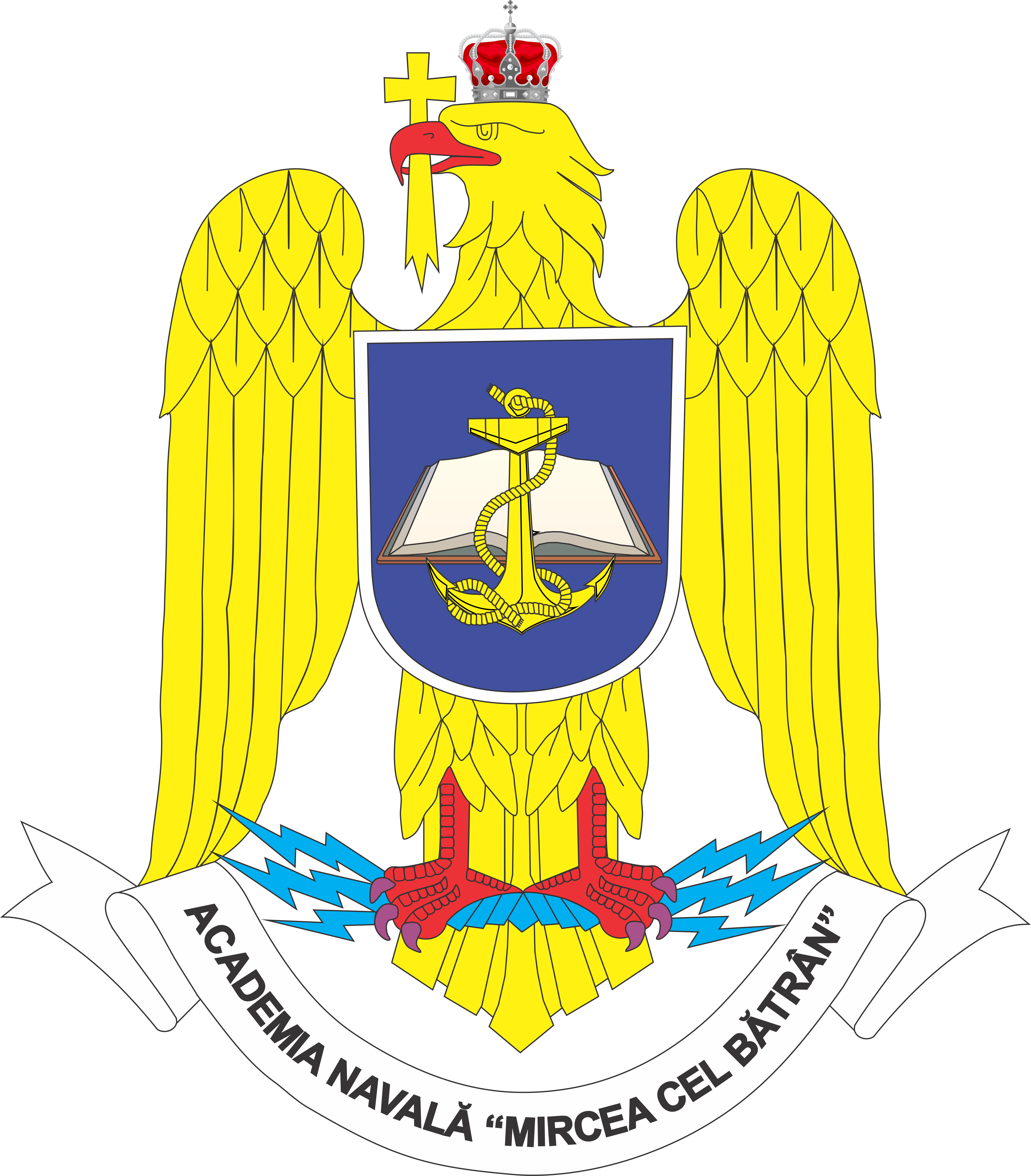 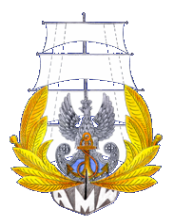 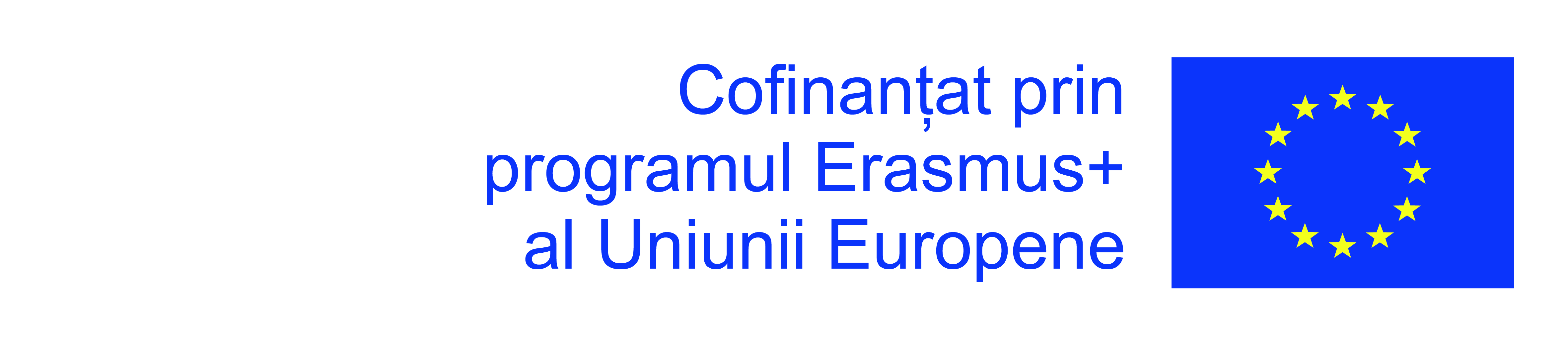 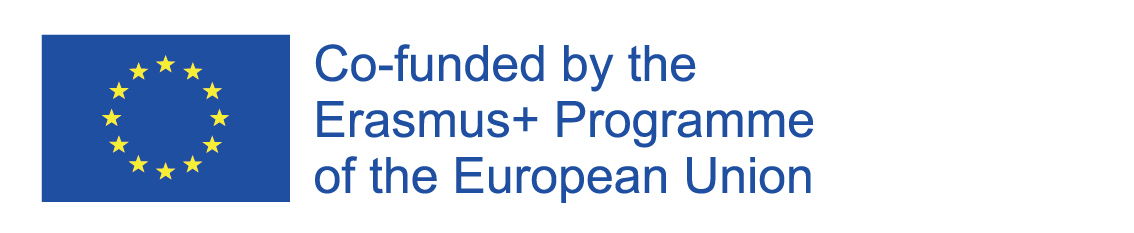 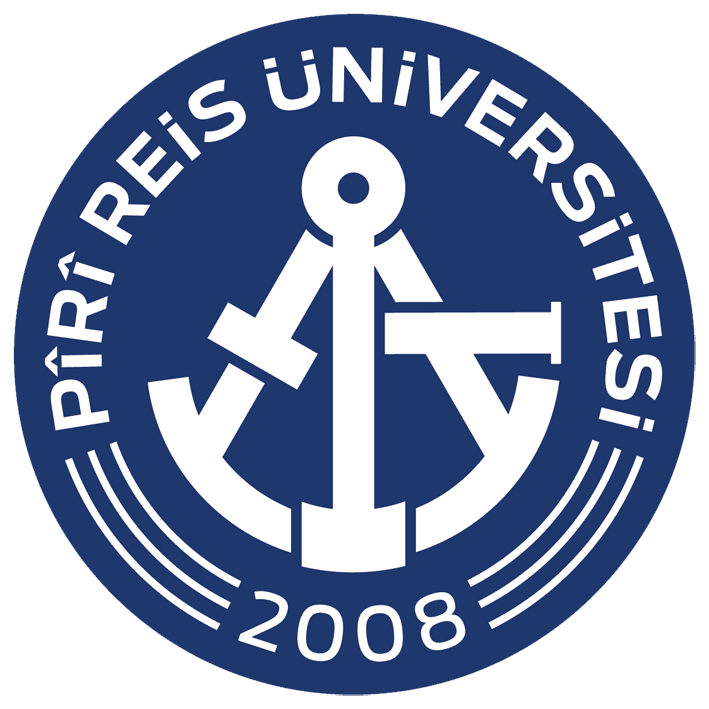 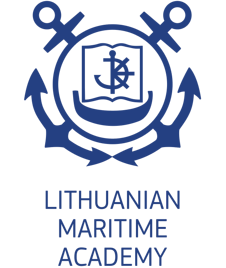 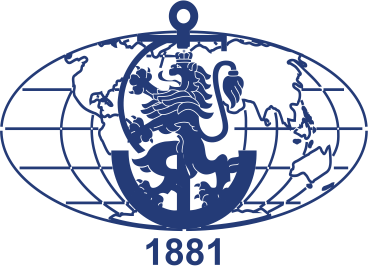 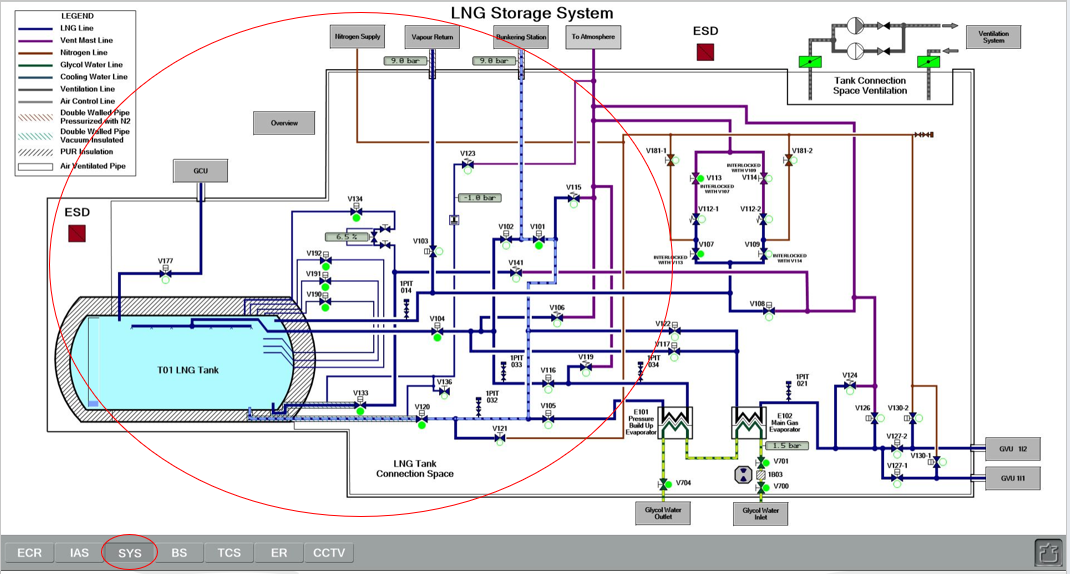 Bunkering start is successfully performed.